Describing things and people
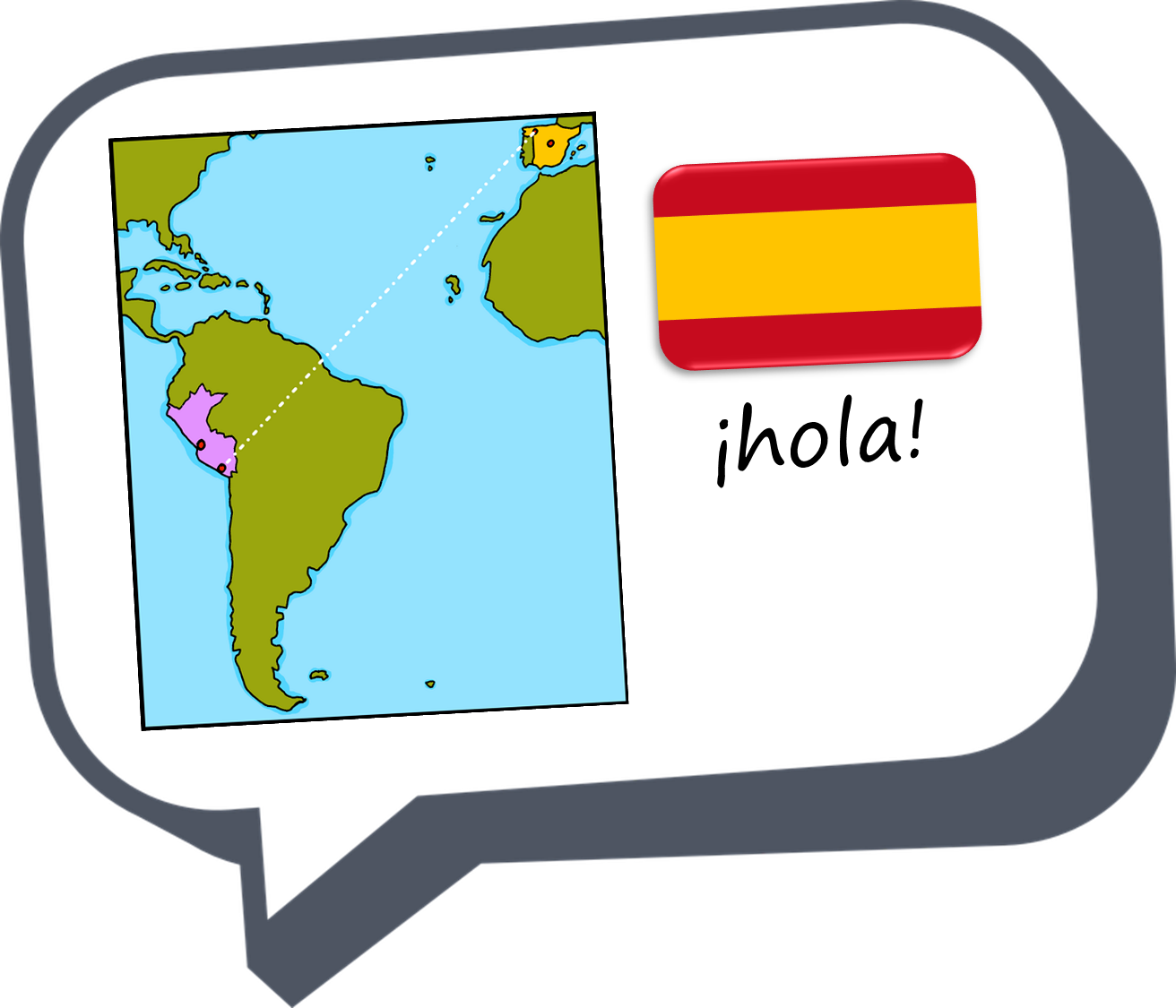 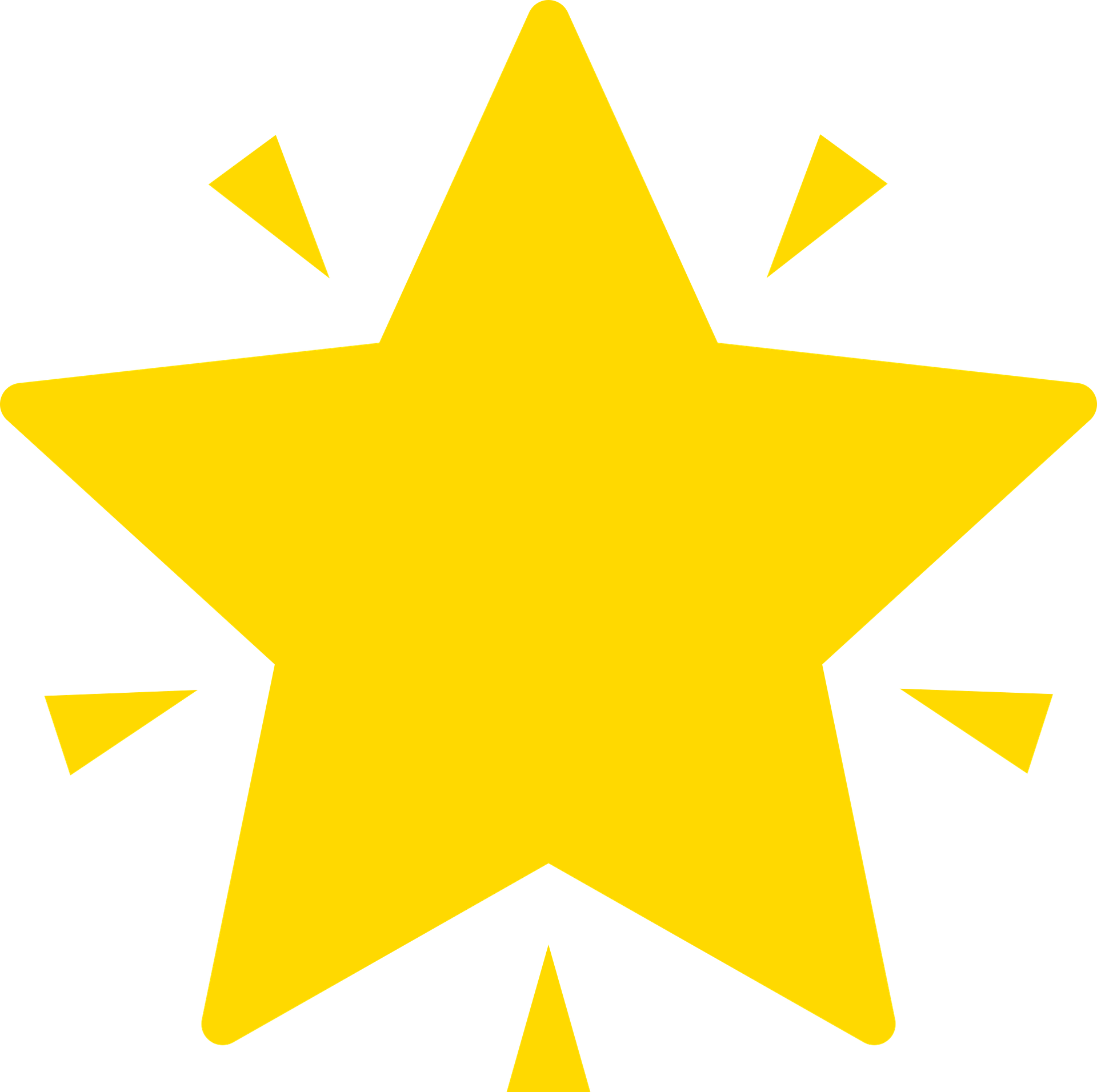 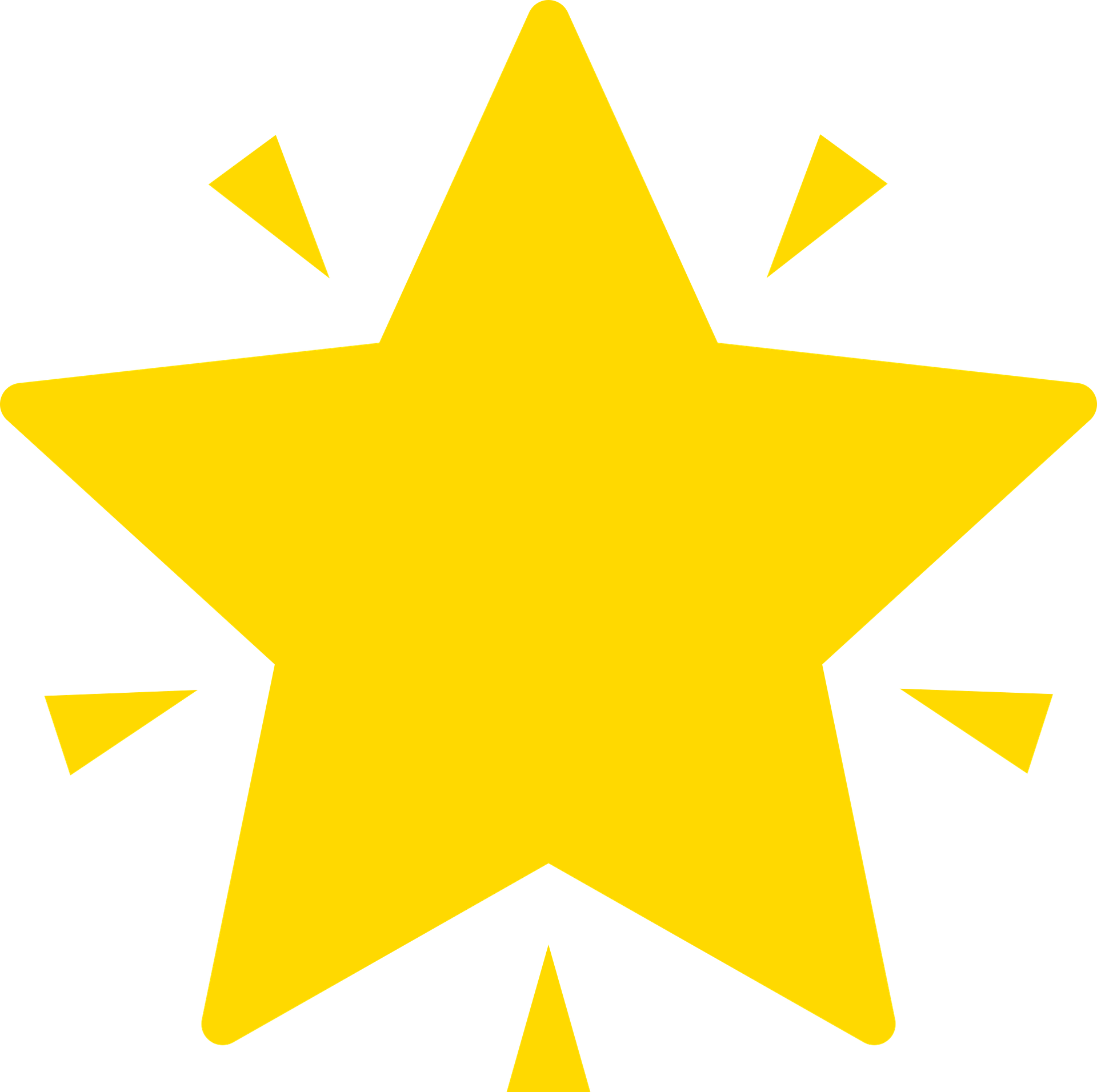 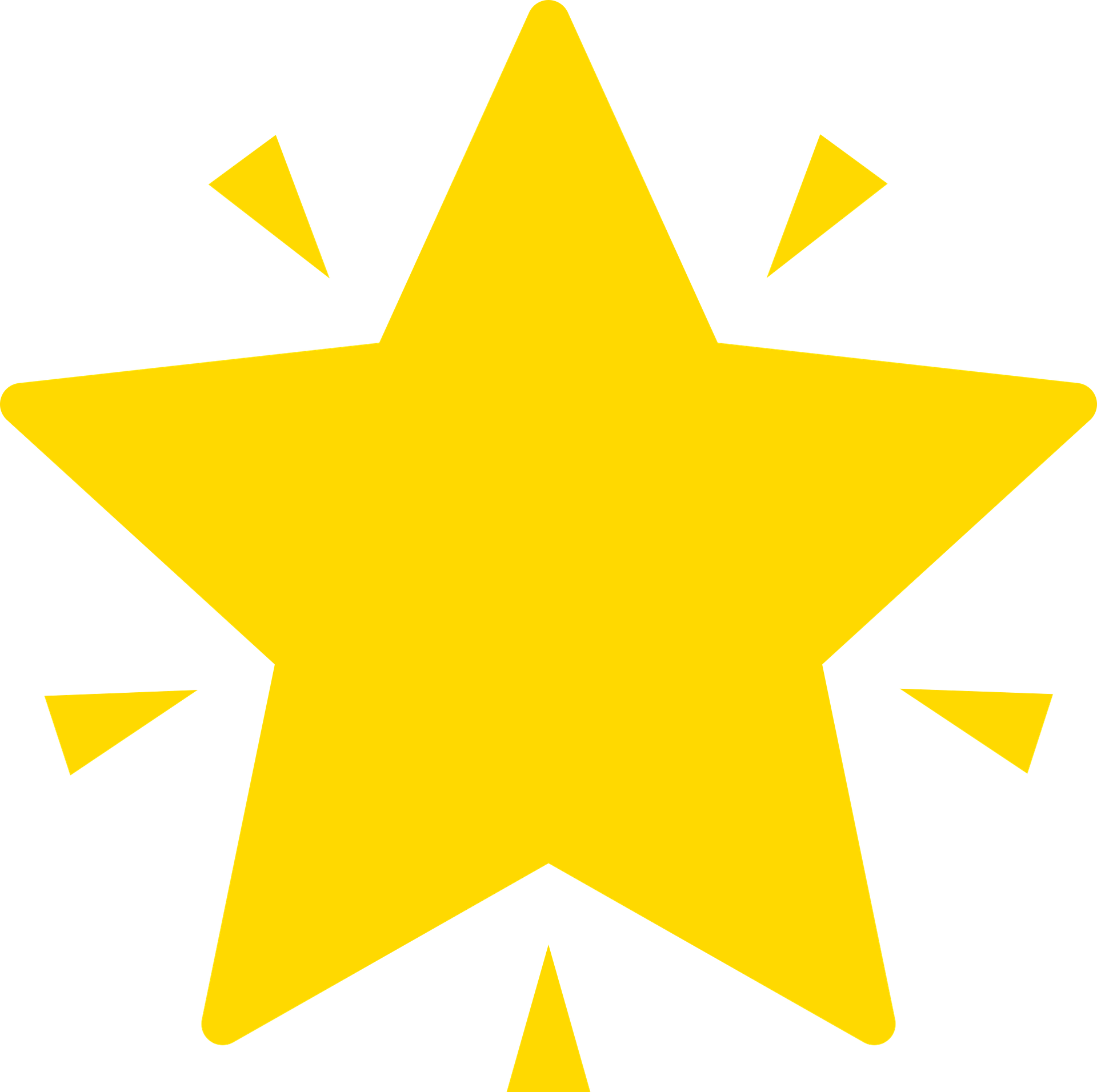 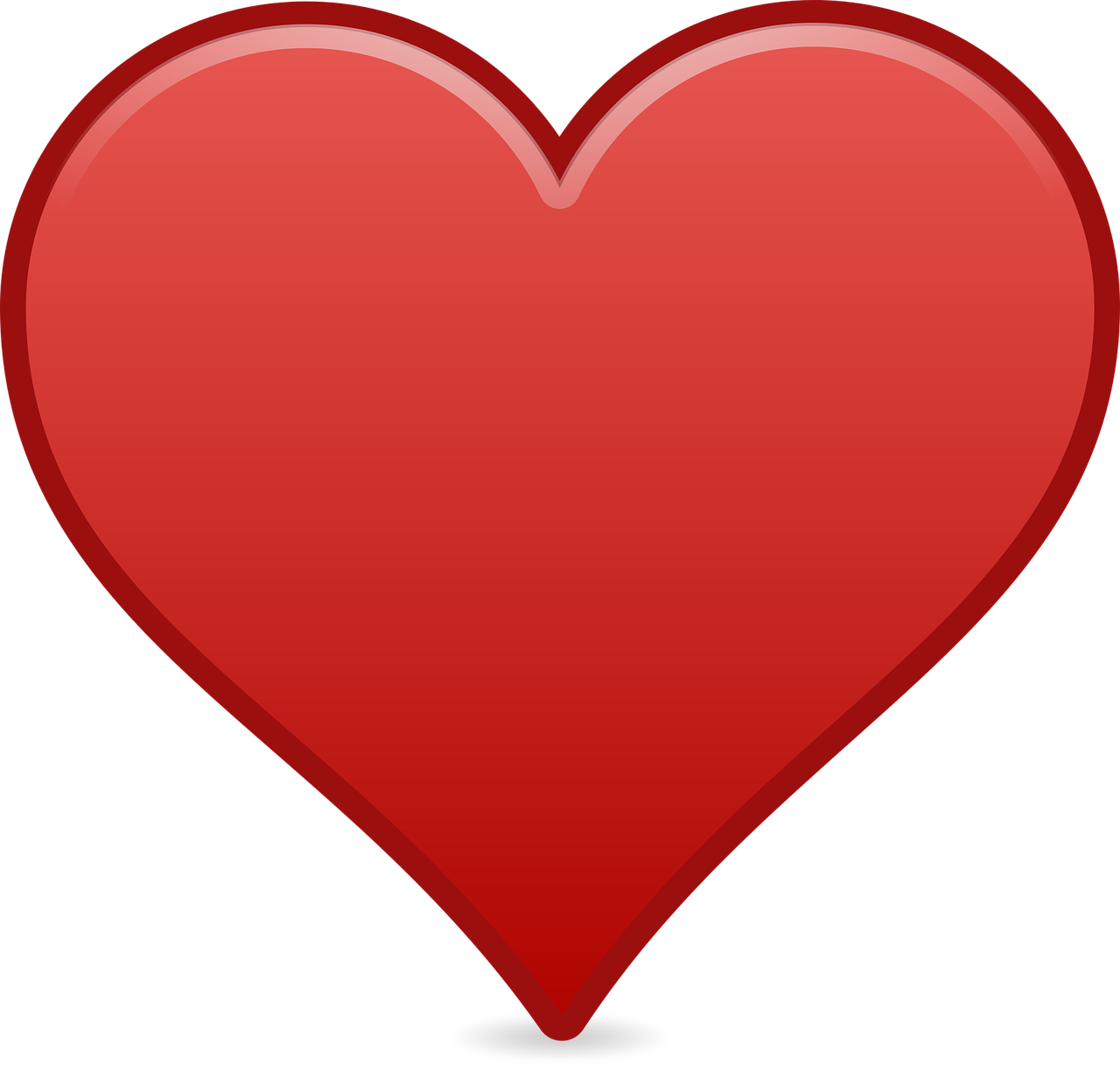 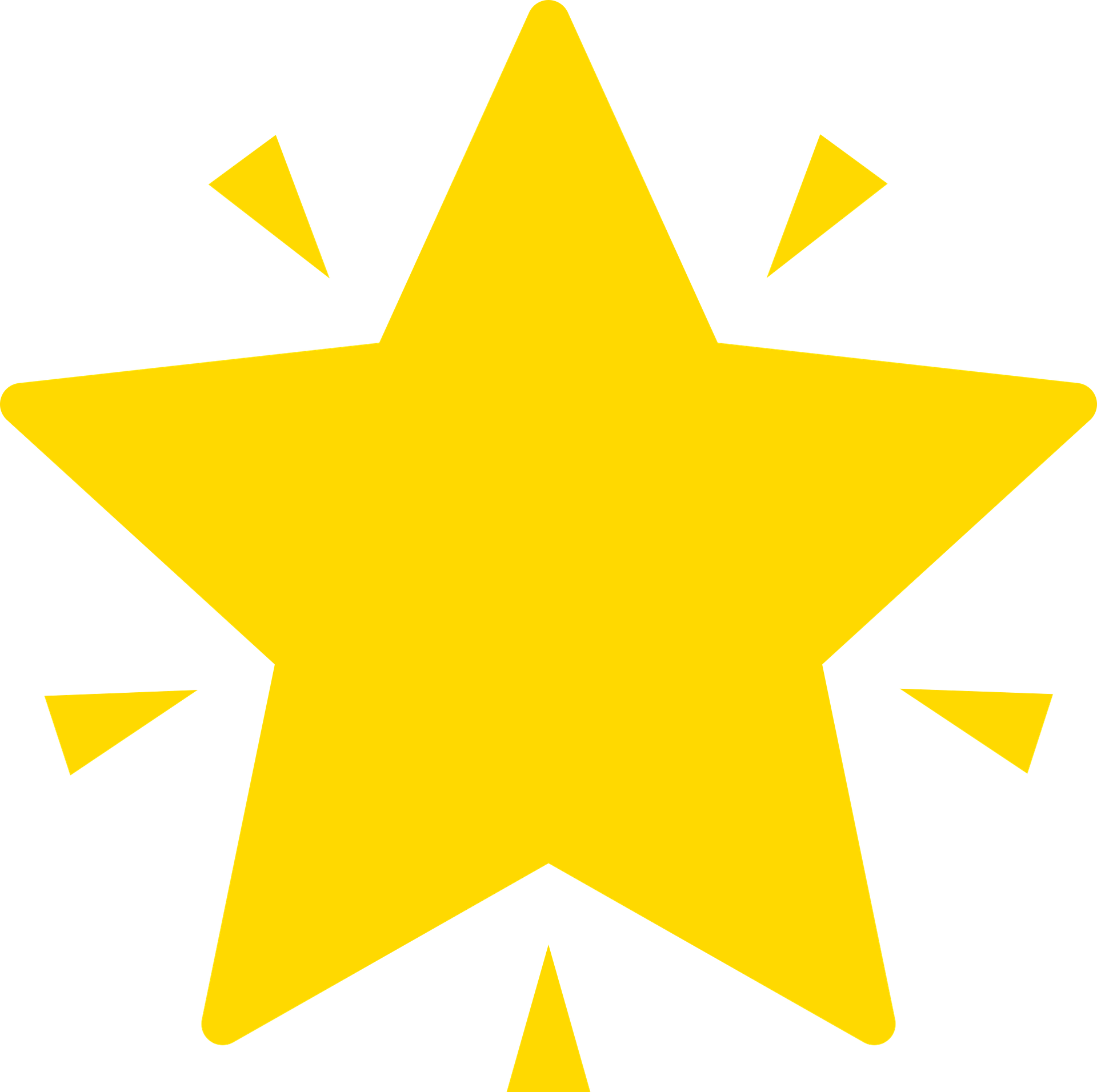 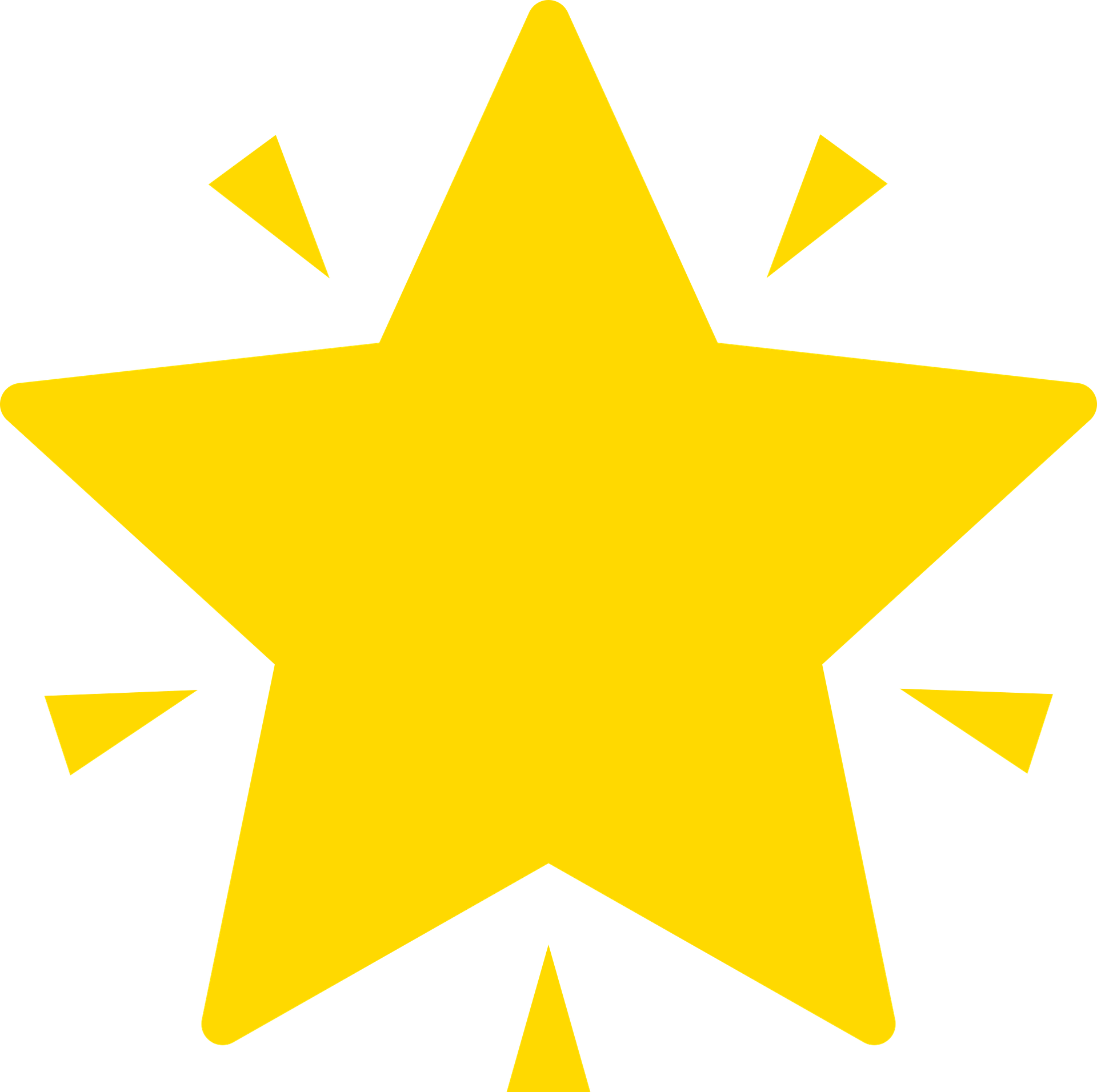 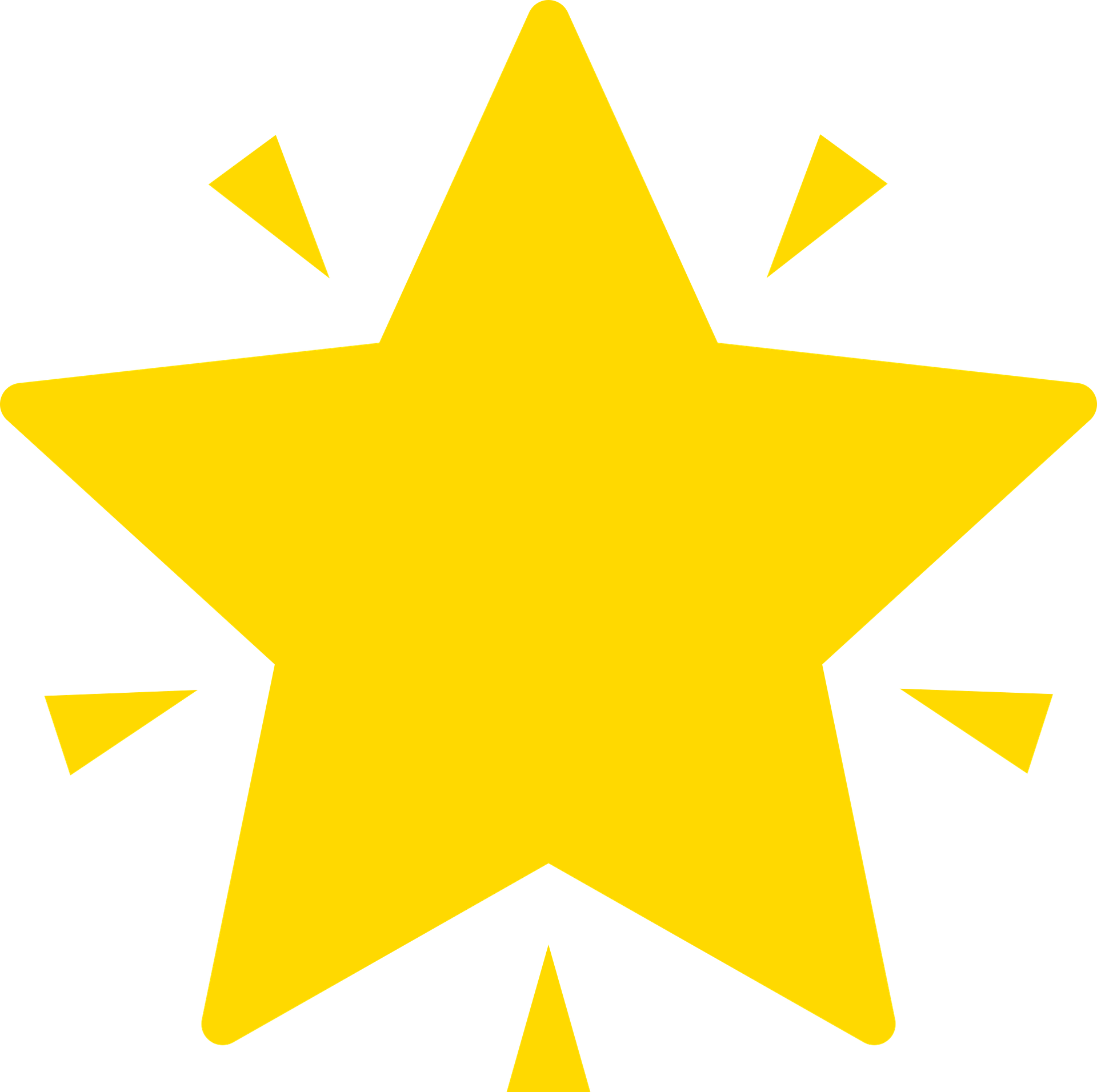 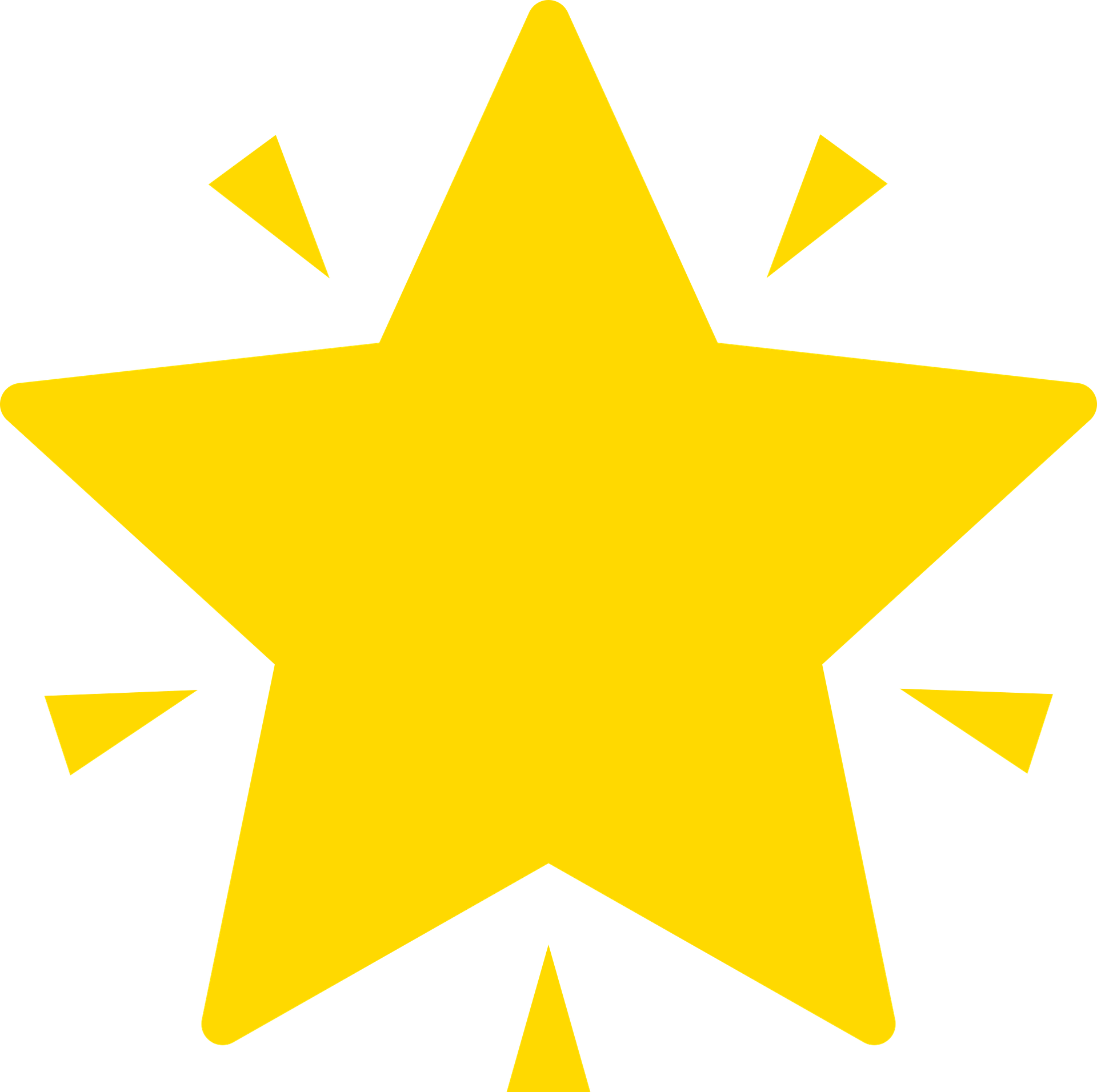 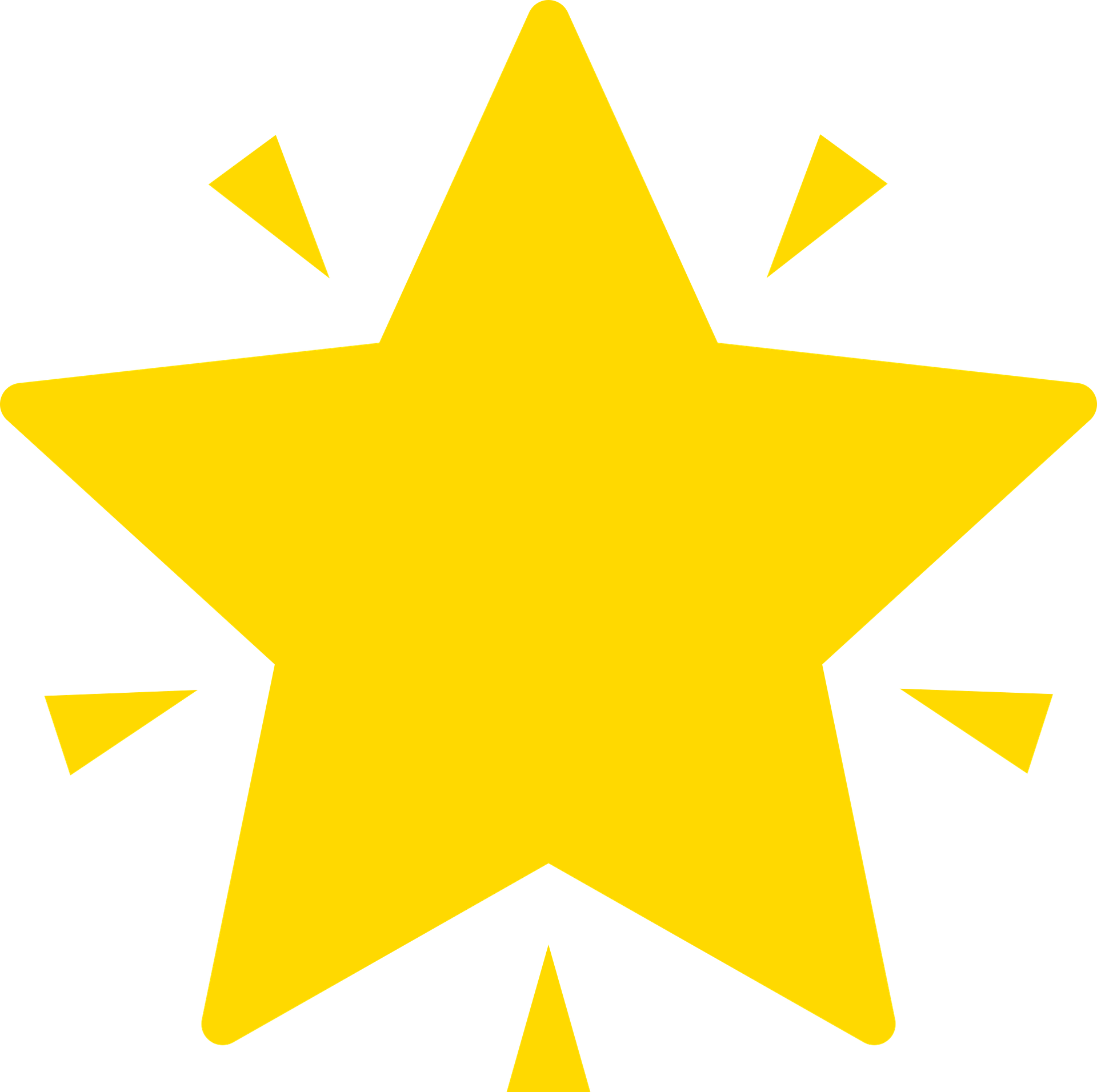 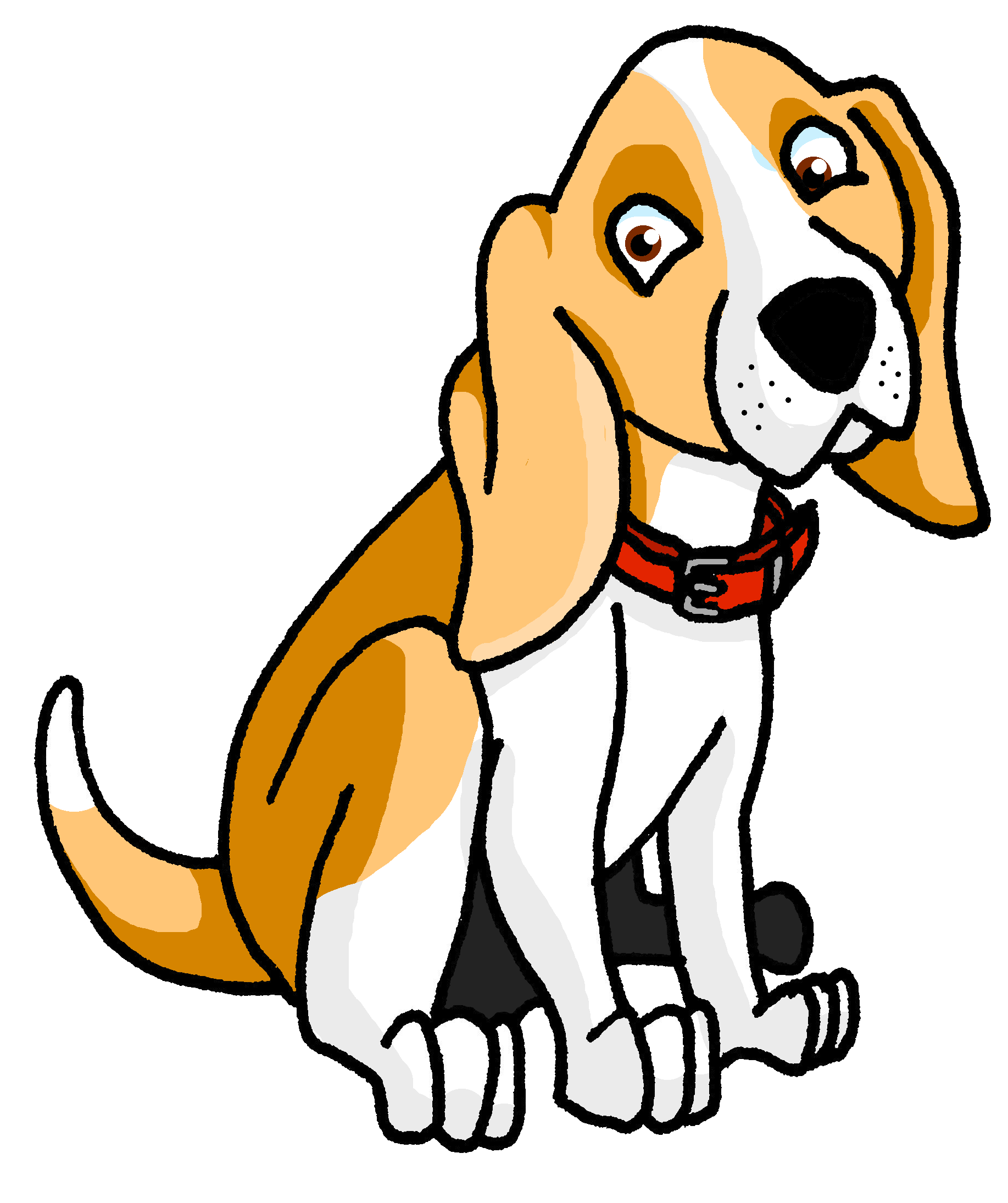 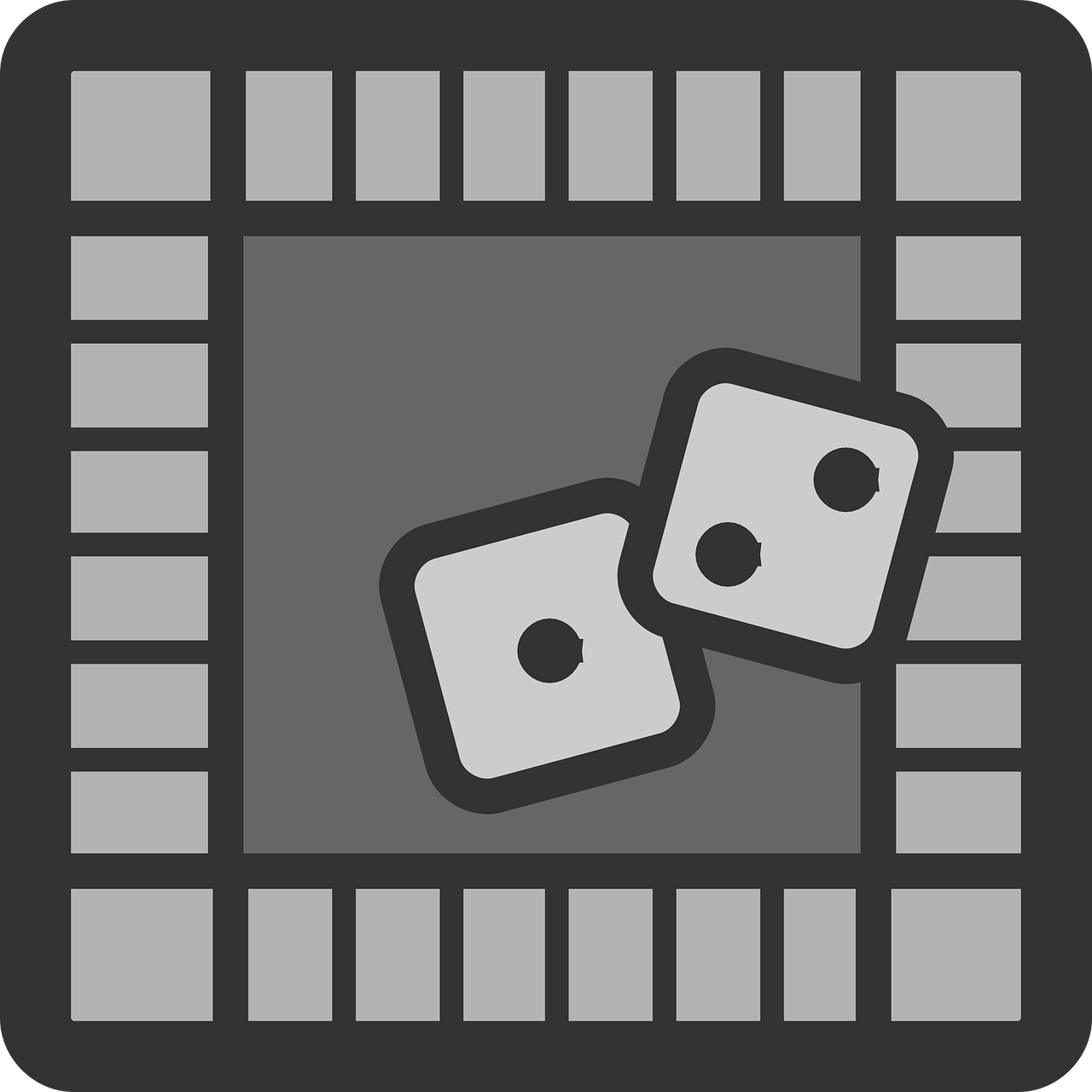 rojo
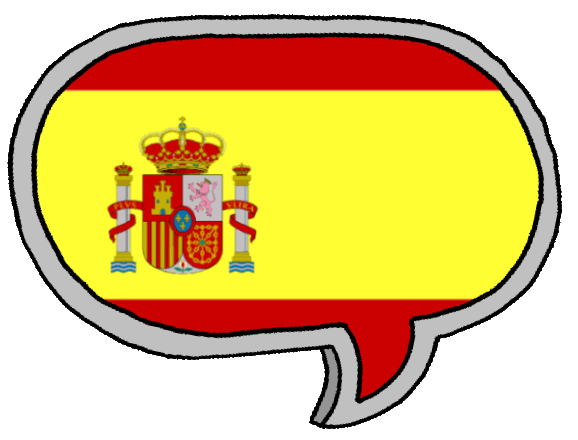 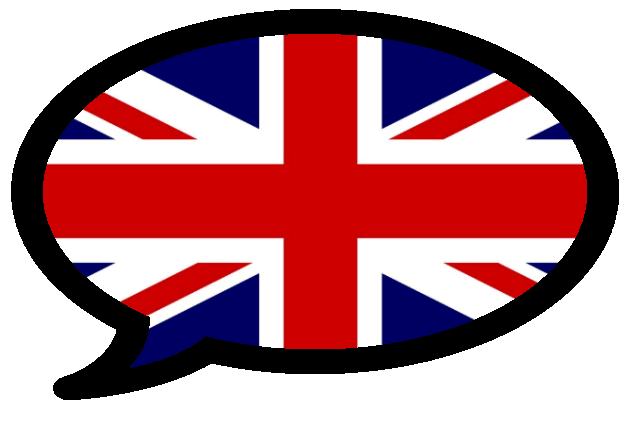 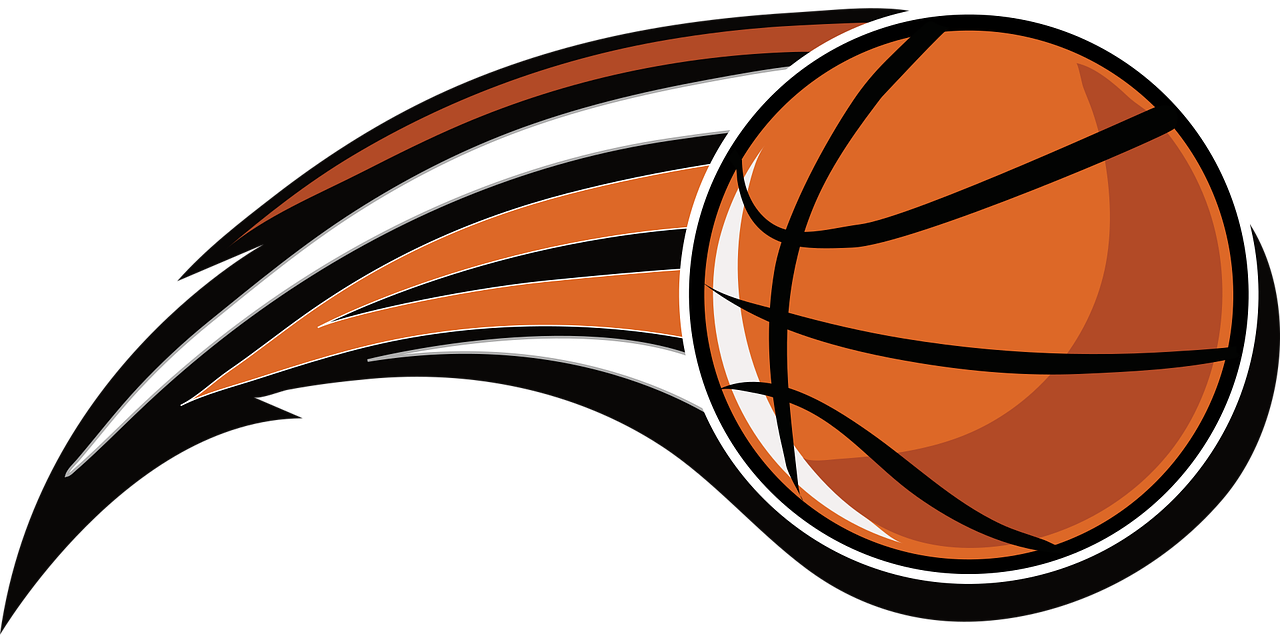 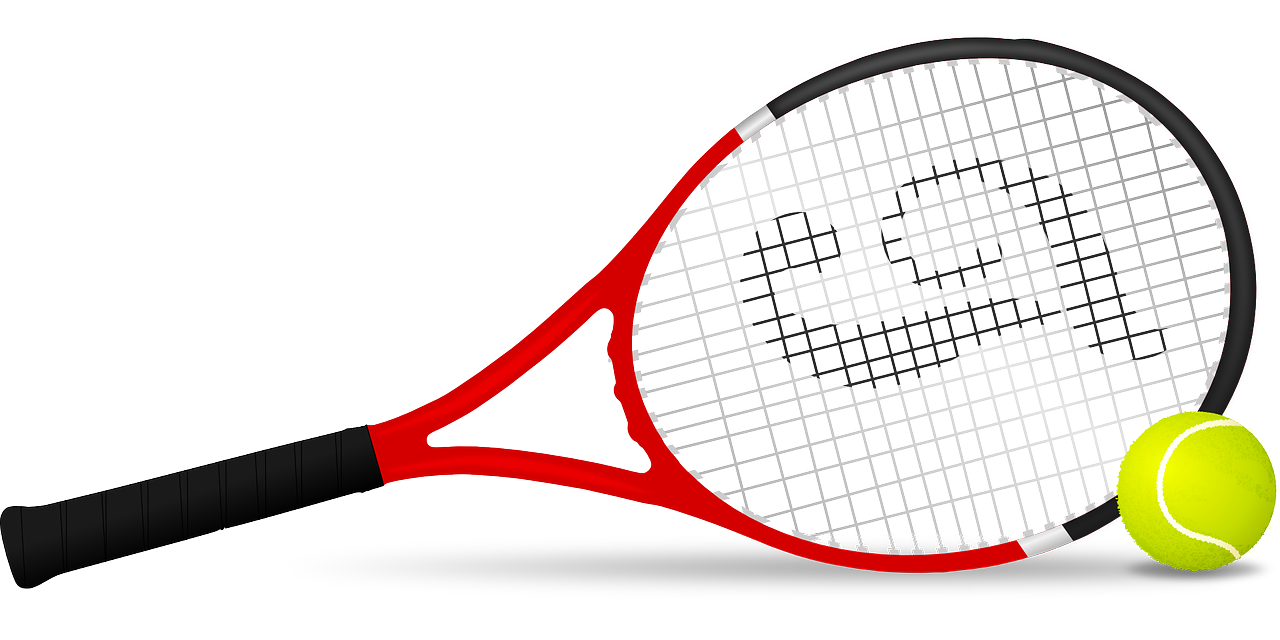 NB: AUDIO TO BE ADDED TO THIS LESSON
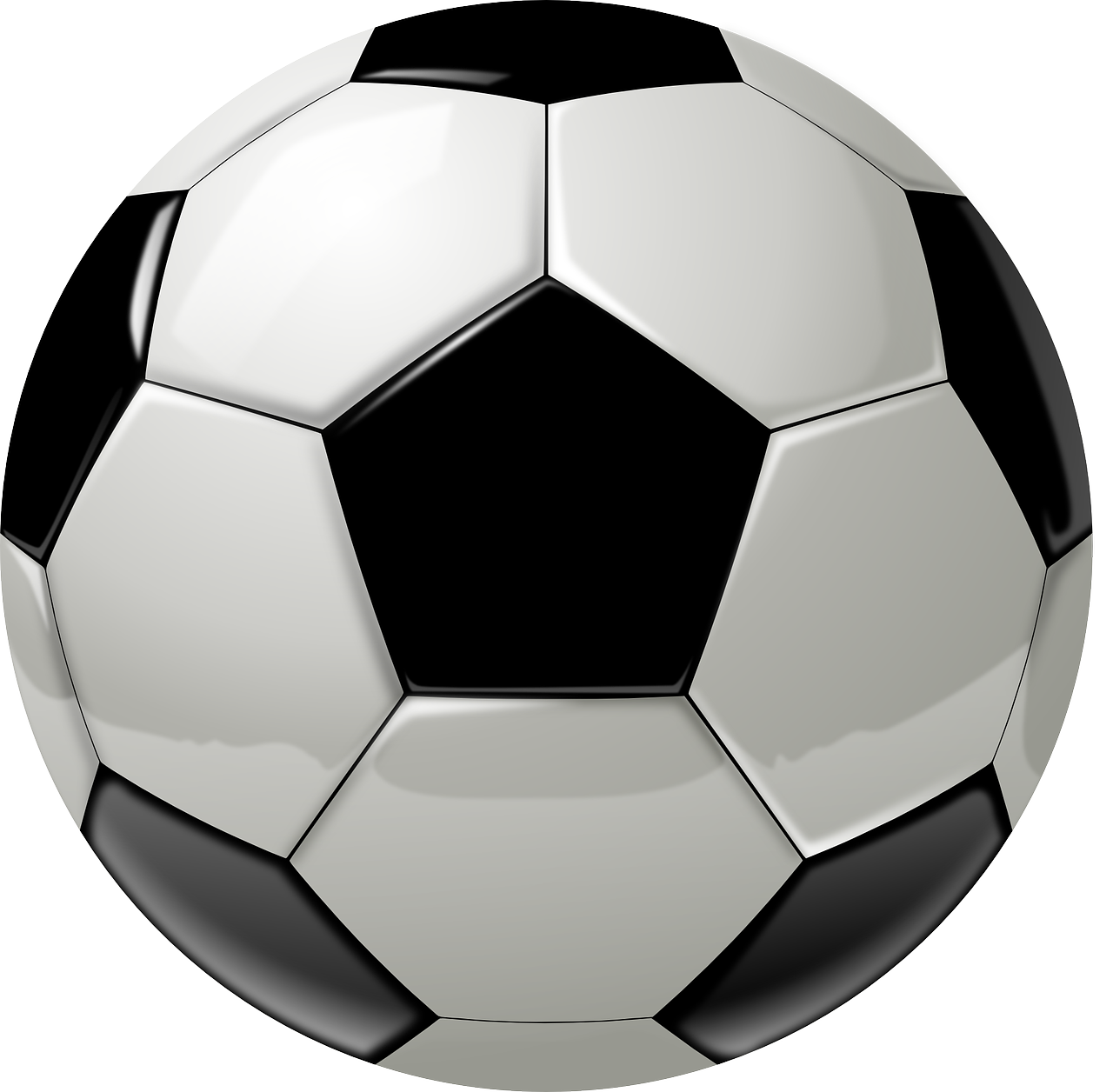 Follow ups 1-5
[Speaker Notes: Artwork by Steve Clarke. All additional pictures selected are available under a Creative Commons license, no attribution required.

The frequency rankings for words that occur in this PowerPoint which have been previously introduced in the resources are given in the SOW (excel document) and in the resources that first introduced and formally re-visited those words. 

For any other words that occur incidentally in this PowerPoint, frequency rankings will be provided in the notes field wherever possible.

Phonics: [r]|[rr] 
Source: parar [706] correr [343]  Cluster: caro [2179] carro [1857] pera [>5000] perra [888]

Vocabulary: amar [700] odiar [2211] abuela [783] abuelo [4796] comida [906] las [1] los [1]
Revisit 1: él [9] ella [72] tú [184] yo [28] pero [30] 
Revisit 2: un [6] dos [64] tres [134] cuatro [241] cinco [284] seis [438] siete [603] ocho [641] nueve [991] diez [449]  once [1701] doce [1138] 

Source: Davies, M. & Davies, K. (2018). A frequency dictionary of Spanish: Core vocabulary for learners (2nd ed.). Routledge: London


dar [42] su [12] decir [31] receta [3104]]
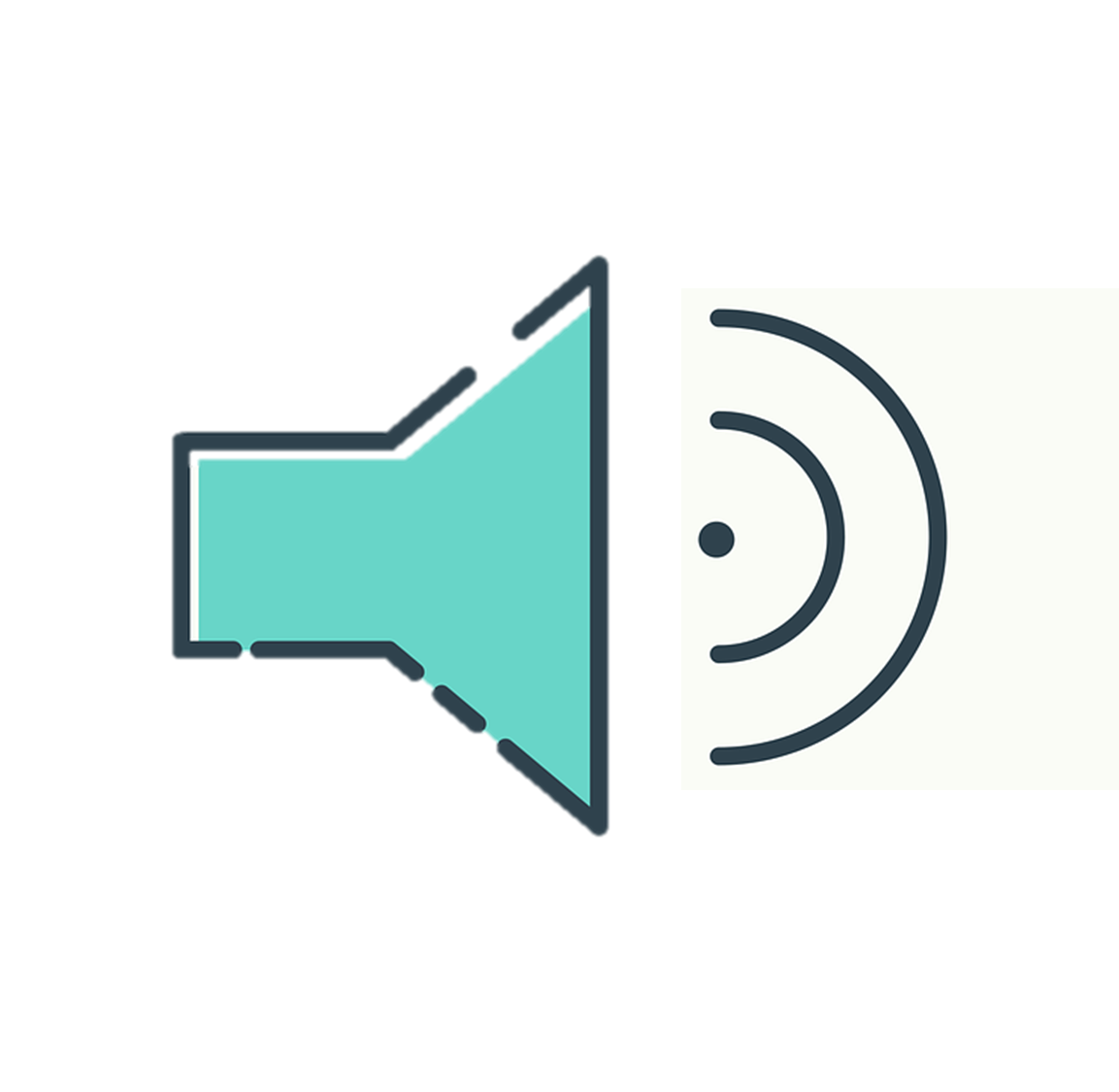 [r] [rr]
Follow up 1:
La receta* de la bruja Piruja
Escribe la(s) letra(s).   ✍
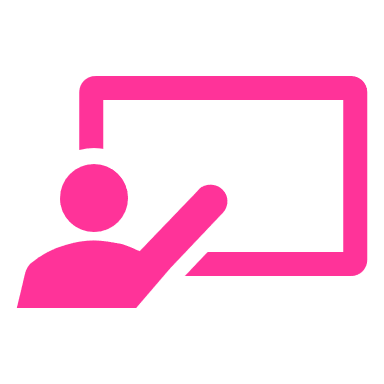 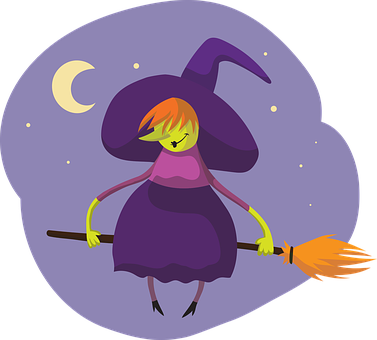 escuchar
¿Qué ingredientes hay?
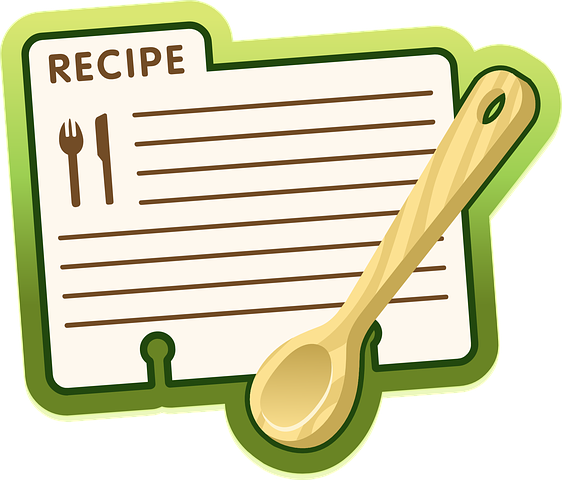 r
E
15
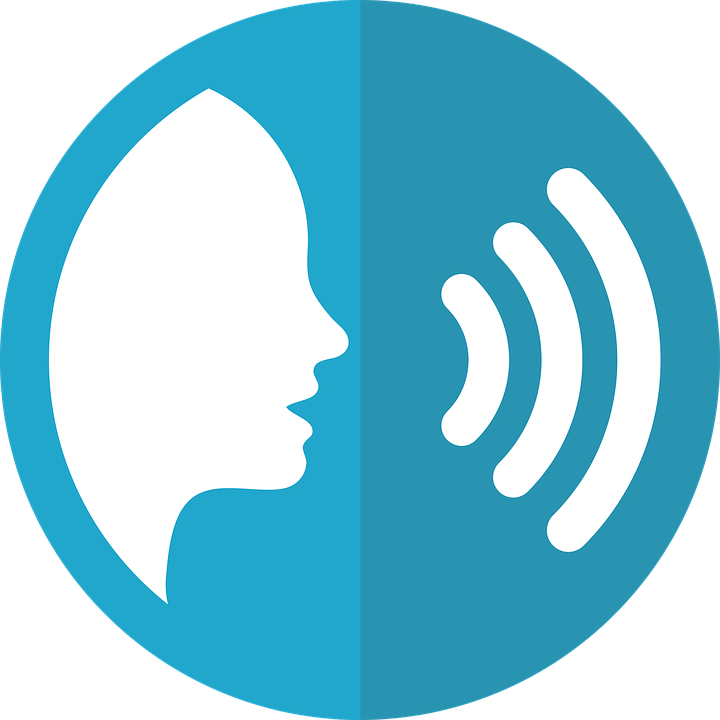 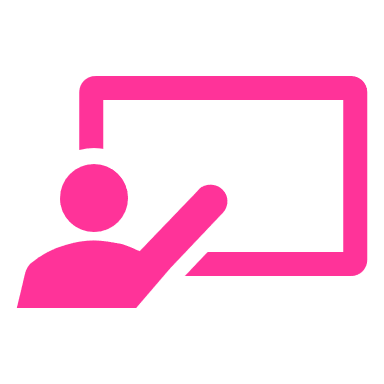 Practica la receta.
rr
1
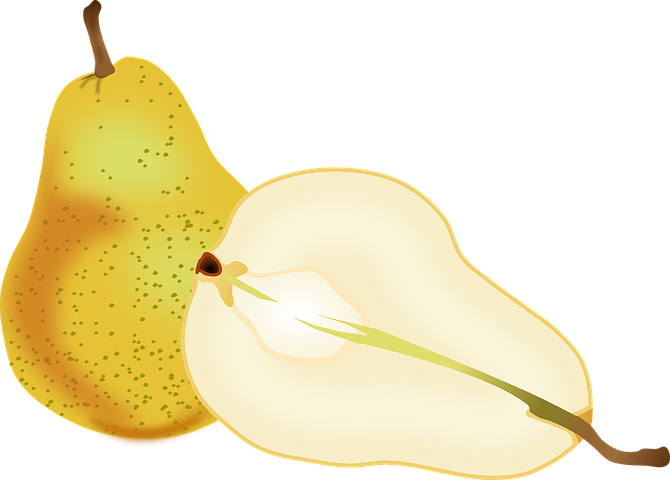 rr
2
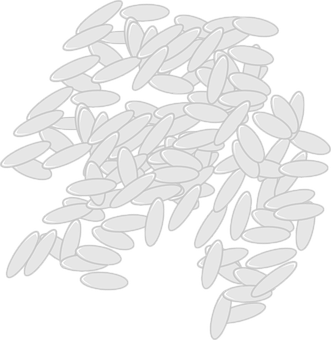 Una pera y arroz
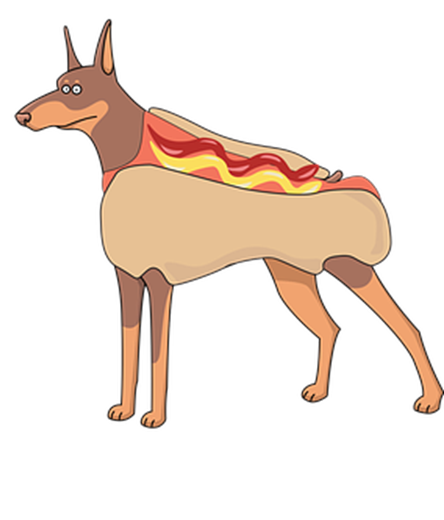 r
3
una araña y un perro
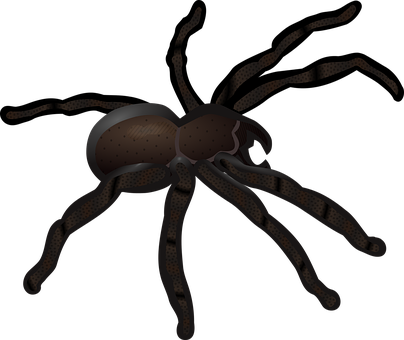 r
4
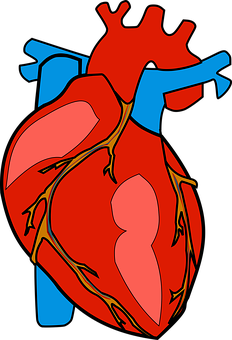 y un corazón marrón.
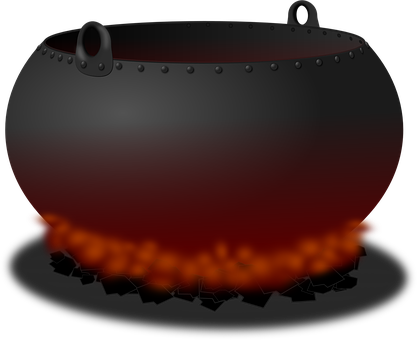 0
rr
5
START
(la) receta - recipe
[Speaker Notes: Timing: 5 minutes 

Aim: to practise applying knowledge of [n] [ñ] to known and unknown words.

Procedure:Click to bring up the instruction.
Click to bring table and do example together (E).
Students write the correct sound [r] [rr]

Part B
Procedure:
Read the instruction in Spanish.
3. Click on ‘inicio’ to start the timer. 
4. Pupils work in pairs to read the recipe. NB. Pupils can read the recipe several tunes with different voices (as a witch, as a monster, as an ant…) 

receta [3104]]
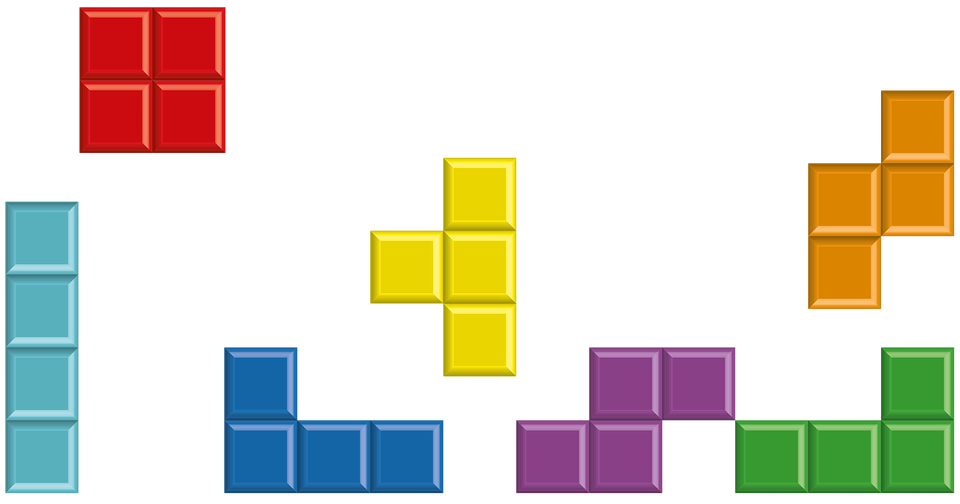 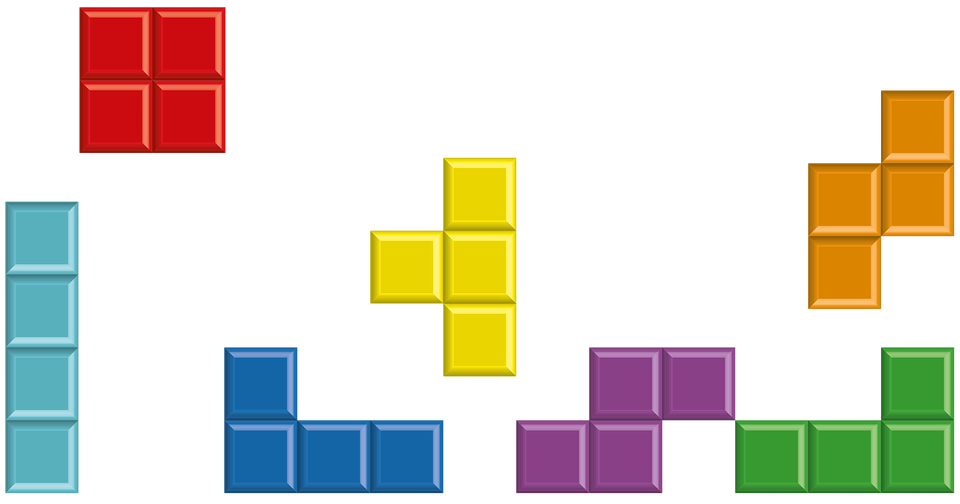 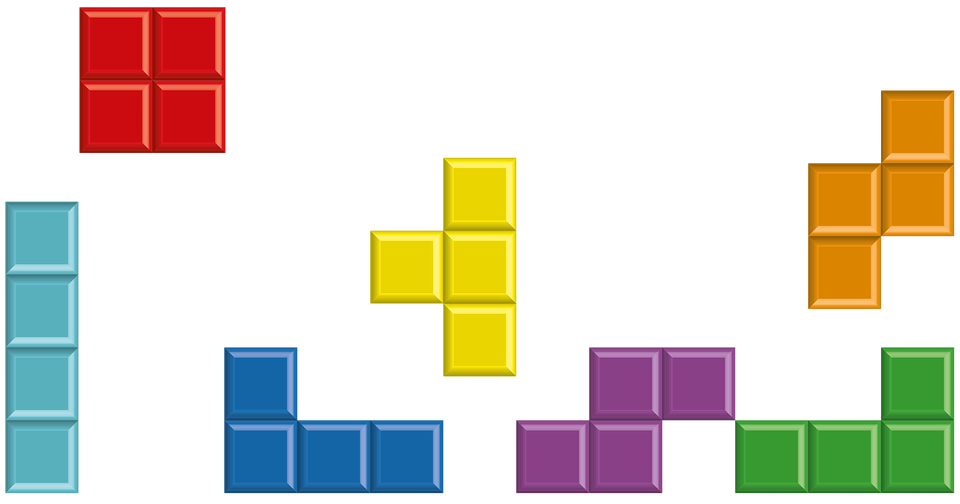 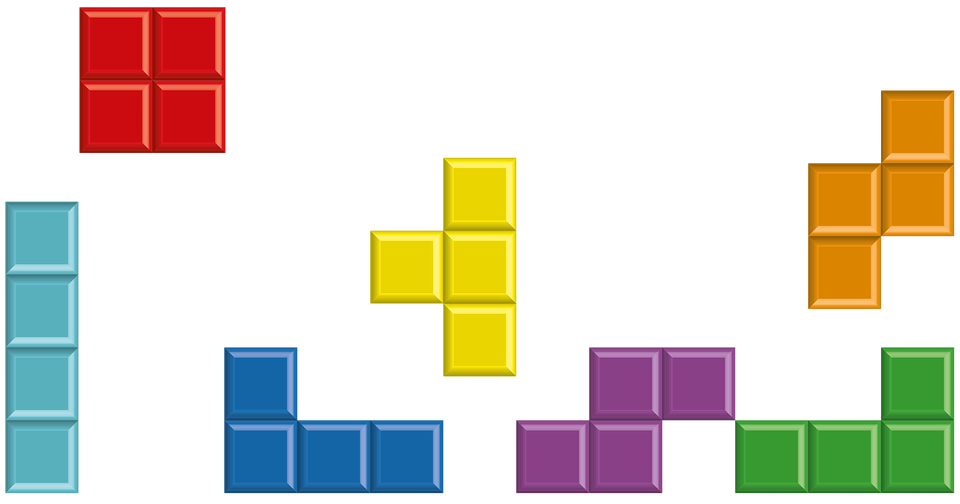 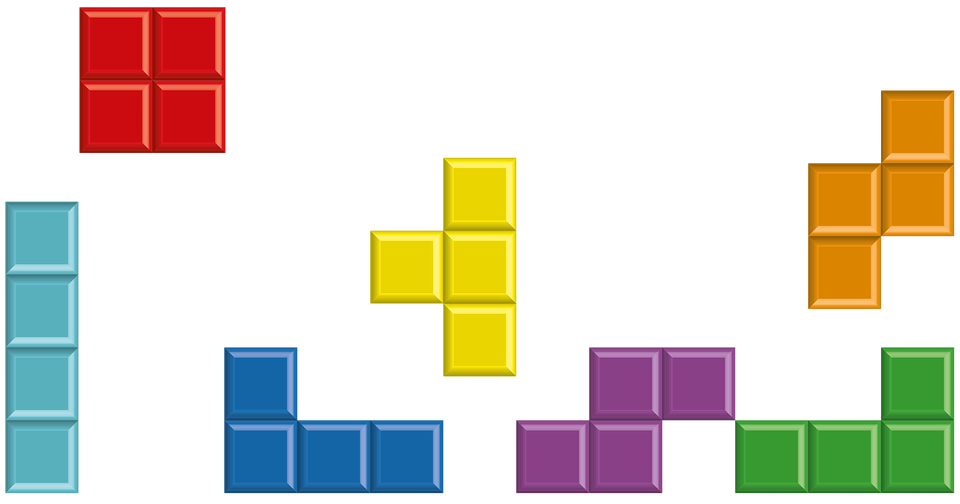 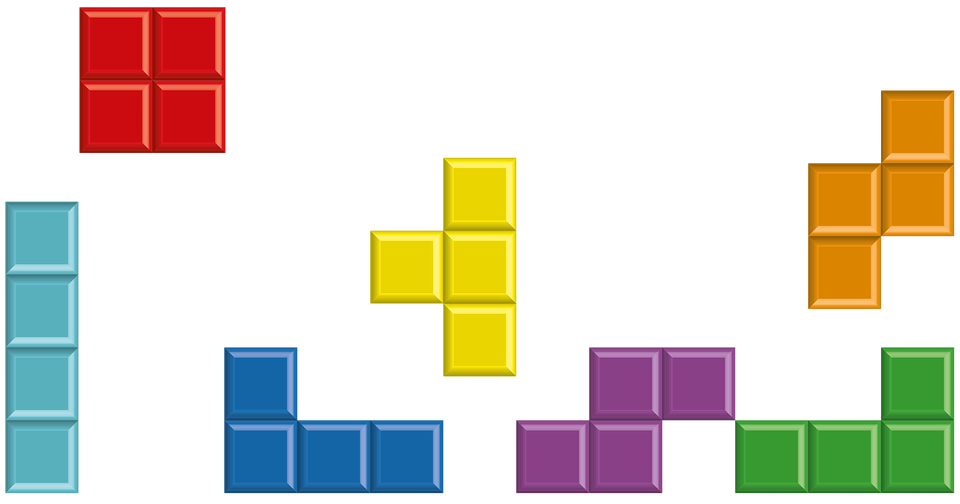 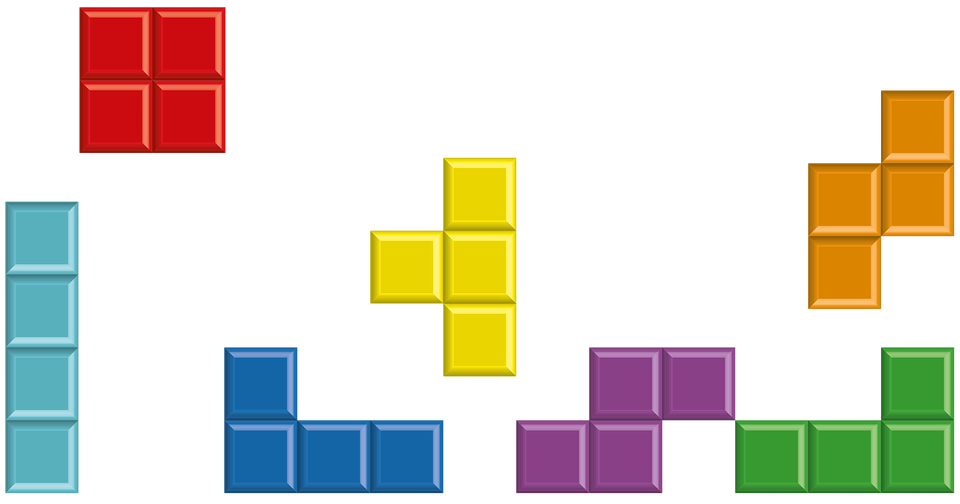 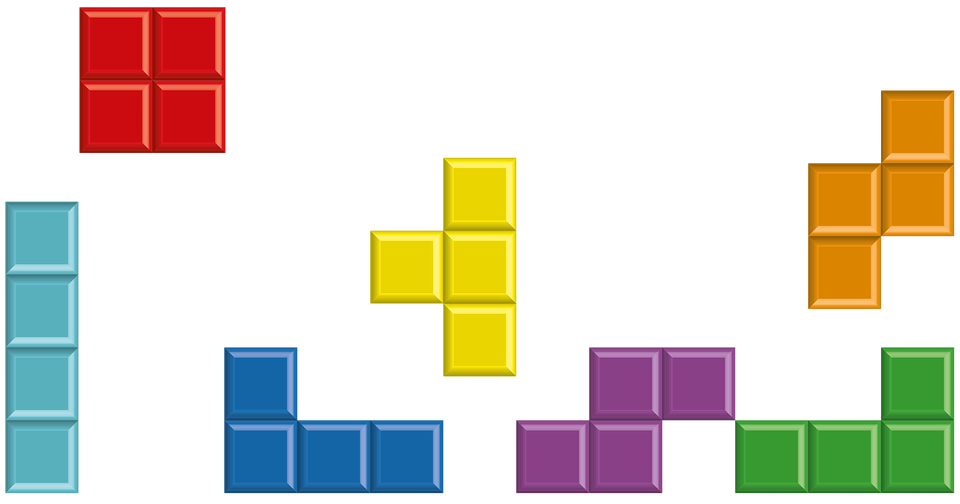 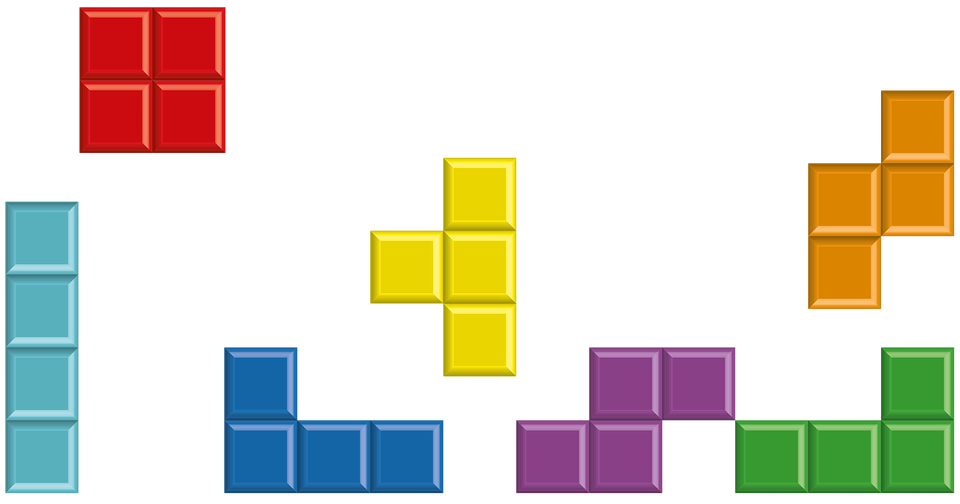 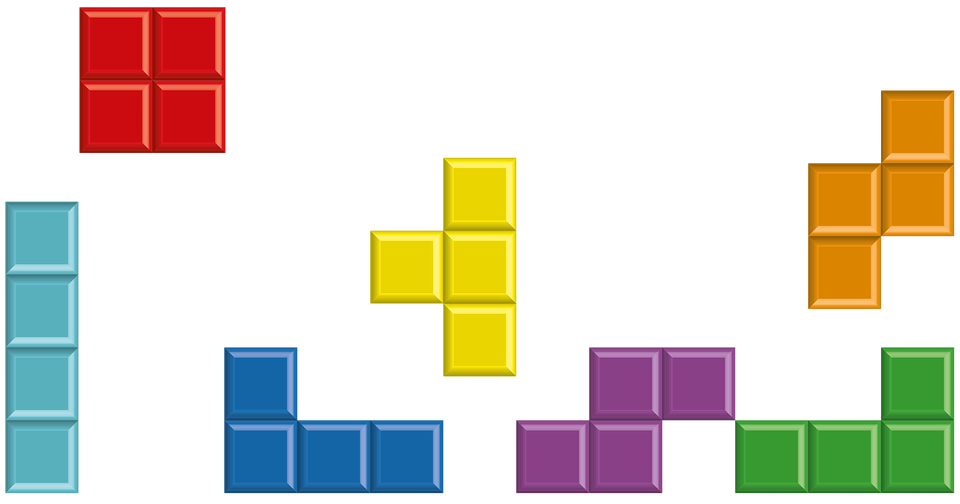 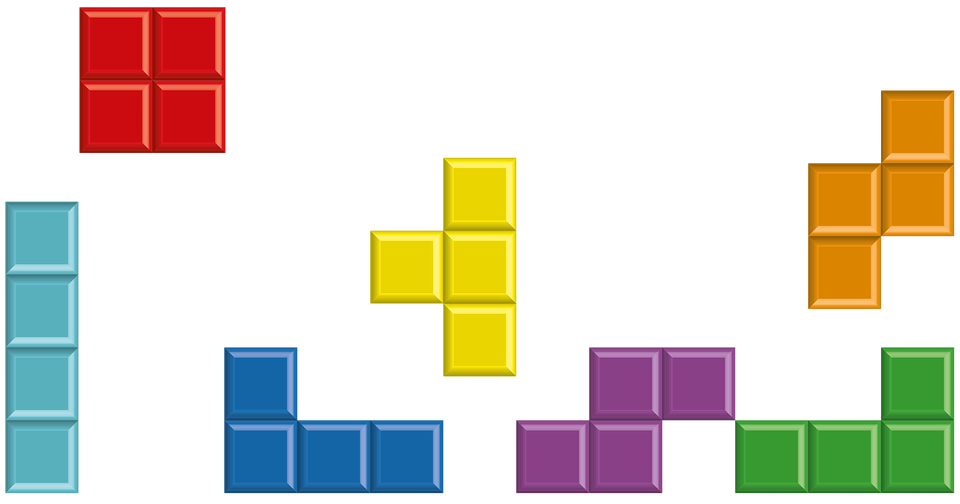 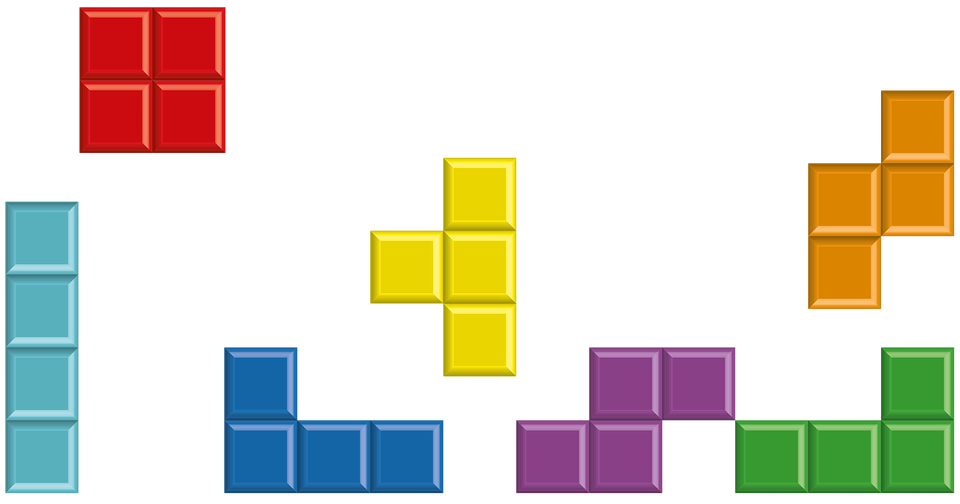 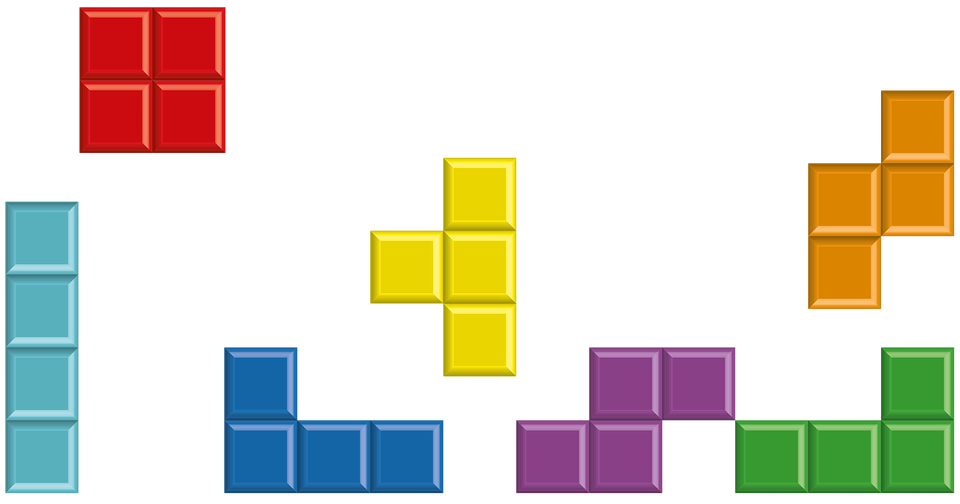 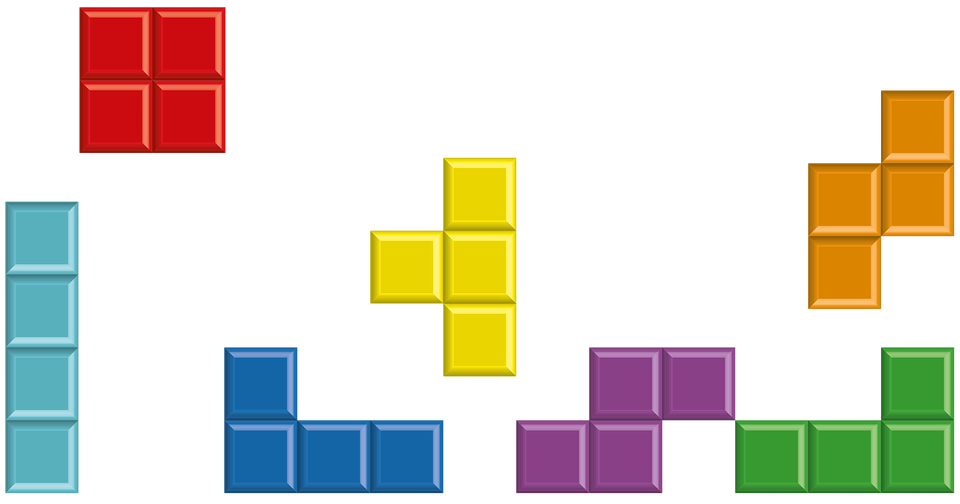 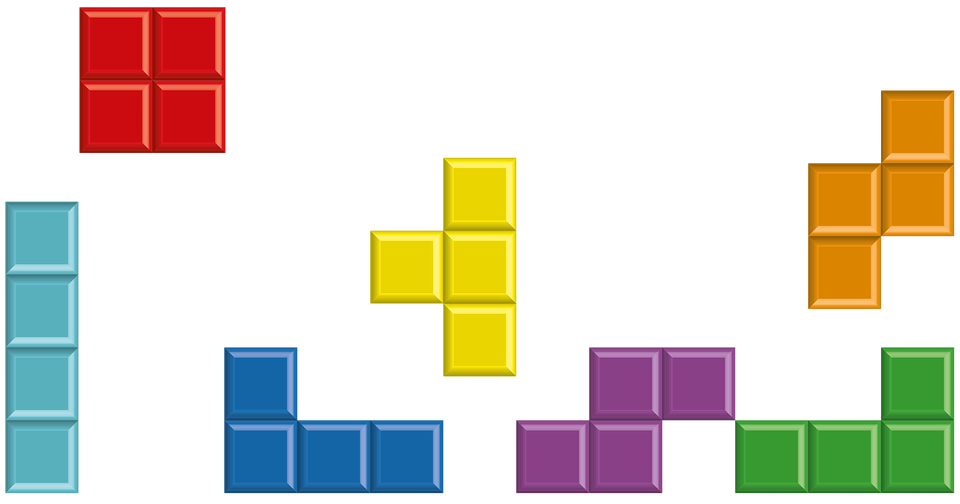 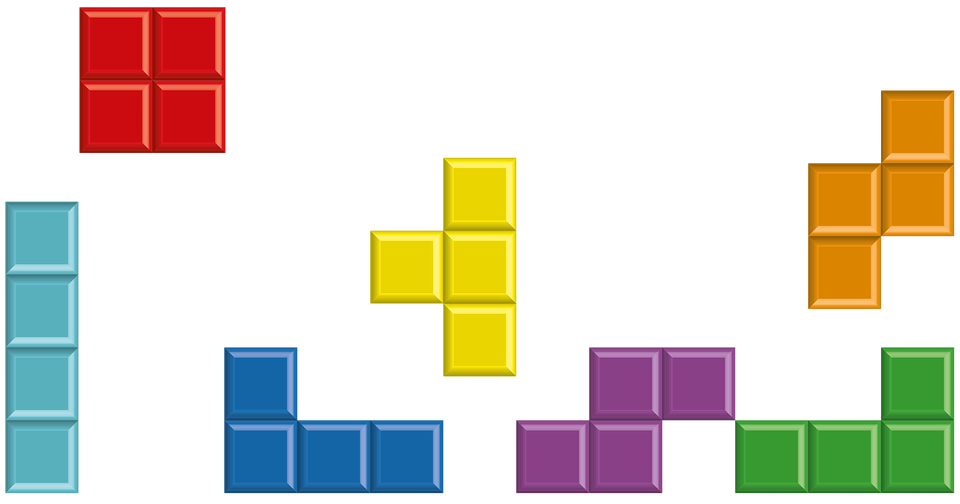 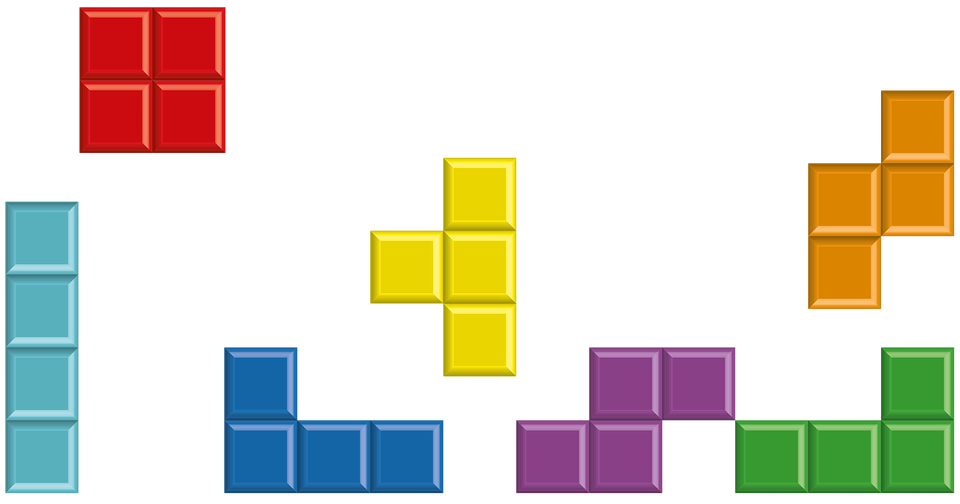 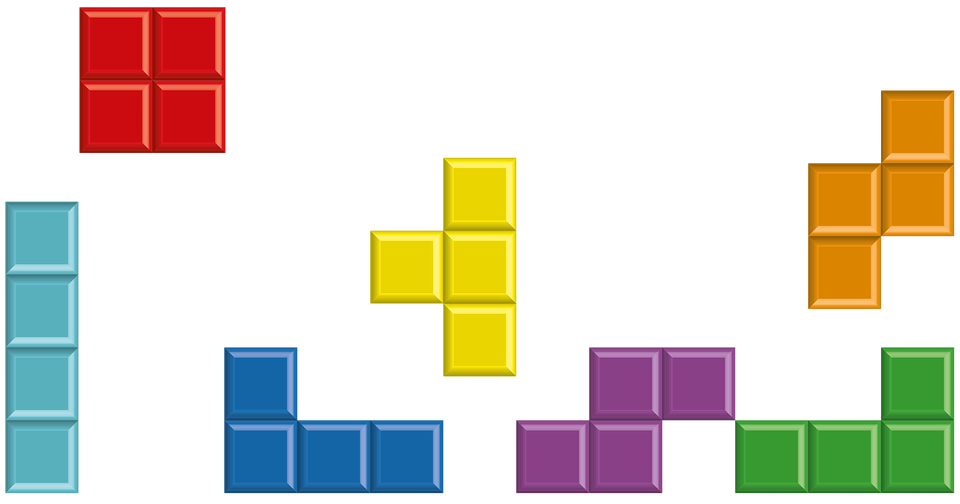 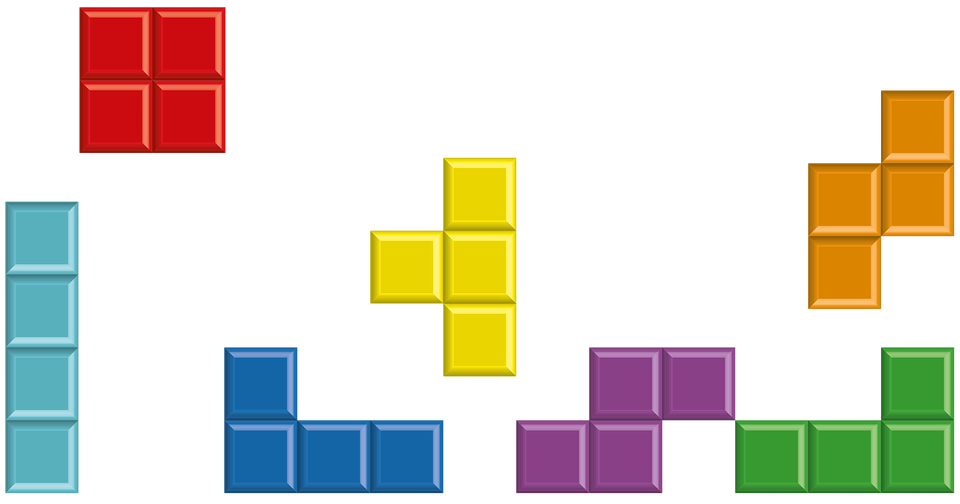 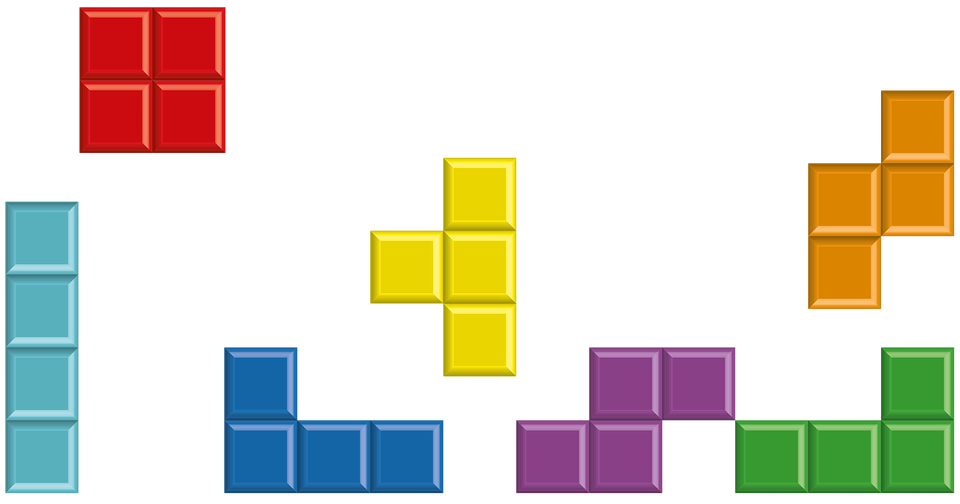 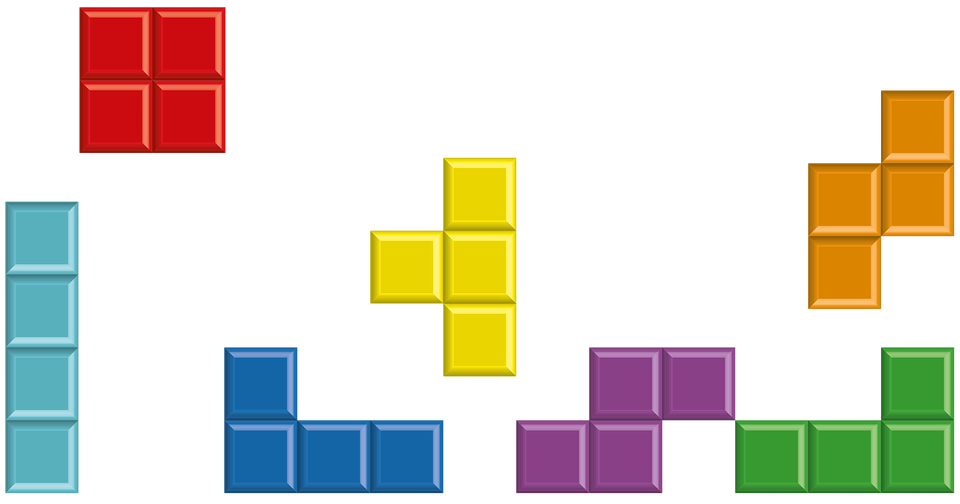 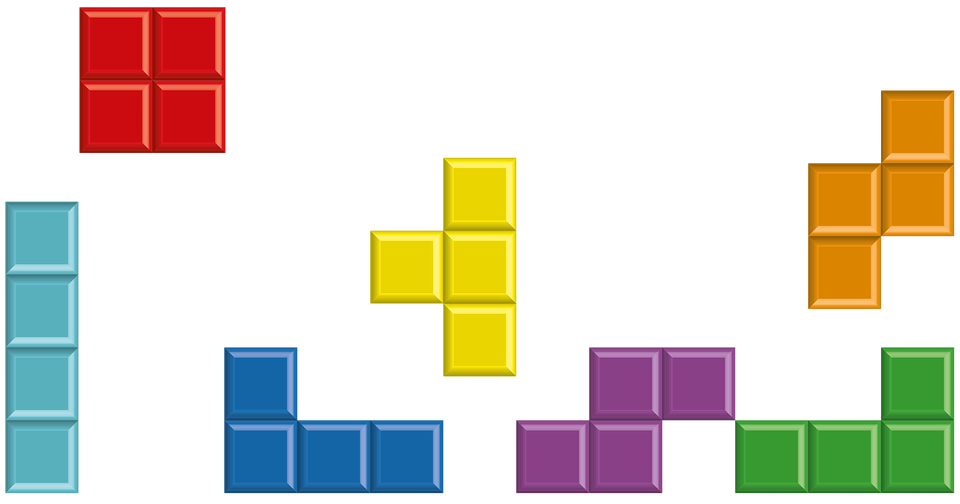 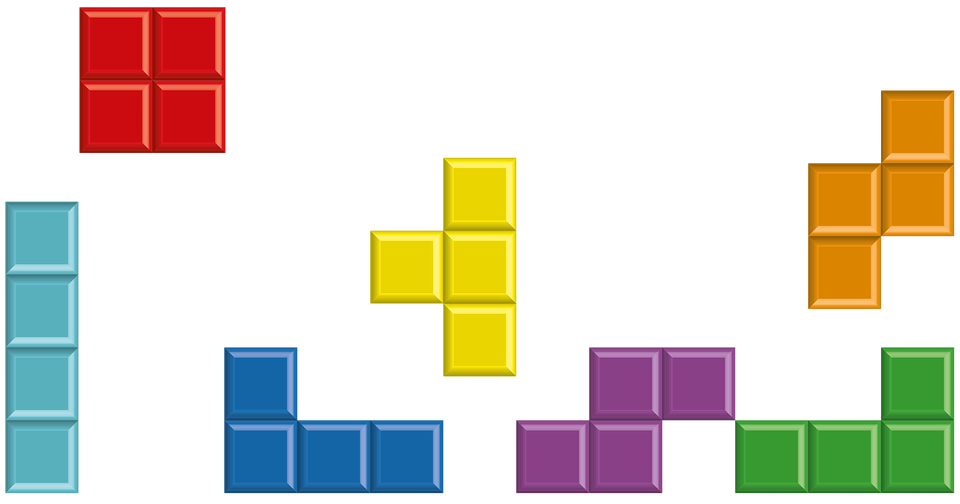 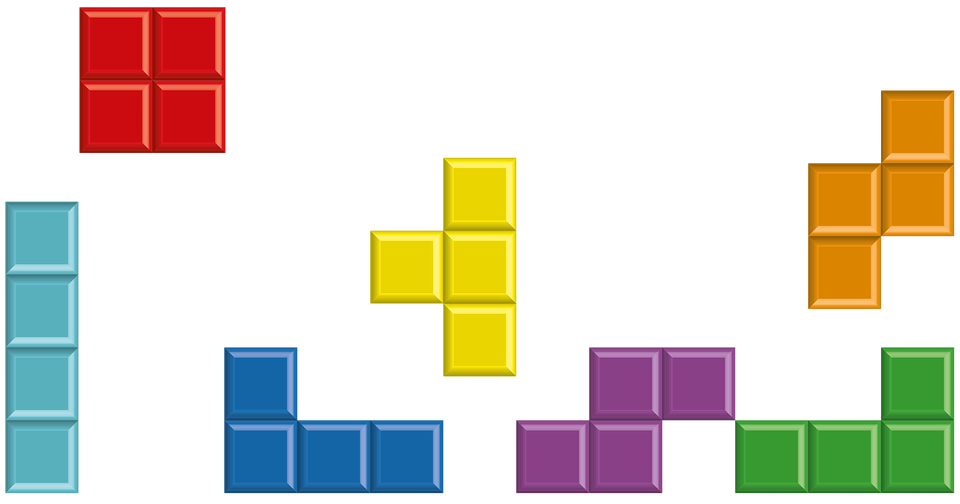 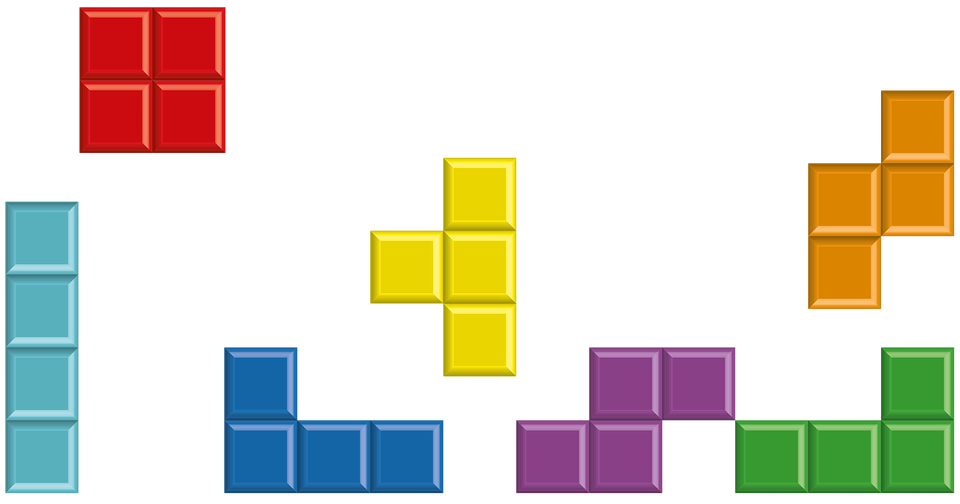 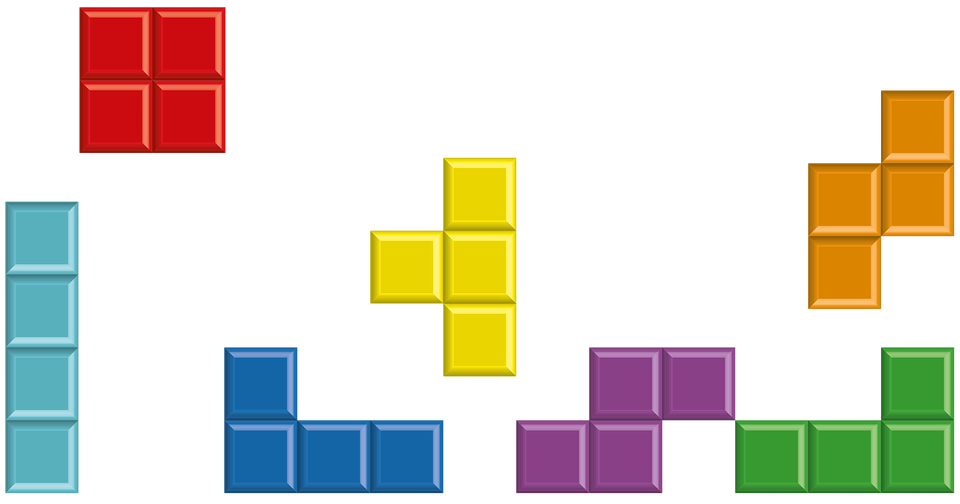 Follow up 2a
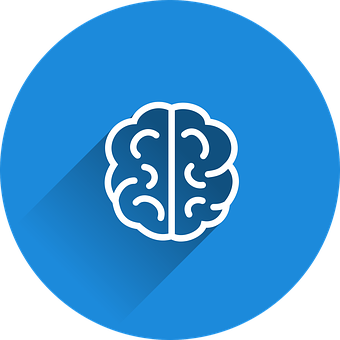 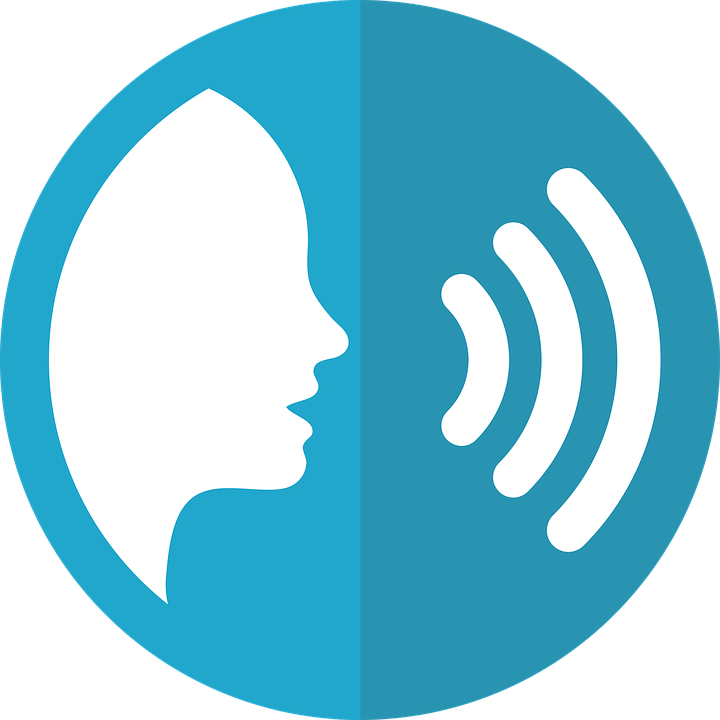 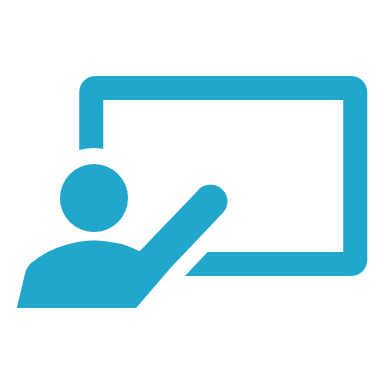 palabras
hablar
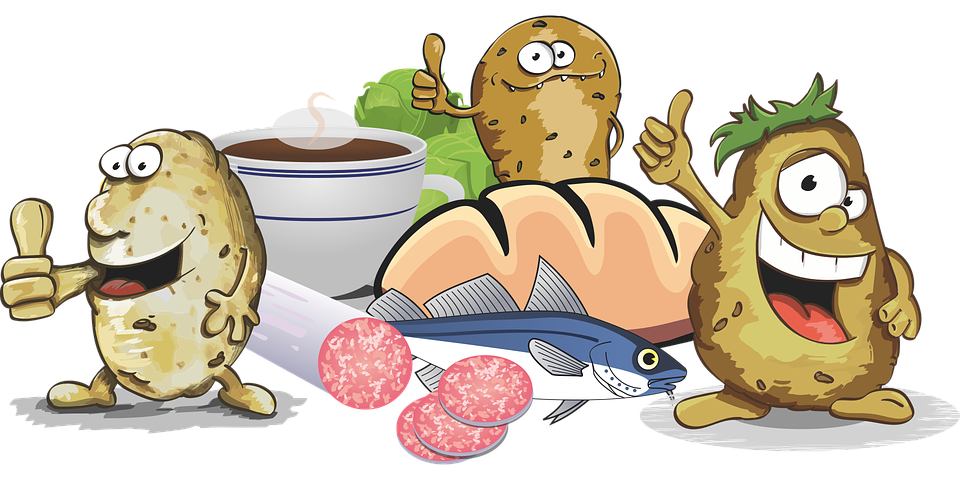 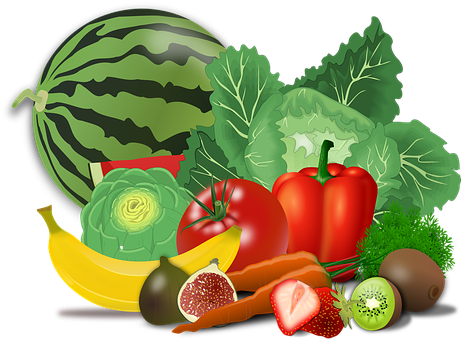 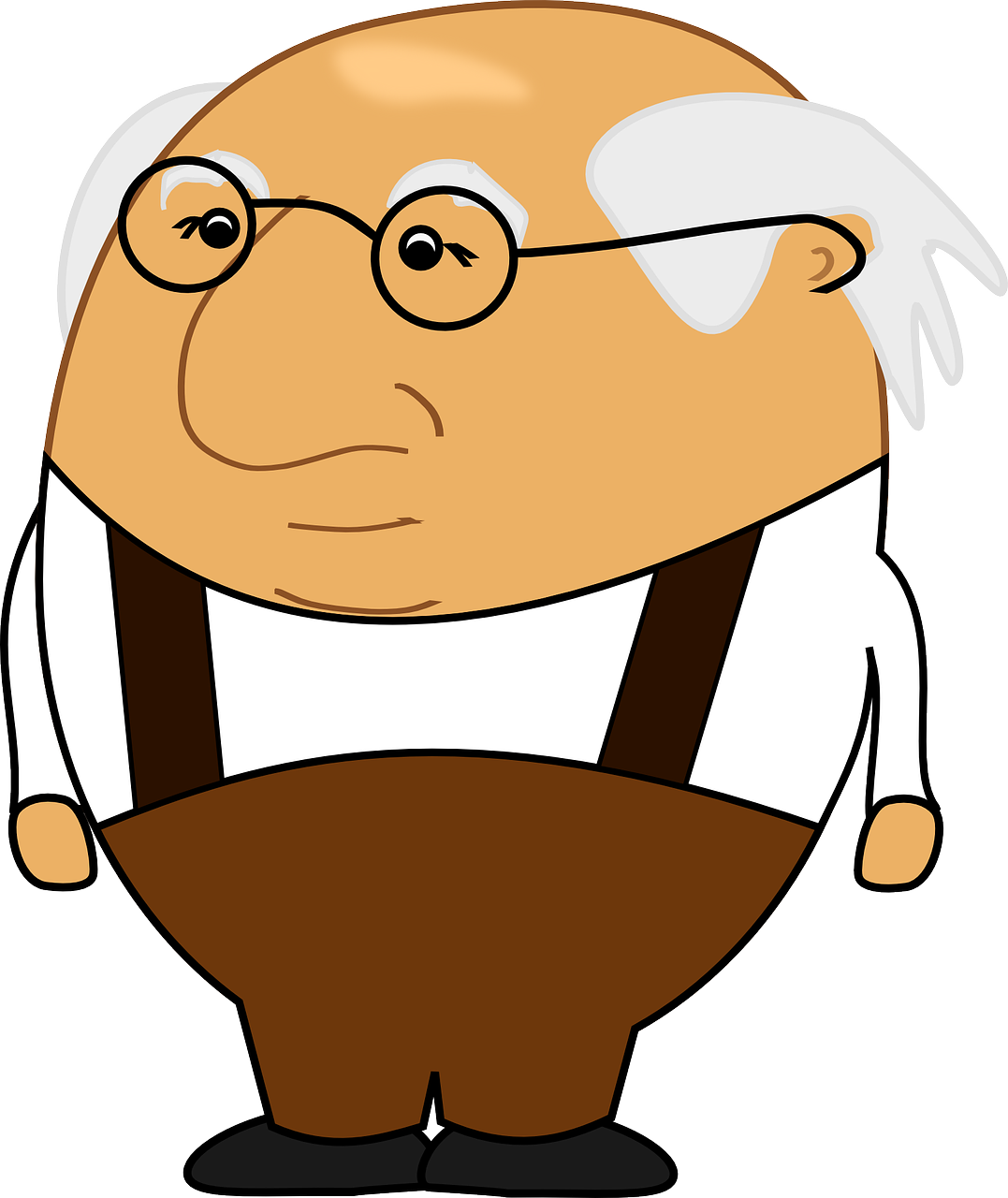 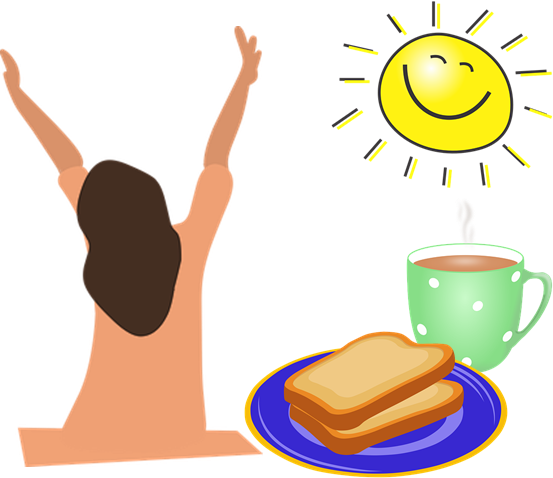 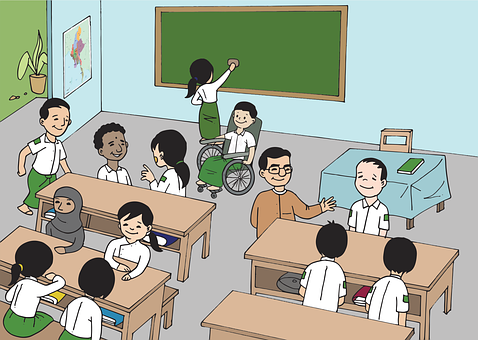 ____ abuelos
____ clase
____ mañanas
____ comida
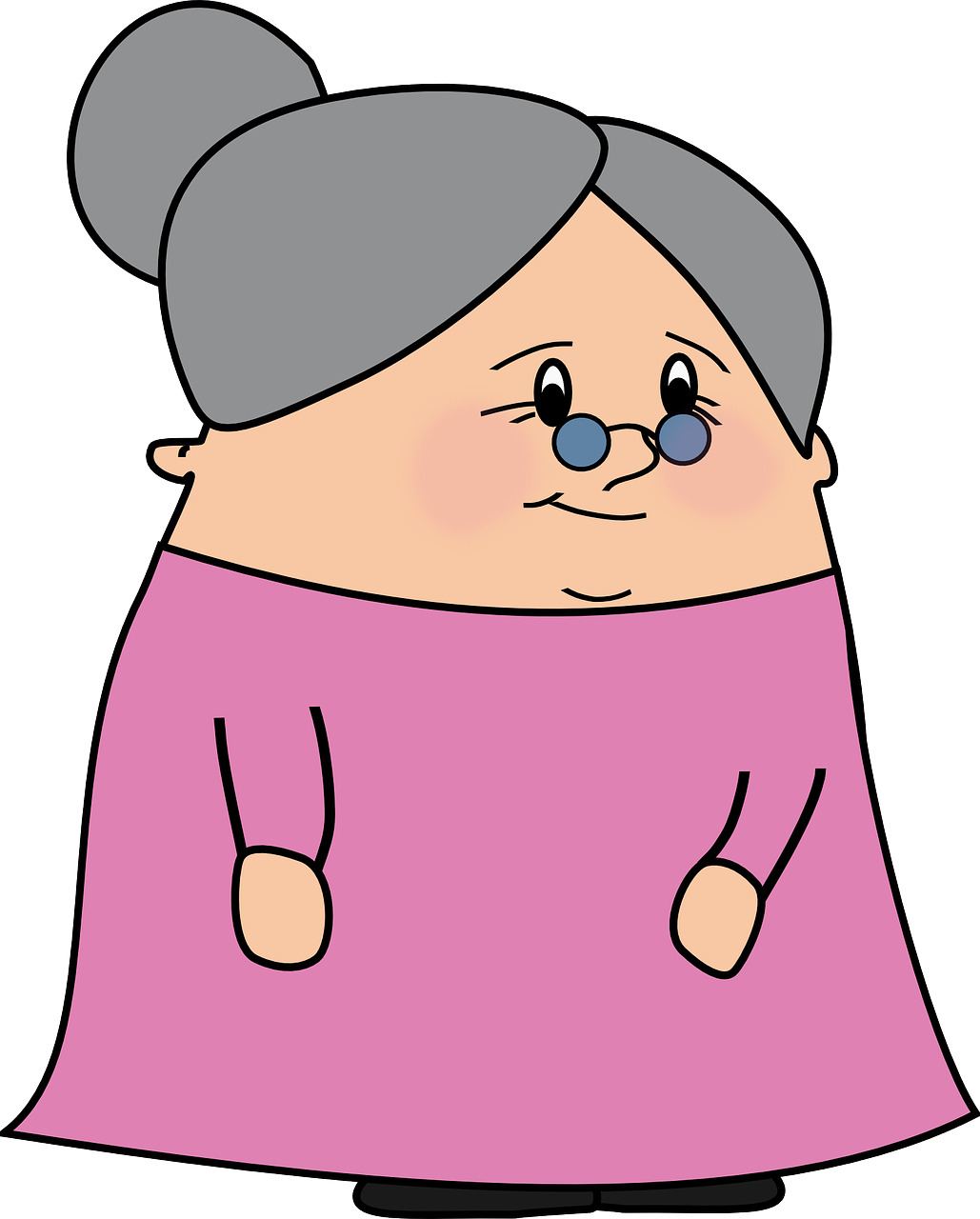 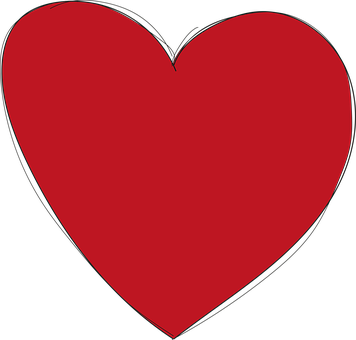 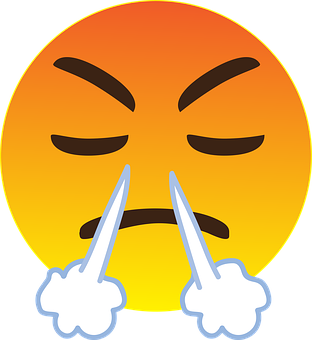 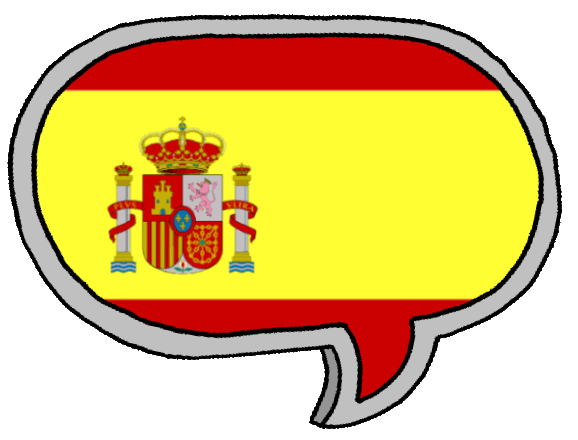 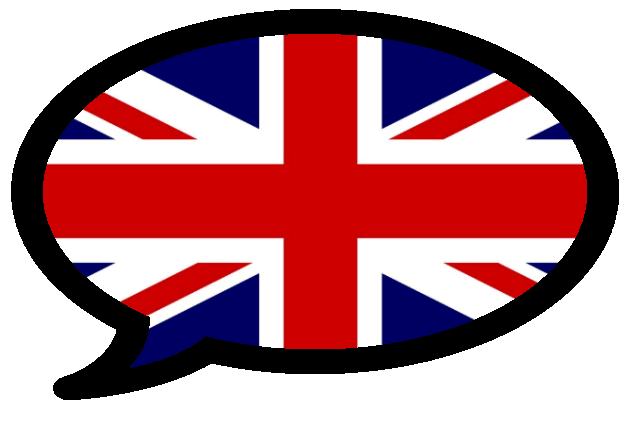 ____ abuela
____ idioma ⚠
____ idioma ⚠
amar
Lee la palabra.
¿el, la, los o las?
Luego, escribe en inglés.
odiar
[Speaker Notes: Timing: 5 minutes(There is a faster version of the same activity on the next slide)
Aim: to practise spoken production of the Spanish words (including the article) within a limited time; to practise written comprehension of the vocabulary (by replaying the slide).
Procedure:
Explain to pupils that they need to say all the Spanish words with the correct word for the before they are covered.
Click to start the animation sequence (but don’t click again until it is finished).
Go back and replay the slide. This time, pupils write down the English translations of each word before they are covered.  
Use slide 5 to check answers.]
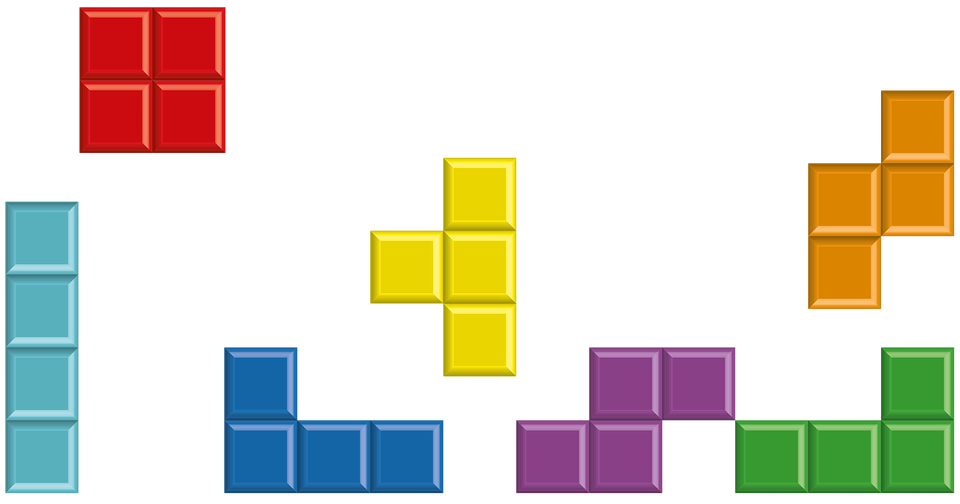 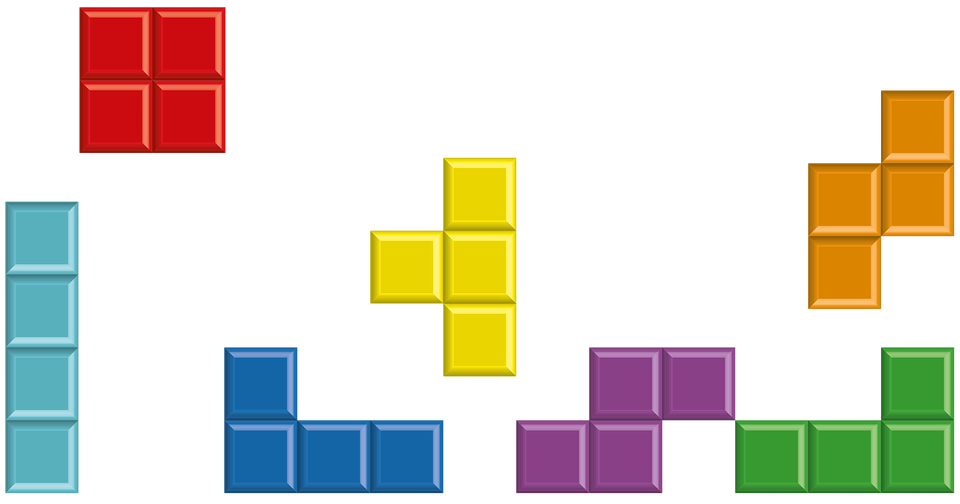 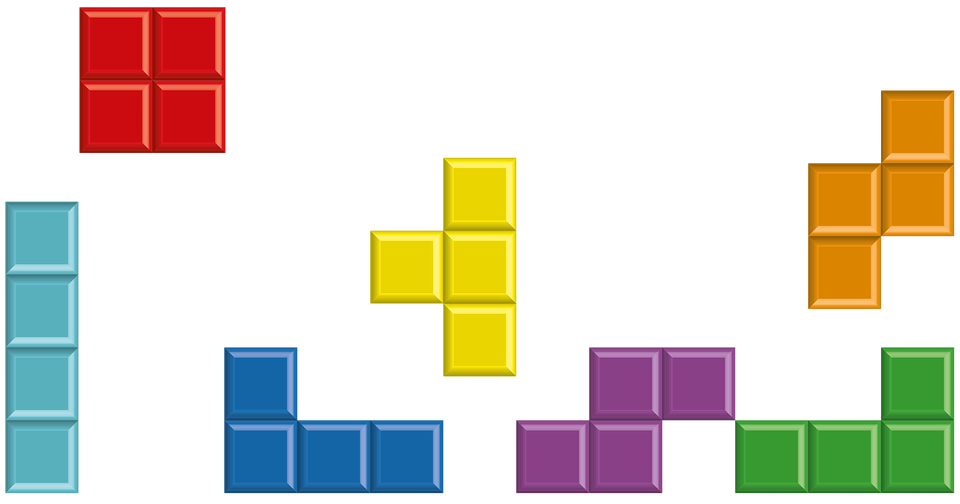 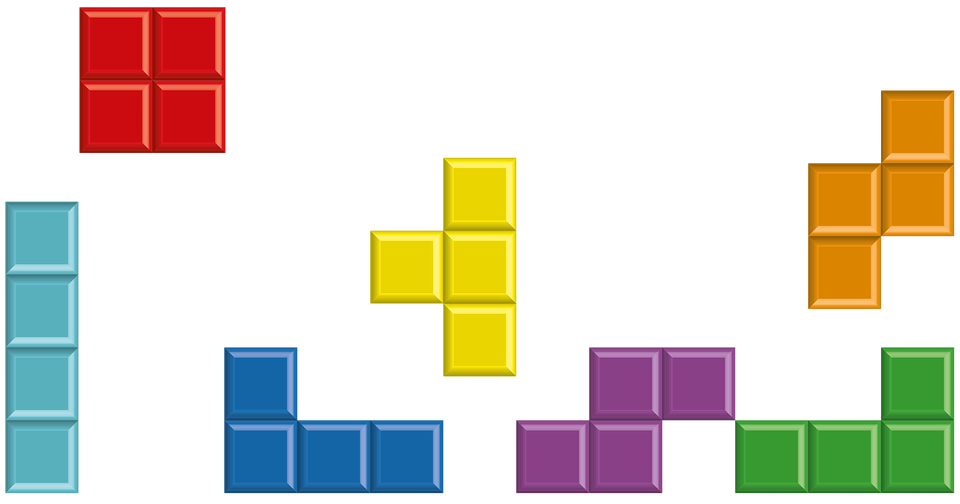 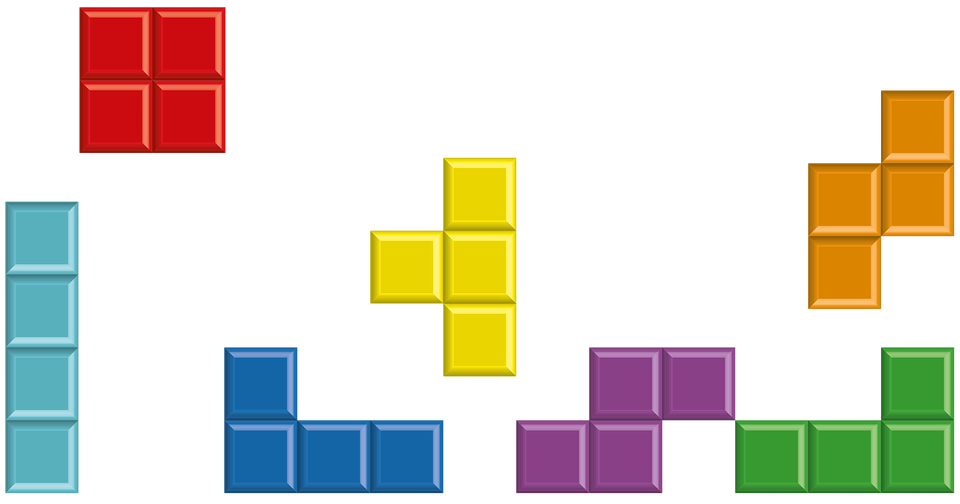 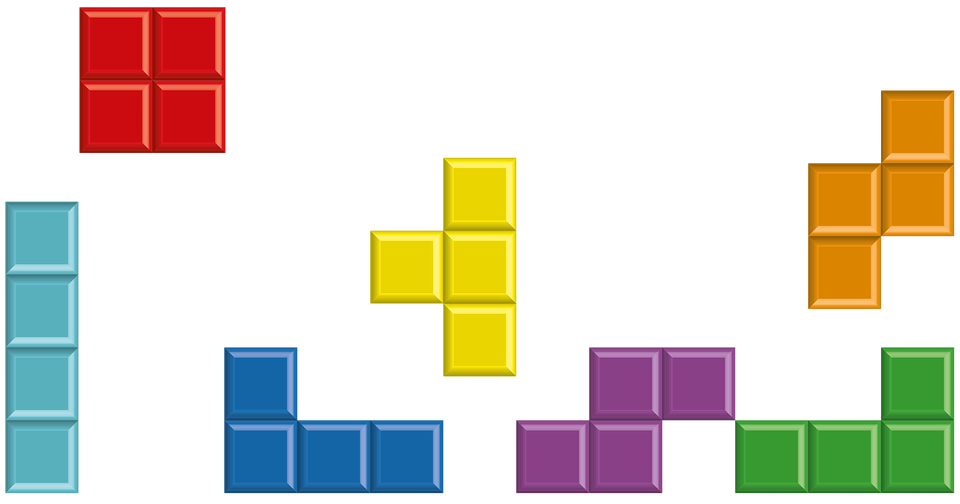 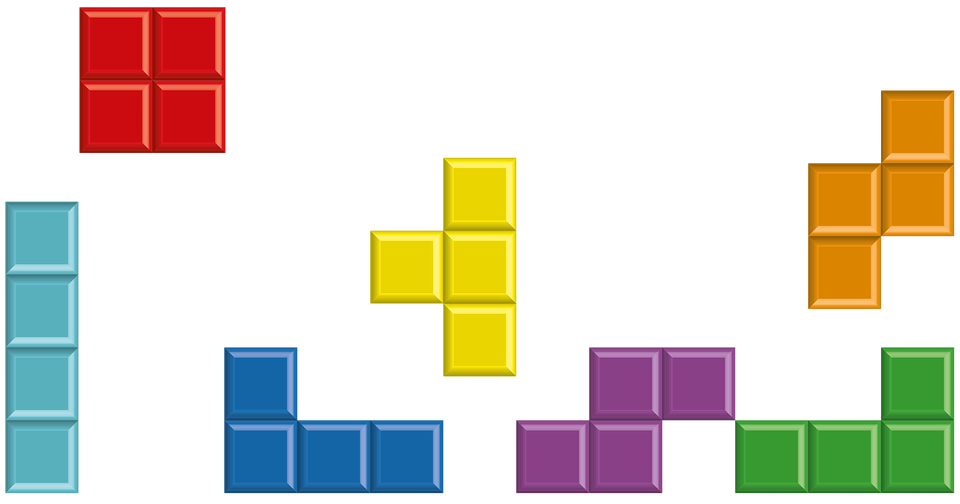 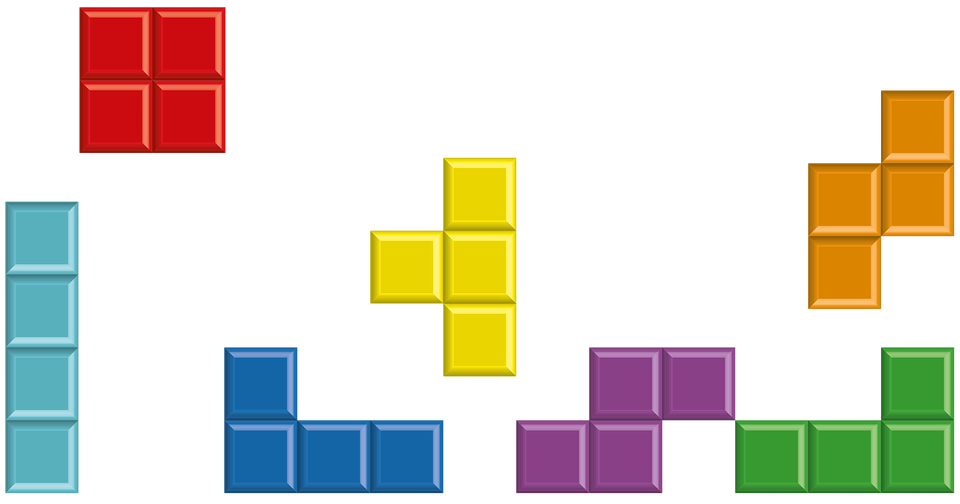 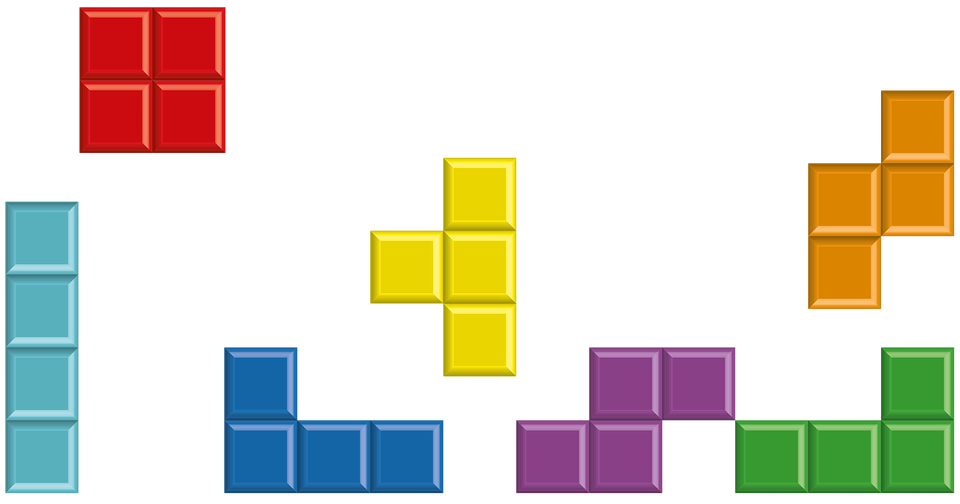 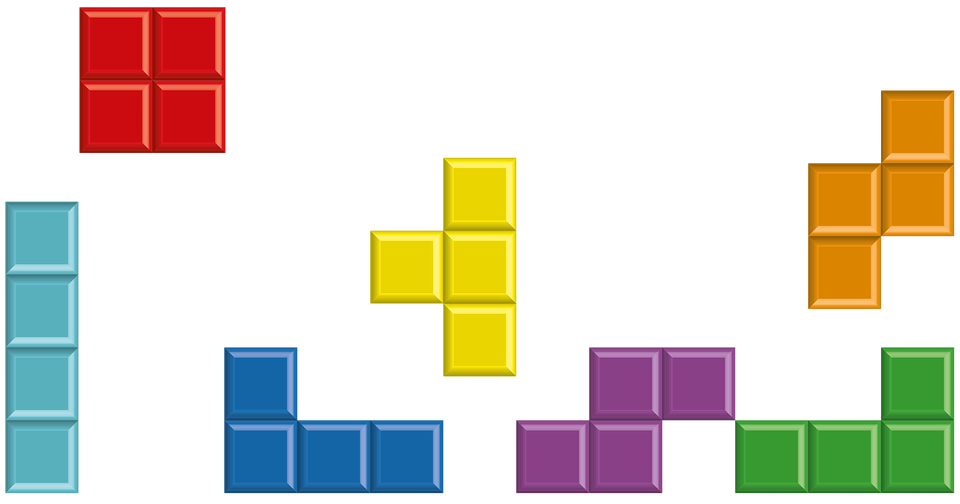 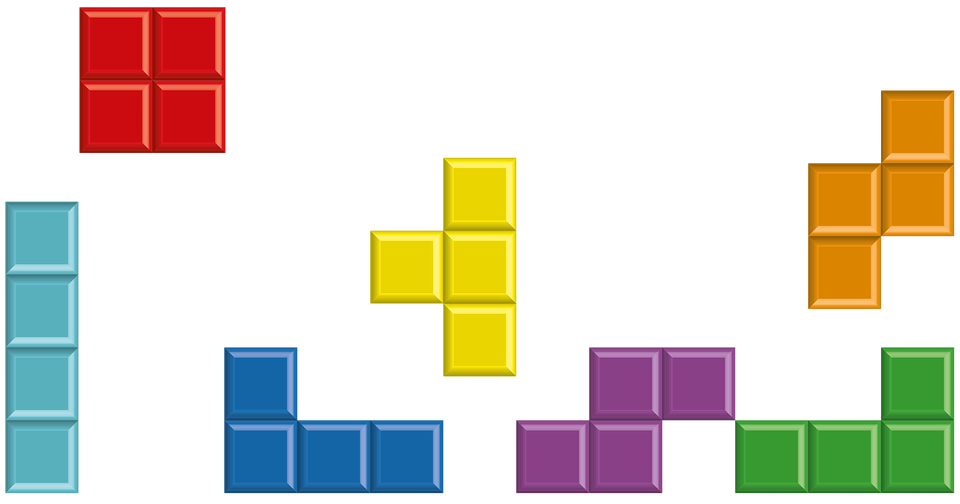 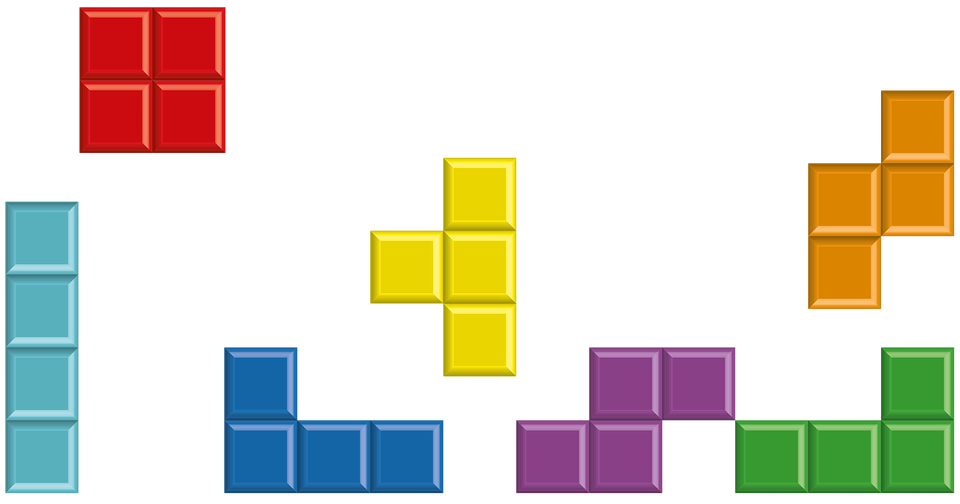 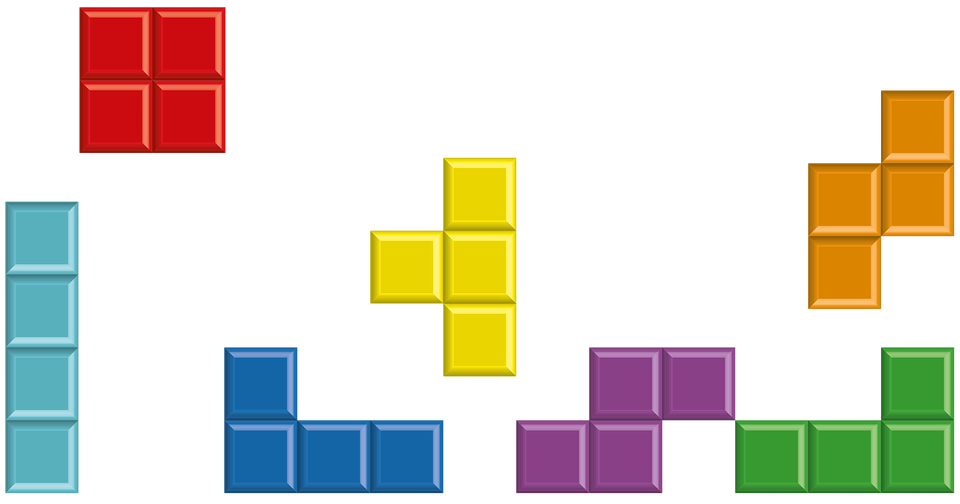 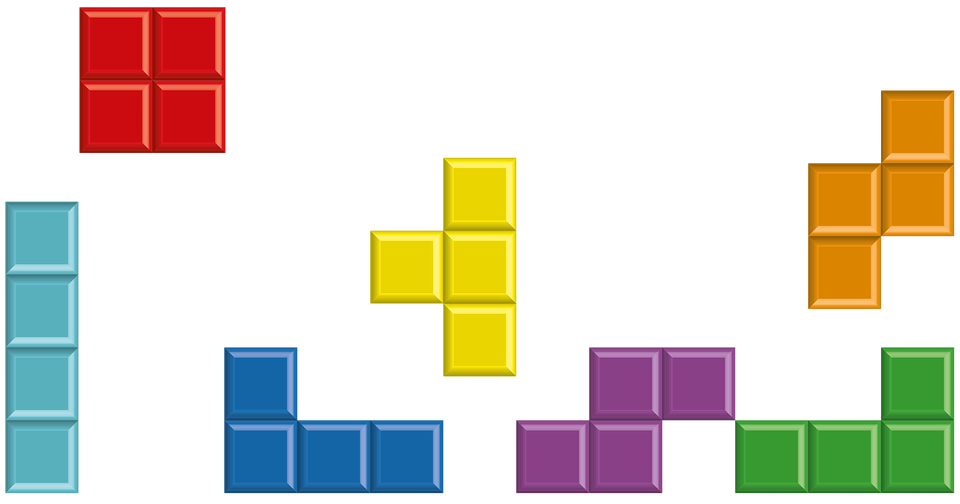 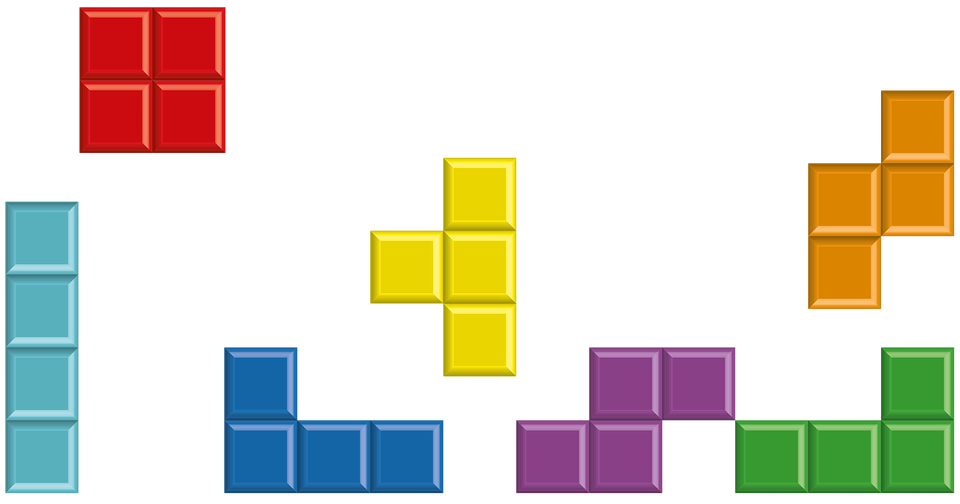 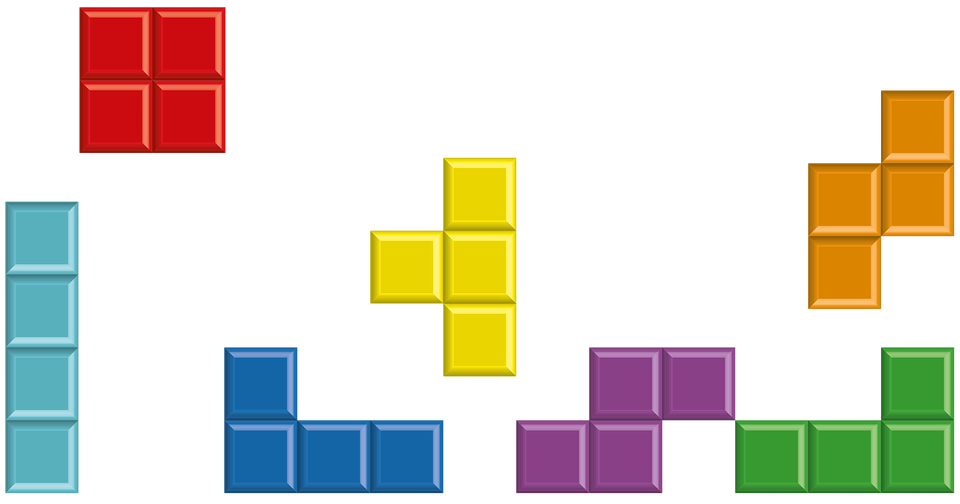 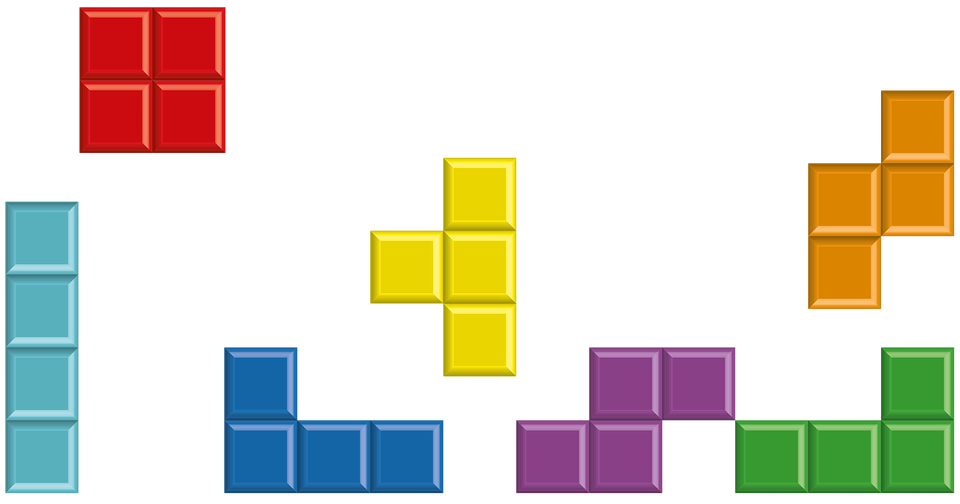 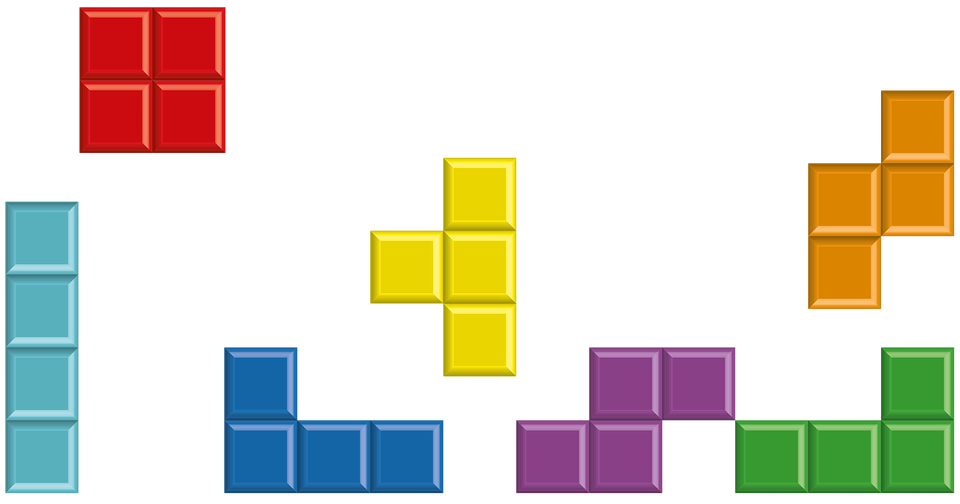 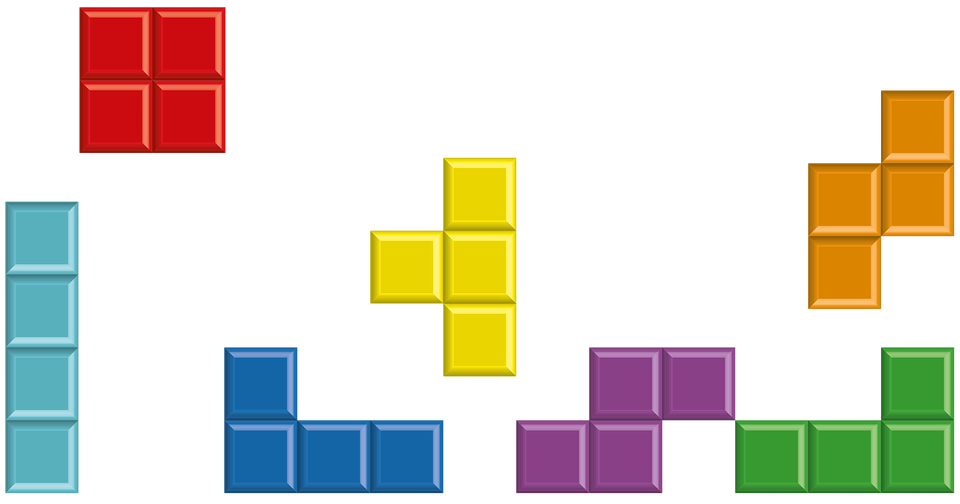 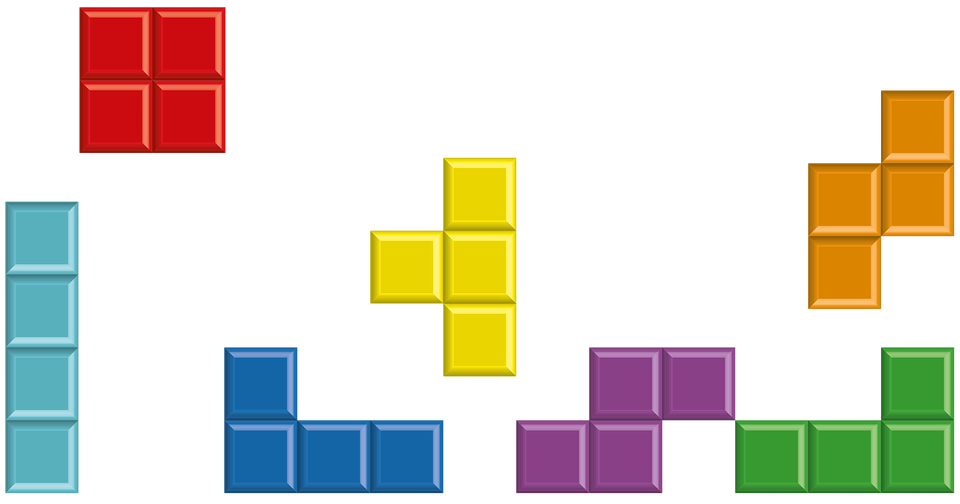 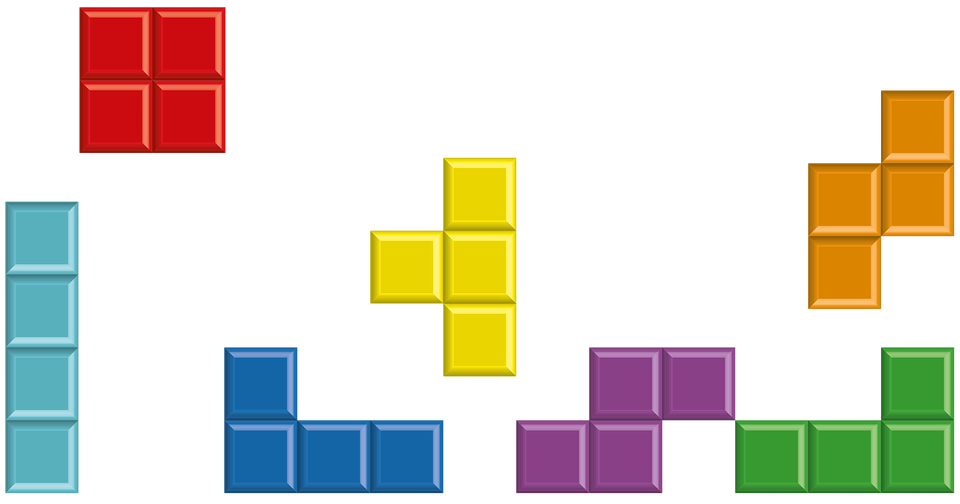 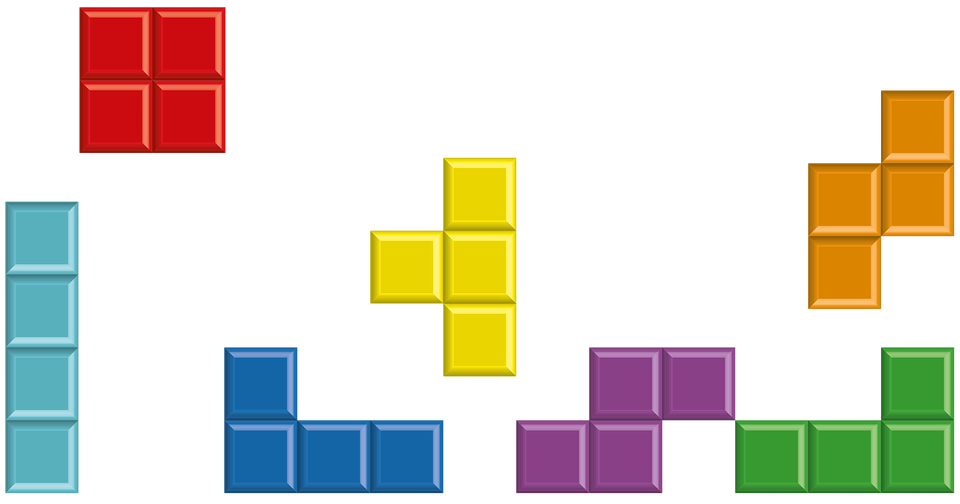 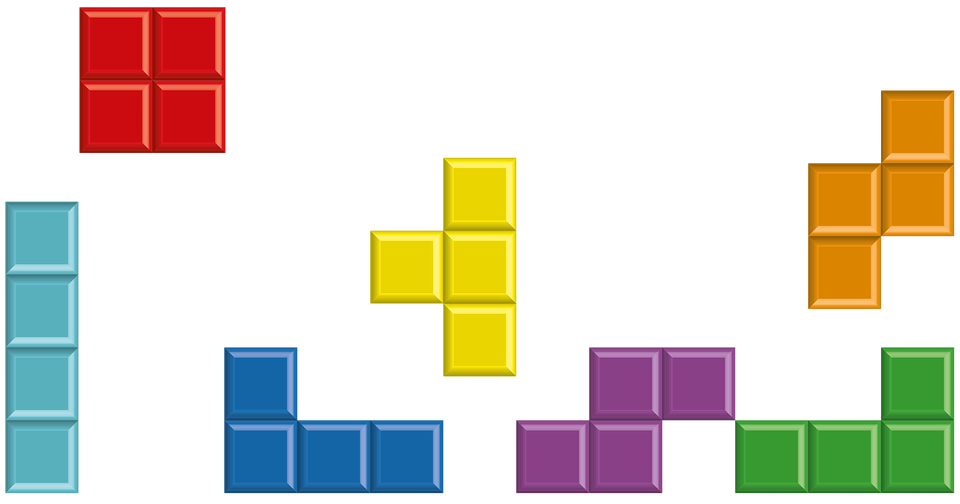 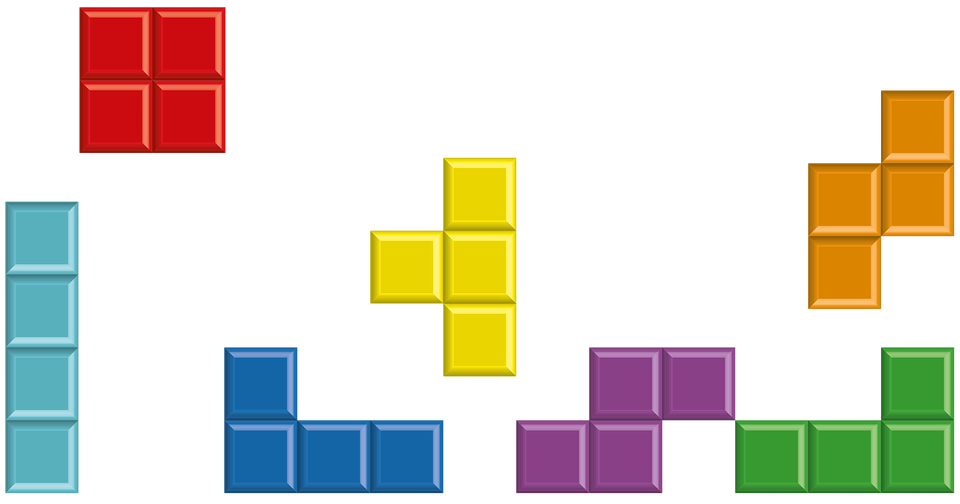 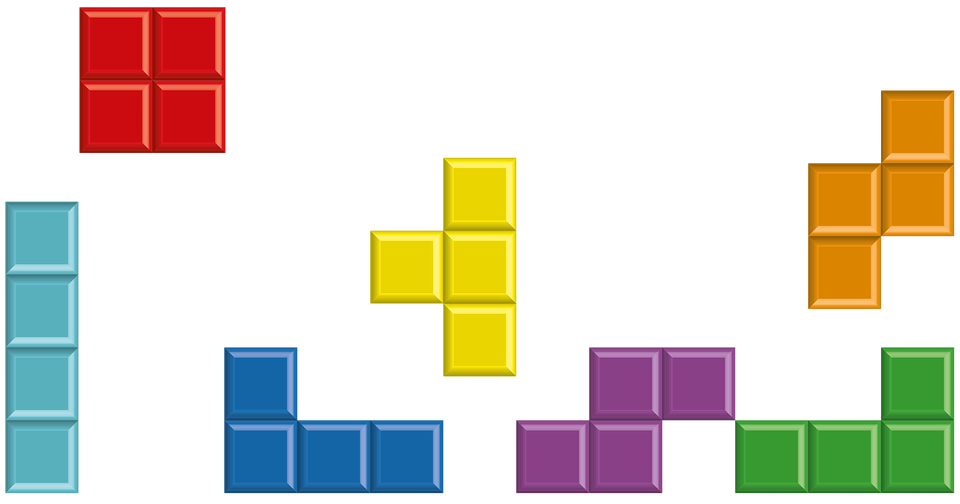 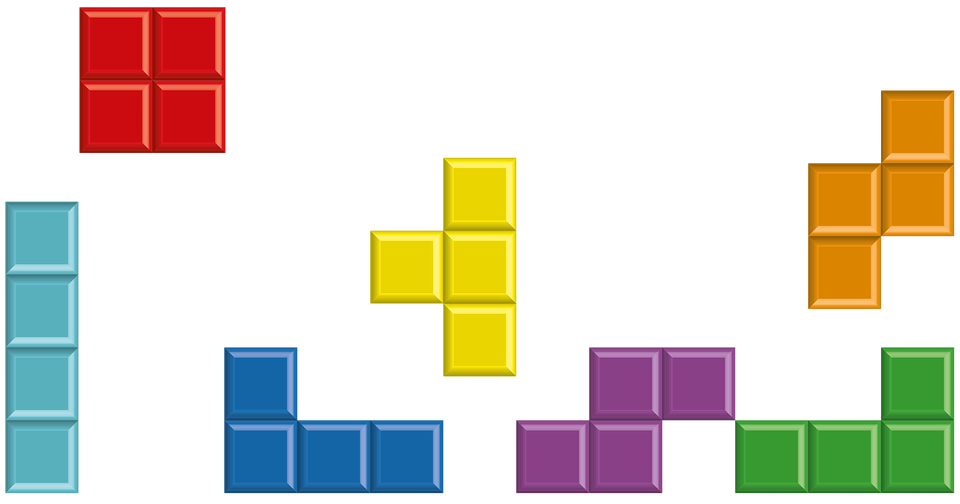 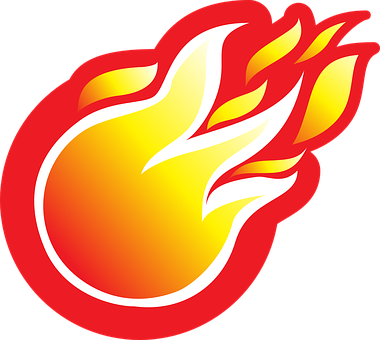 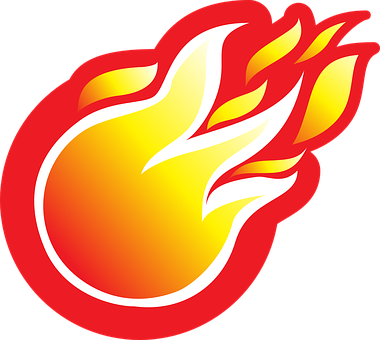 Follow up 2b
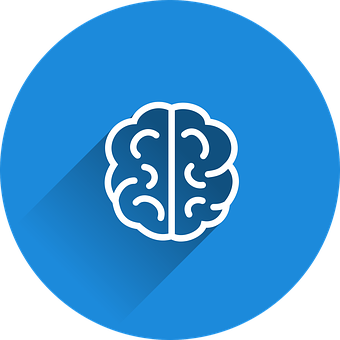 Súper rápido
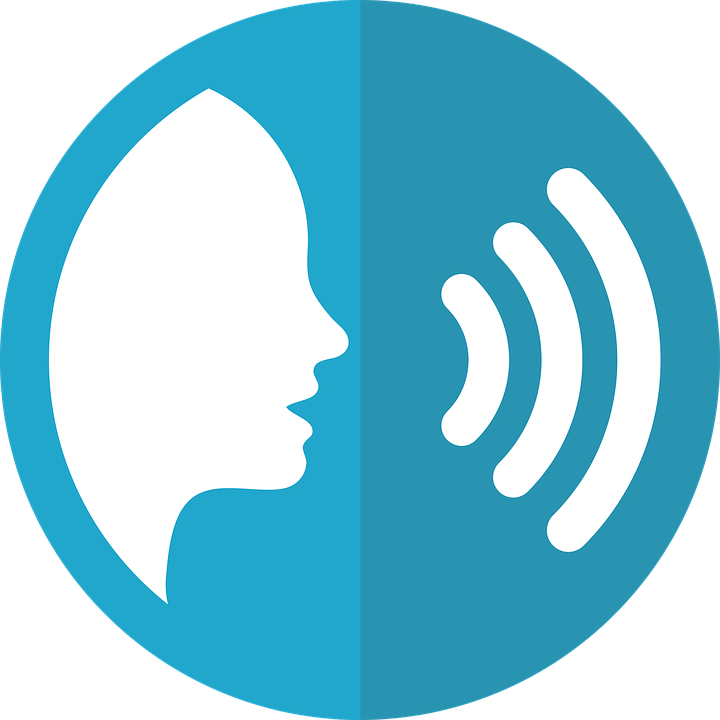 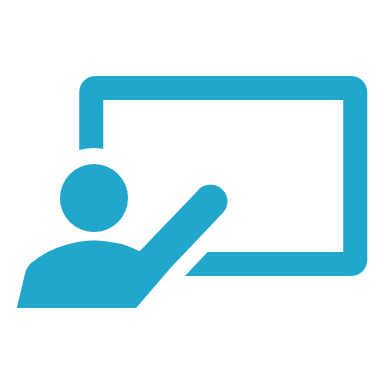 palabras
hablar
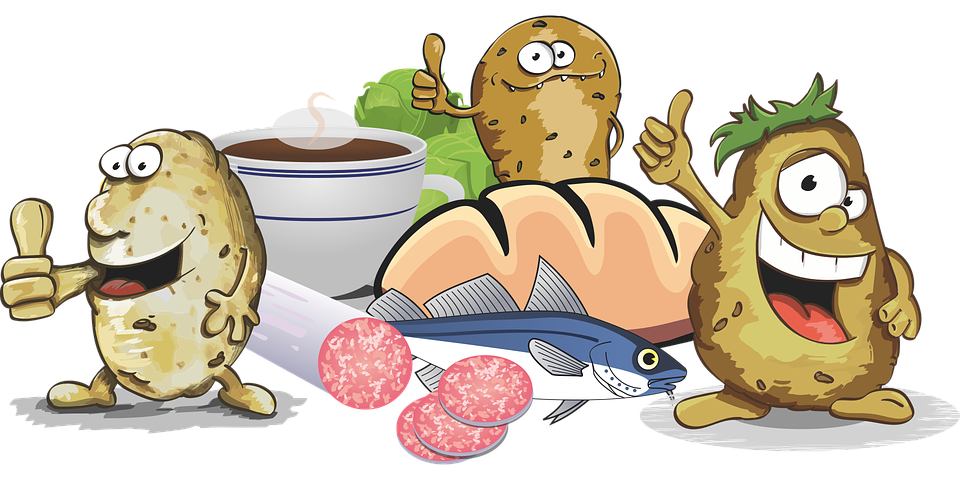 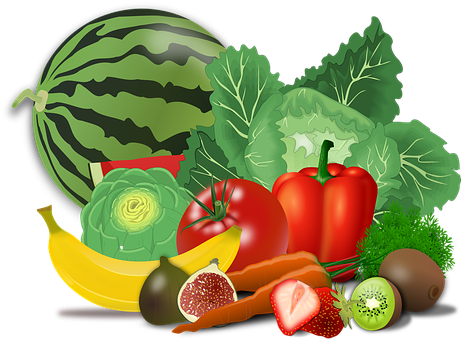 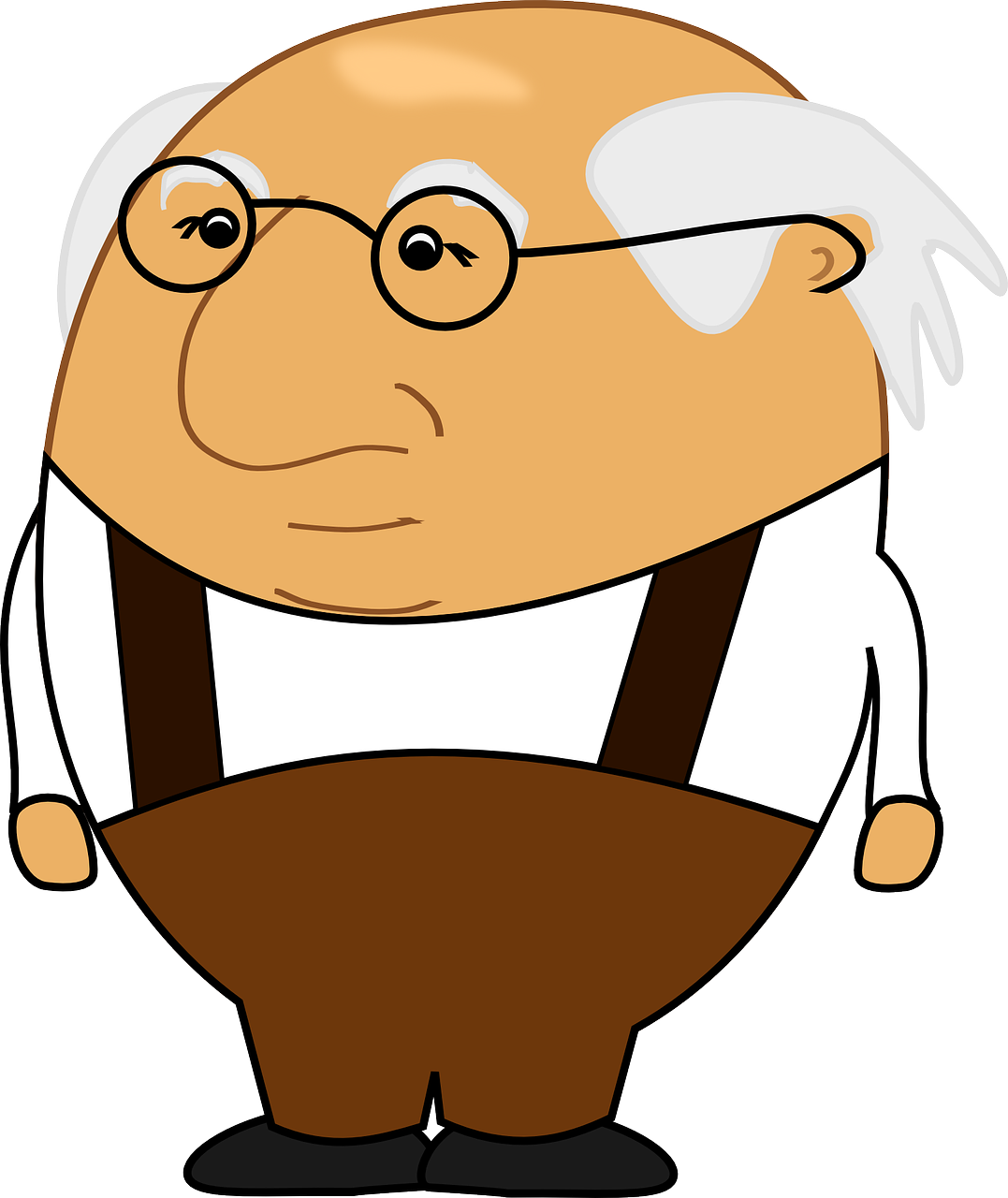 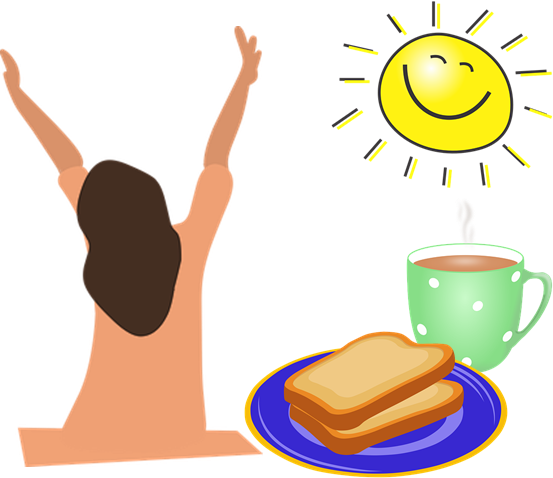 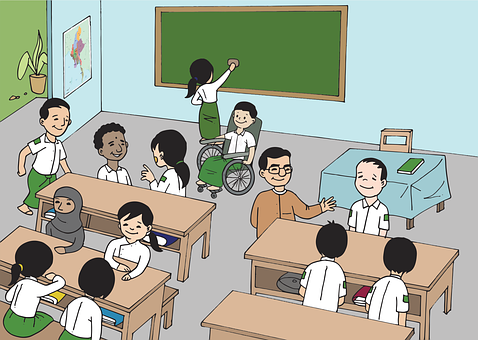 ____ comida
____ abuelos
____ clase
____ mañanas
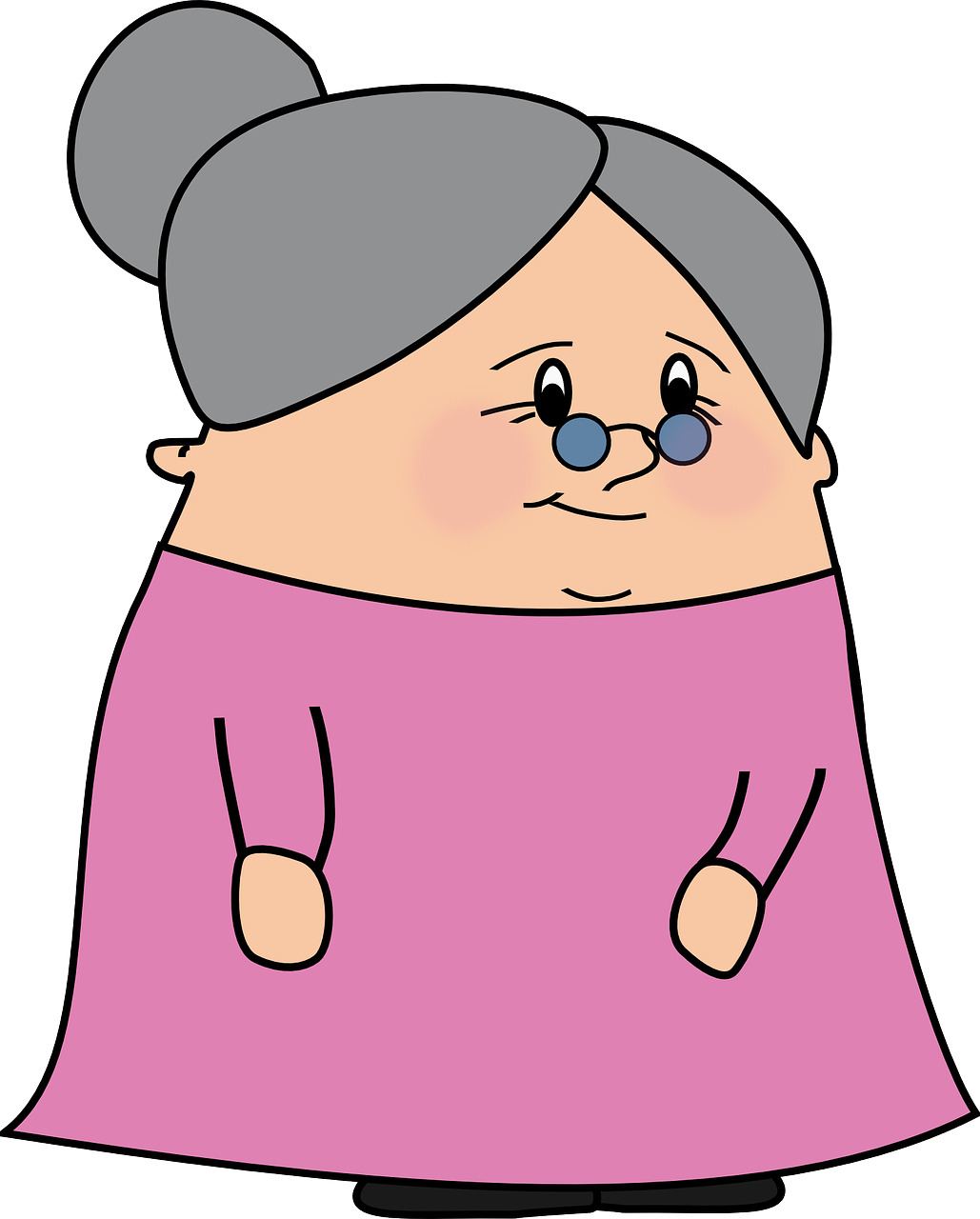 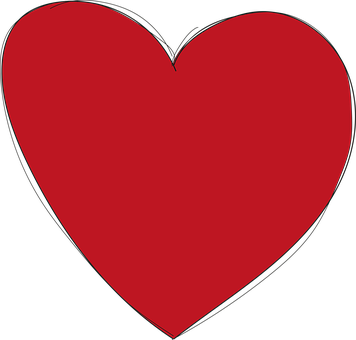 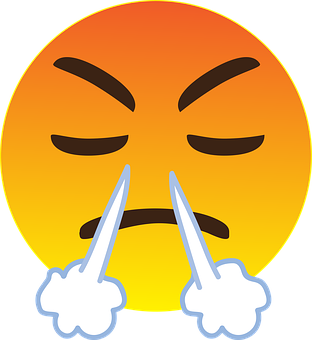 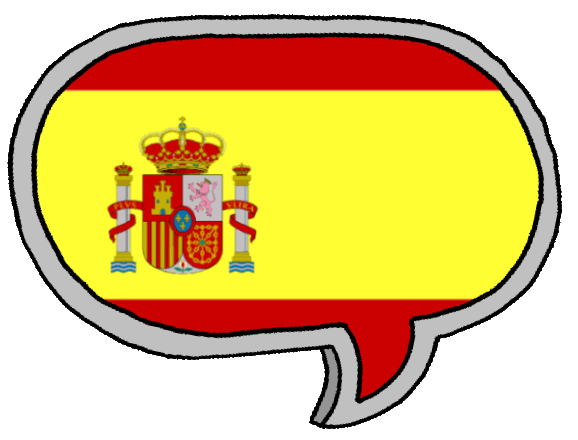 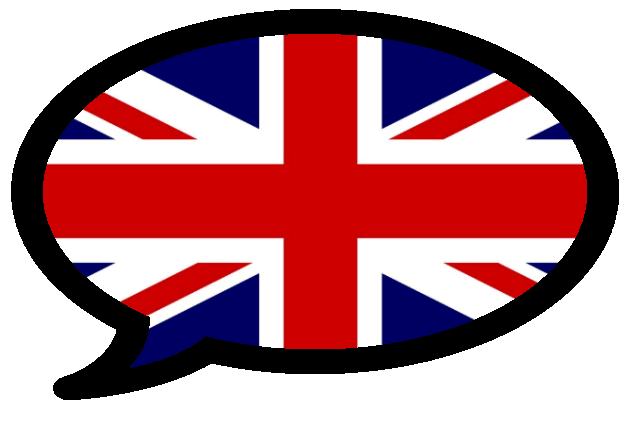 ____ abuela
____ idioma ⚠
____ idioma ⚠
amar
Lee la palabra.
¿el, la, los o las?
Luego, escribe en inglés.
odiar
[Speaker Notes: Timing: 5 minutes [A faster version of the previous task]

Aim: to practise spoken production of the Spanish words (including the article) within a limited time; to practise written comprehension of the vocabulary (by replaying the slide).
Procedure:
Explain to pupils that they need to say all the Spanish words with the correct word for the before they are covered.
Click to start the animation sequence (but don’t click again until it is finished).
Go back and replay the slide. This time, pupils write down the English translations of each word before they are covered.  
Use slide 5 to check answers.]
Respuestas
Follow up 2:
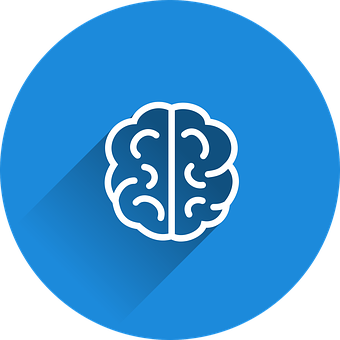 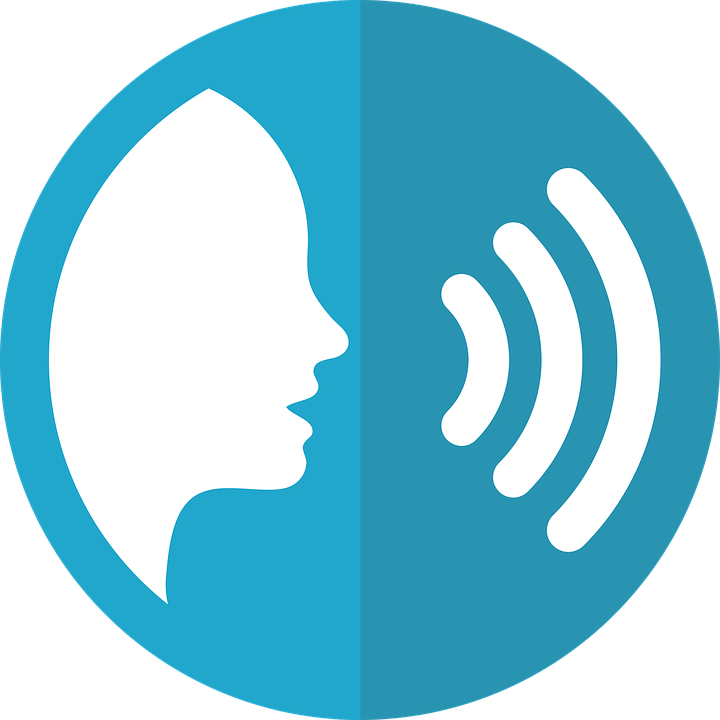 palabras
hablar
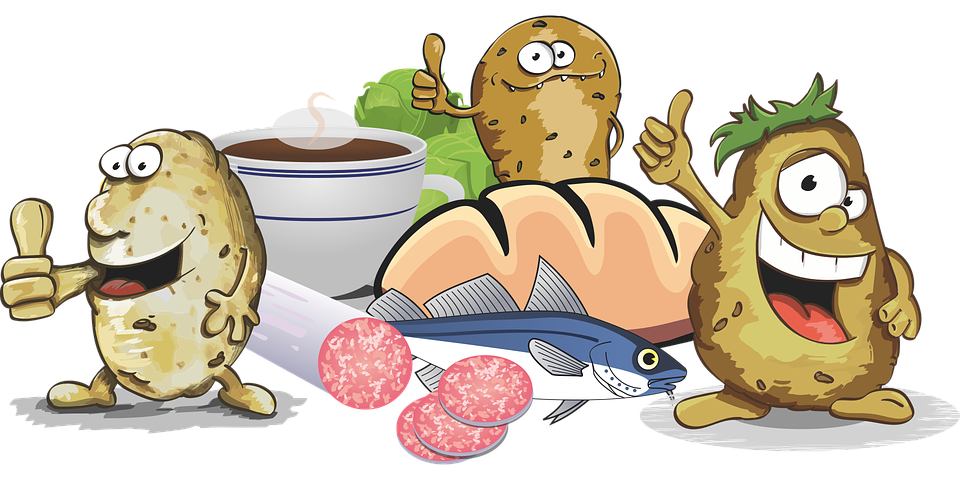 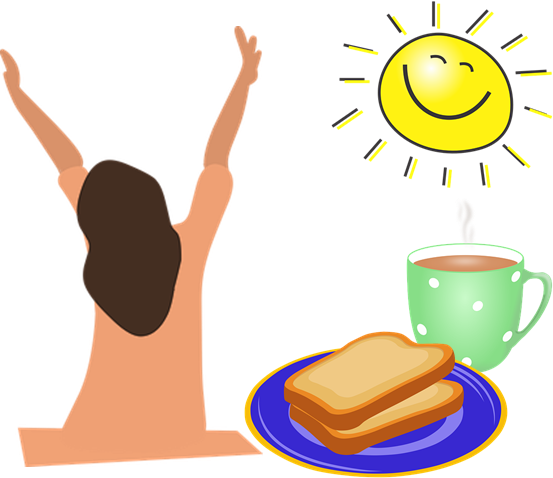 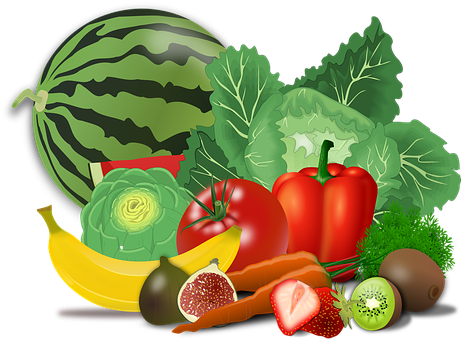 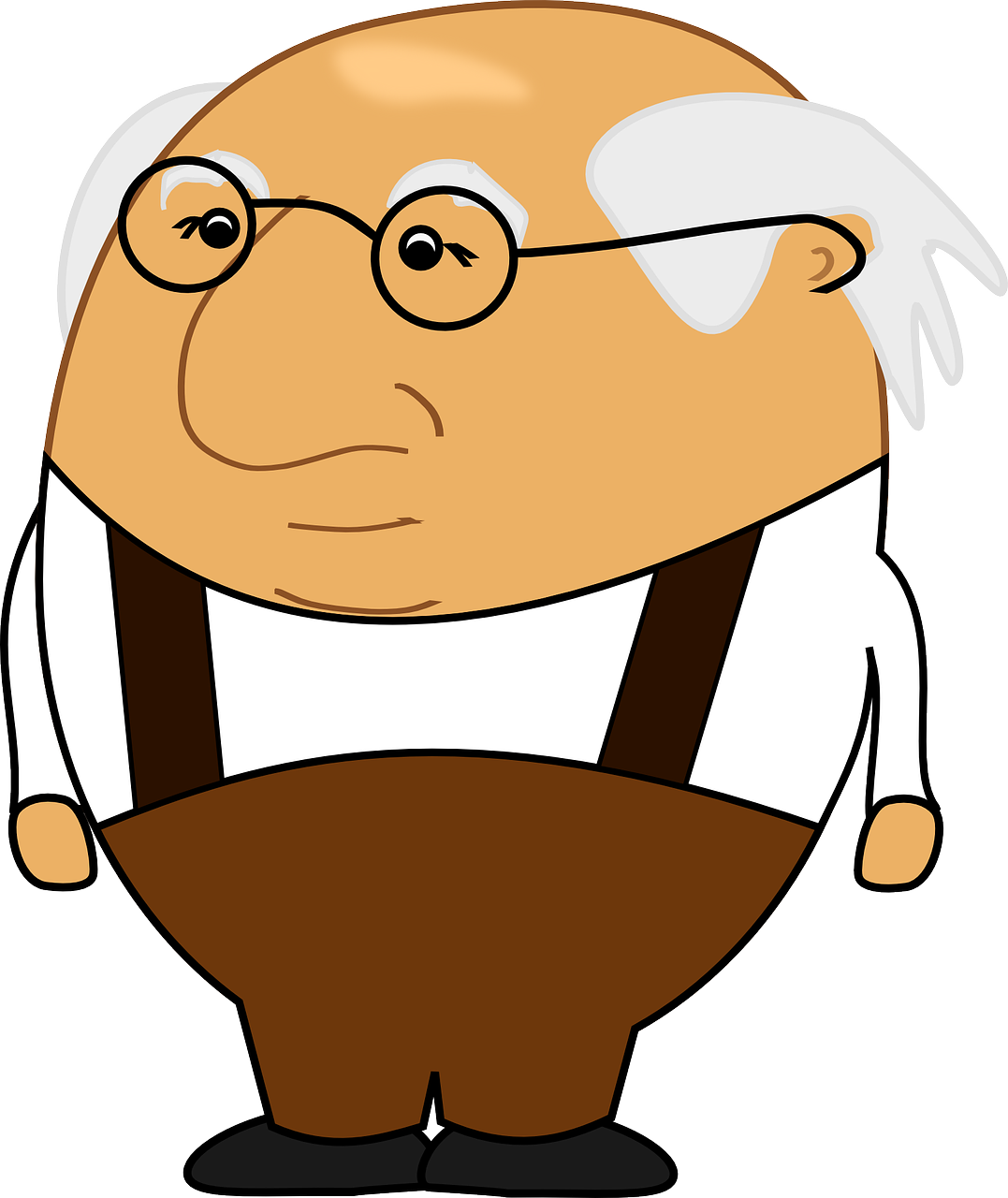 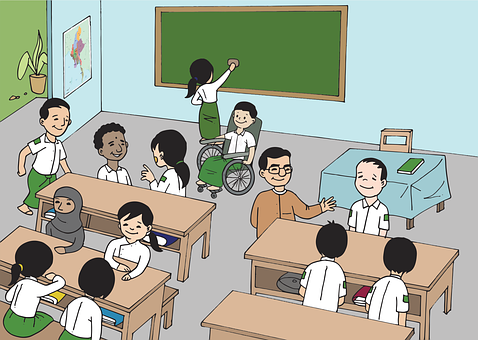 las mañanas
la comida
los abuelos
la clase
(the) grandads
(the) class(room)
(the) mornings
(the) food
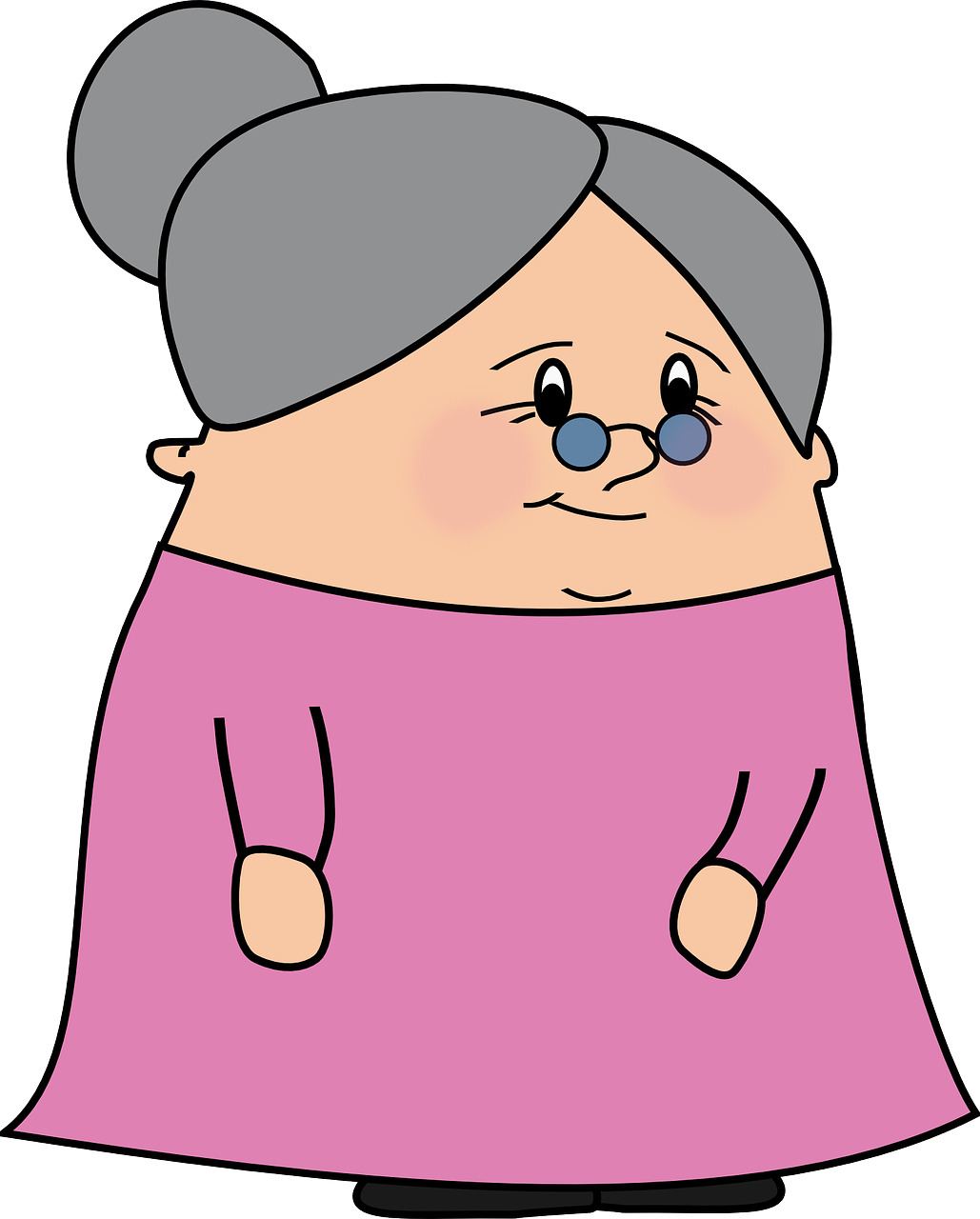 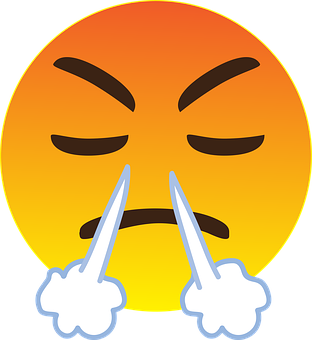 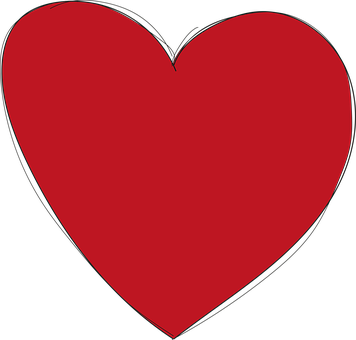 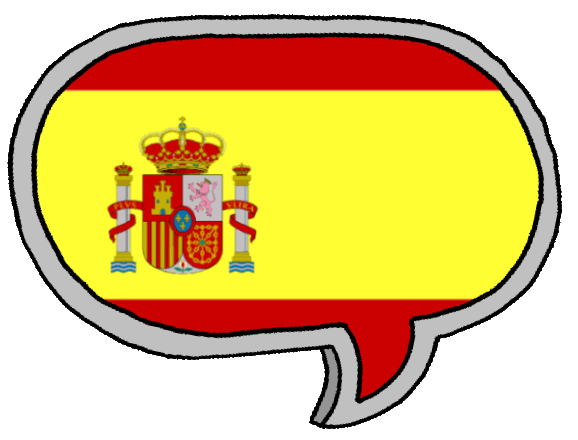 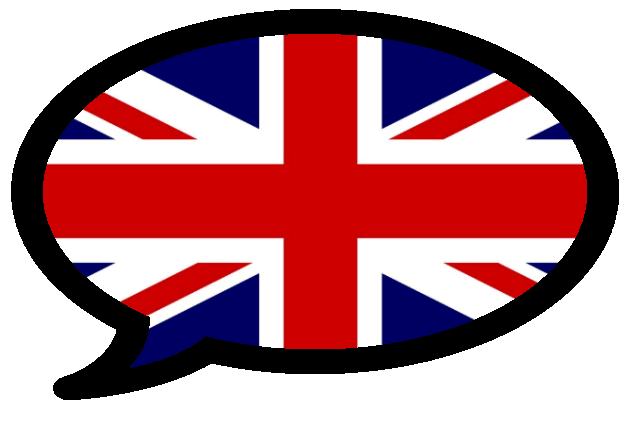 amar
el idioma⚠
la abuela
odiar
to love
(the) language
(the) grandma
to hate
¿Qué es en español?
[Speaker Notes: ANSWERS

Procedure:
Click to reveal the English for pupils to check.
After each, elicit the Spanish orally from pupils for additional practice.
Click to reveal.]
Knowing whose opinion it is
Follow up 3:
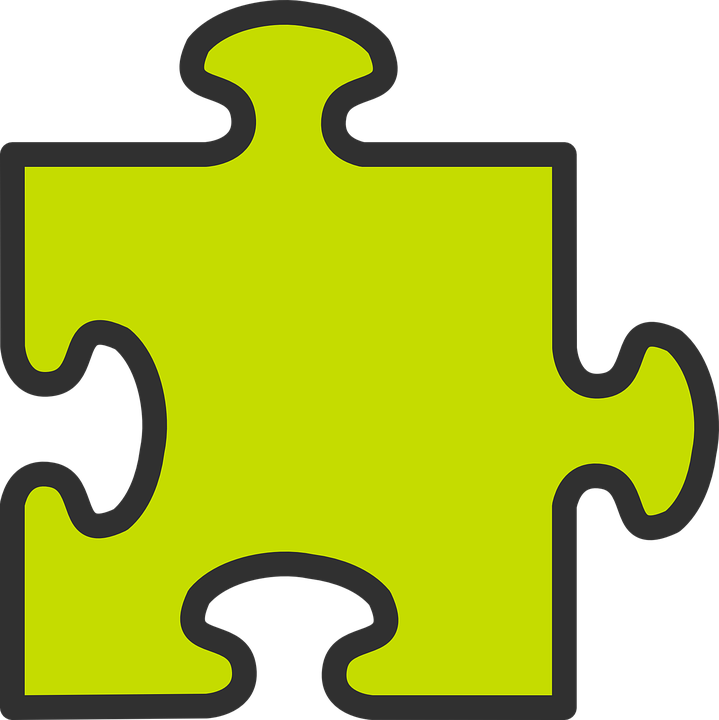 [amar | odiar: ‘I’,‘you’ & ‘she’]
Remember, to mean ‘I’, ‘s/he,it’ or ‘you’ with a verb, the verb ending changes.
S/he, it
I
you
Amo el español.
Amas el español.
Ama el español.
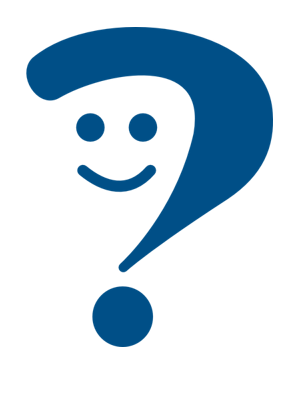 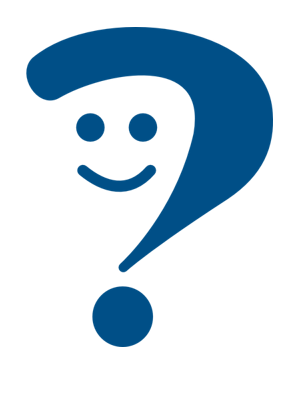 I love Spanish.
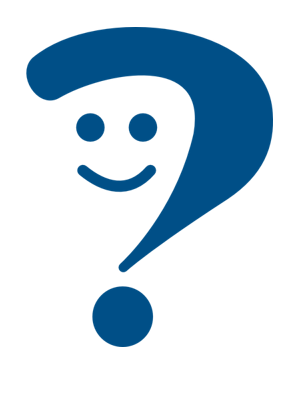 You love Spanish.
S/he loves Spanish.
Remember! In English we often don’t need an article (the) after opinion verbs.  In Spanish we always do.
[Speaker Notes: Timing: 10 minutes in total (2 slides) Grammar info (3 minutes) + reading task (7 minutes)

Aim: to revisit singular persons in the present tense for –ar verbs using amar and odiar.

Procedure:
Click through the animations to present the new information.
Elicit English translations for the Spanish examples provided.]
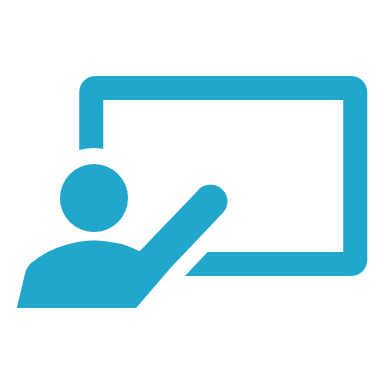 Follow up 3
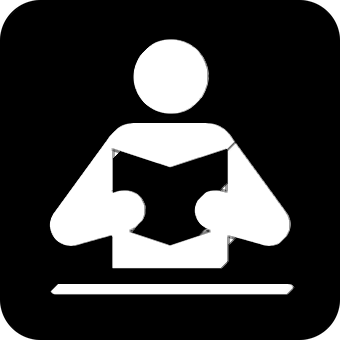 Remember! We use ‘a’ after the verb with a person or an animal we are fond of.
leer
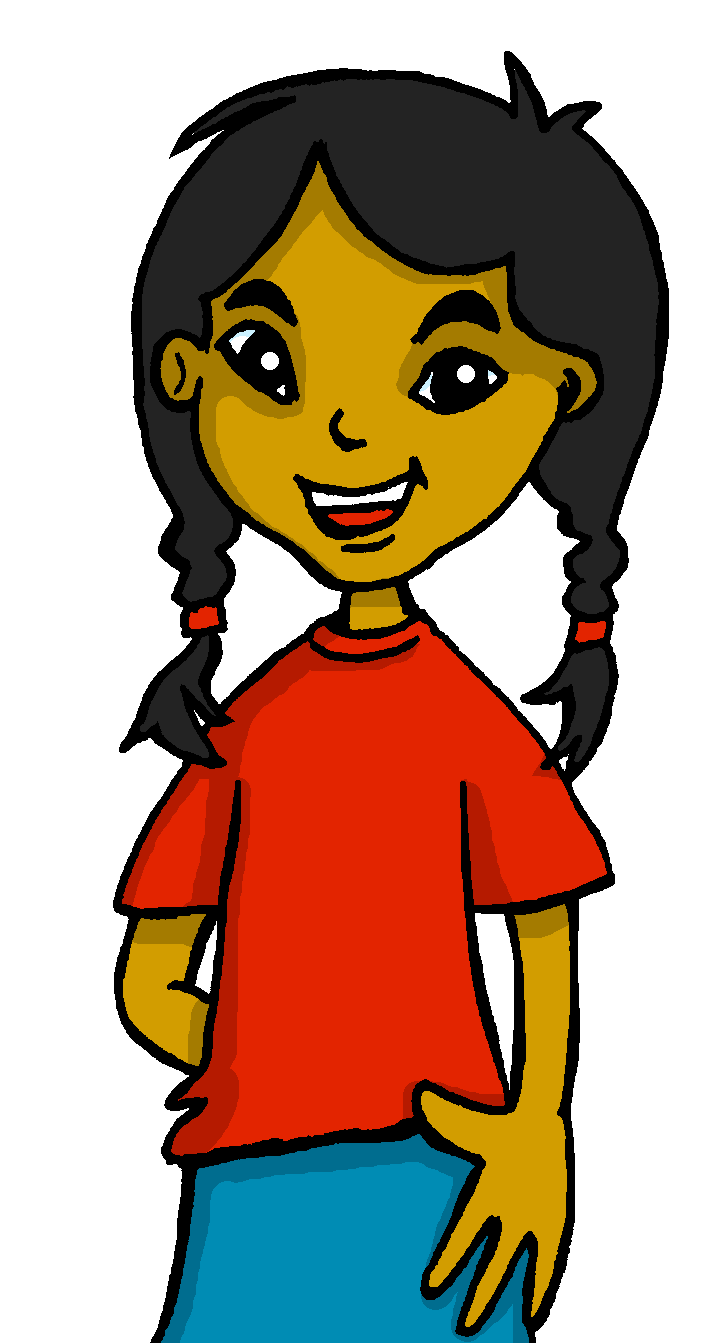 I
E
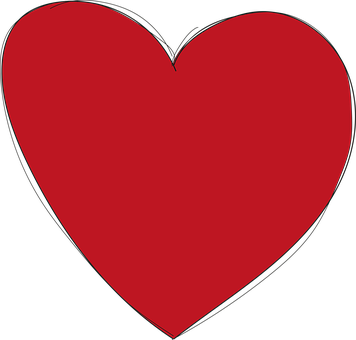 you
Ama las tartas.
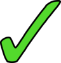 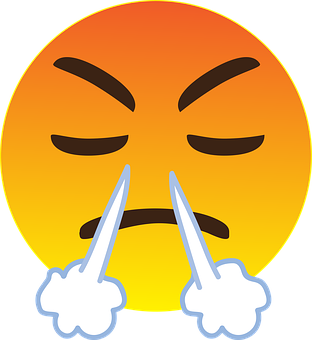 s/he
I
3
I
1
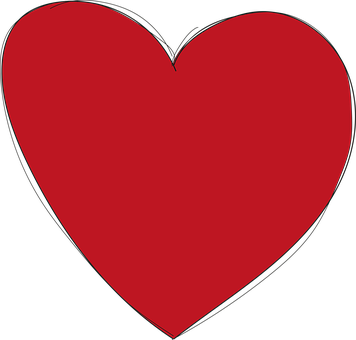 Odias las clases de inglés.
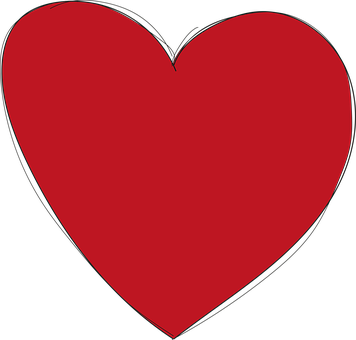 Amas a tu abuelo.
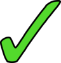 you
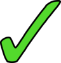 you
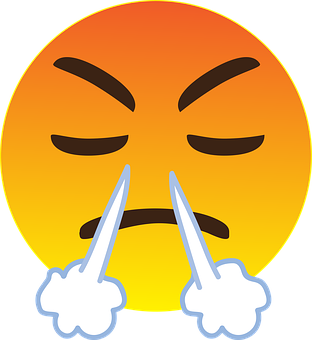 s/he
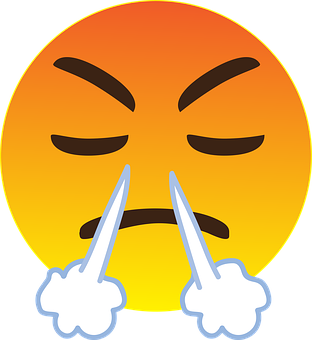 s/he
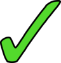 Lee los mensajes. ¿Qué persona es?
4
I
I
2
Odia la  comida de conejo.
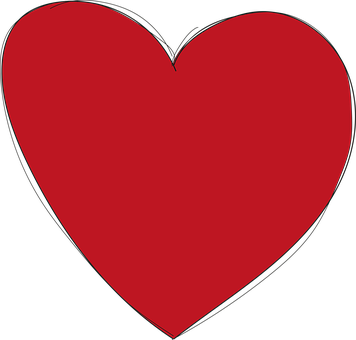 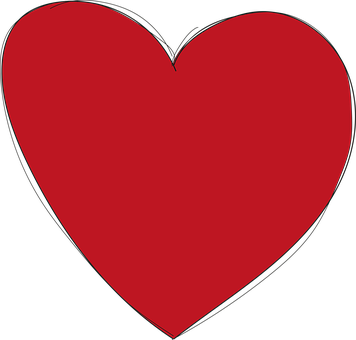 Odio las sillas.
you
you
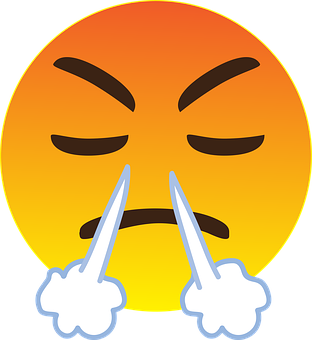 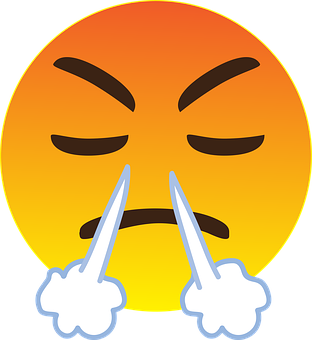 s/he
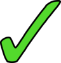 s/he
[Speaker Notes: Timing: 5 minutes 

Aim: to recognise singular persons in the present tense for –ar verbs using amar and odiar.

Procedure:
Read the context. Tell students Sofía is receiving messages from different friends.
Read the first message. Ask pupils to identify amar (is it to hate or to love?). Then they need to identify the person it refers to.
Click to reveal the answer.
Continue with items 2 – 4.
Teachers can also elicit Engilsh translation to reinforce the absence of article in some of the English sentences.]
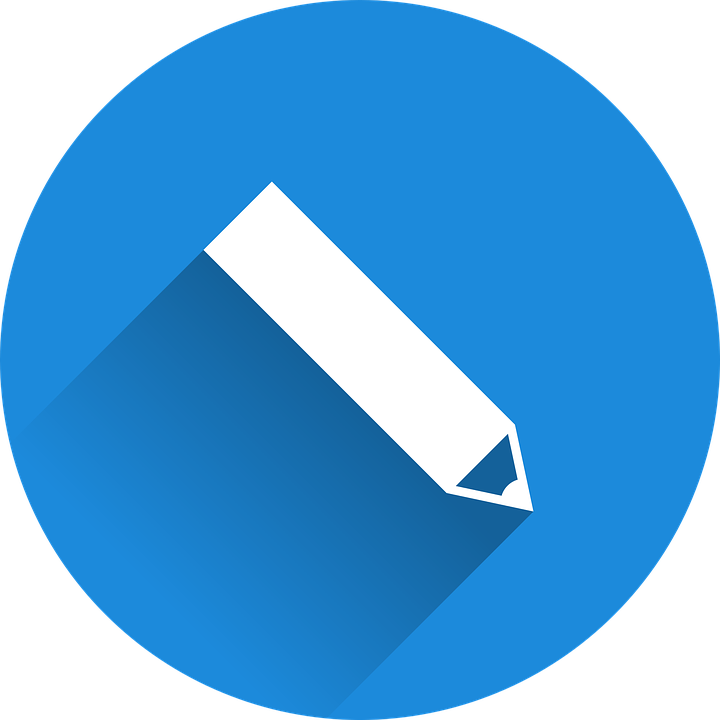 Follow up 4:
Sofía da su opinión [1/6]
da – s/he gives
su - her 
dice – s/he says
escribir
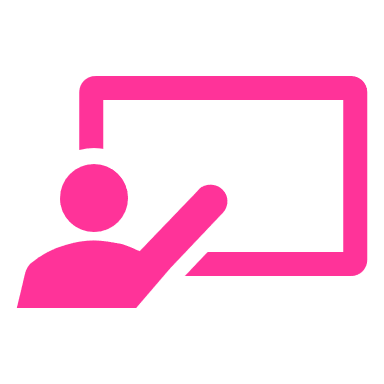 ¿Qué dice? Lee la frase en español.
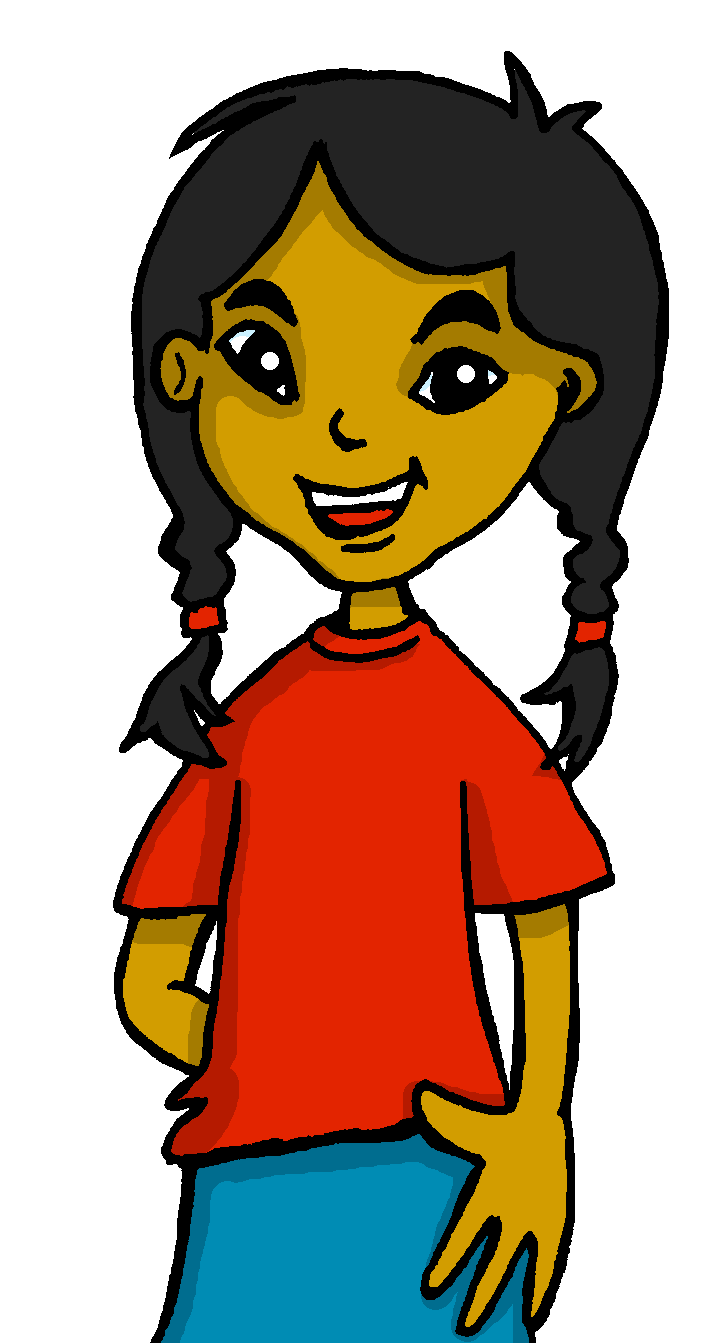 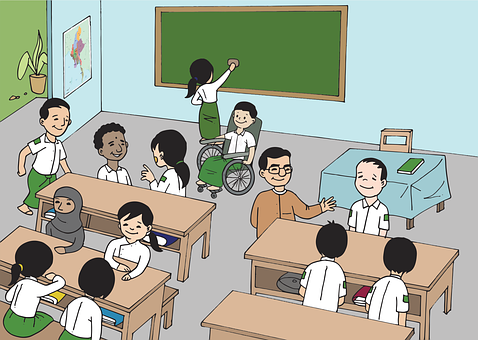 1
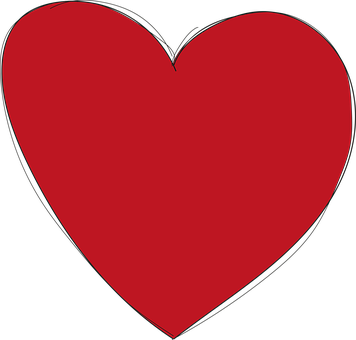 Amo  la  clase.
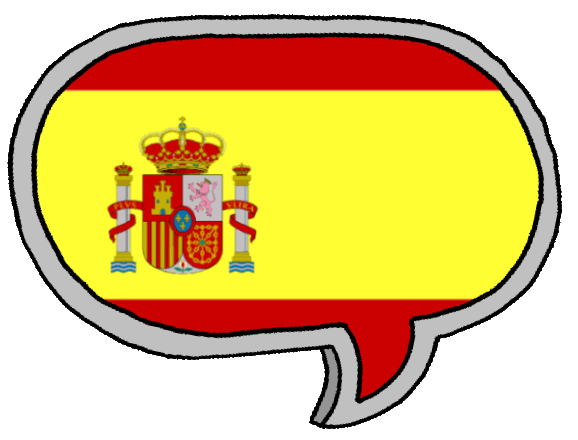 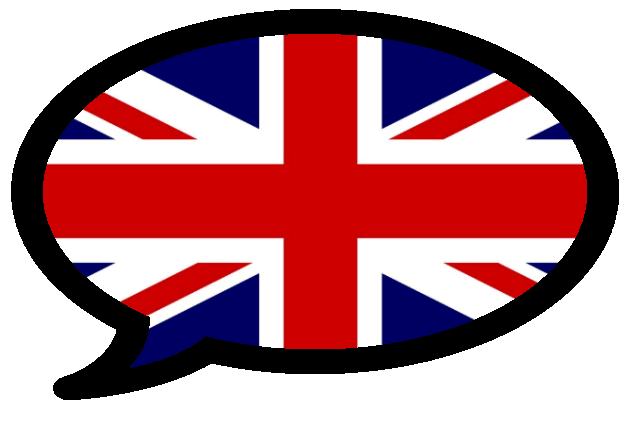 [Speaker Notes: Timing: 5 minutes

Aim: to practise spoken production of amar / odiar in the singular persons. 

Procedure:
Do number 1 with pupils to model the task.  
Click to reveal the answer.
Give pupils 30 seconds to say / practise the next sentence with a partner.
Elicit the sentence from the whole class chorally, then click to confirm.
Repeat steps 3-4 for the remaining sentences.

dar [42] su [12] decir [31]]
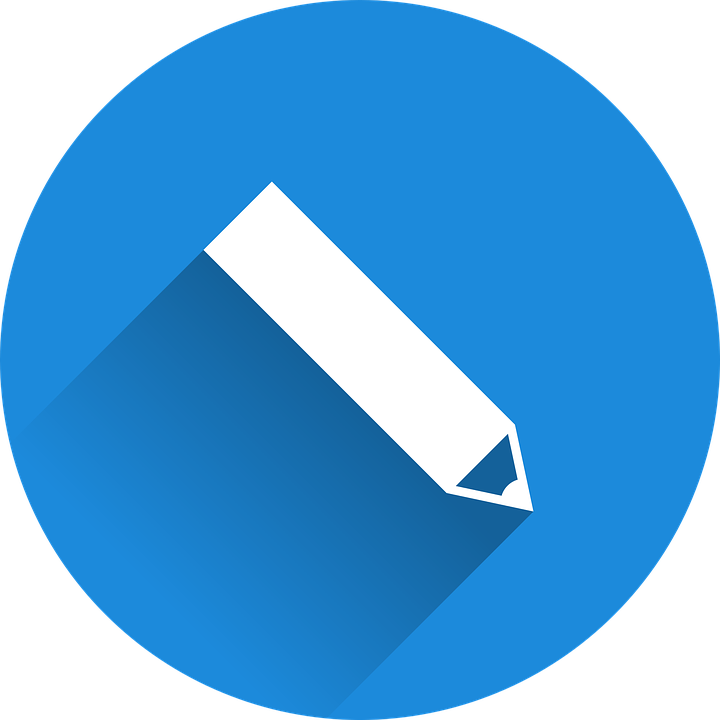 Follow up 4:
Sofía da su opinión [2/6]
da – s/he gives
su - her 
dice – s/he says
escribir
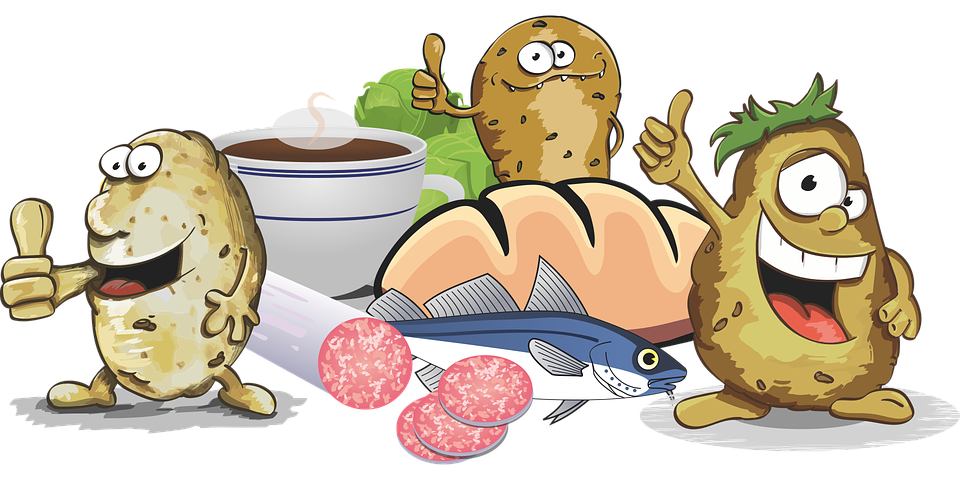 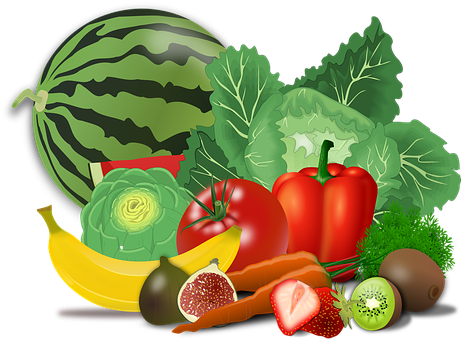 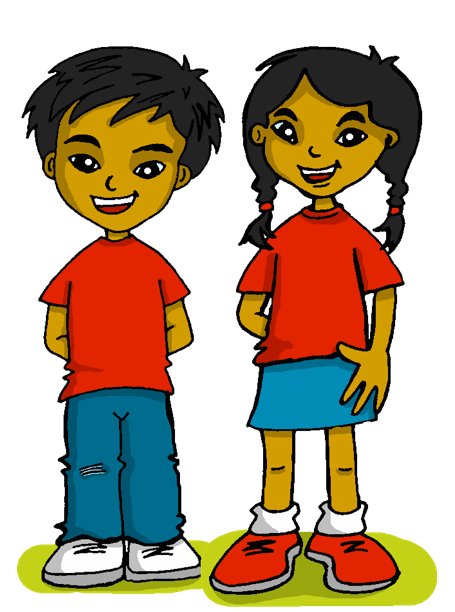 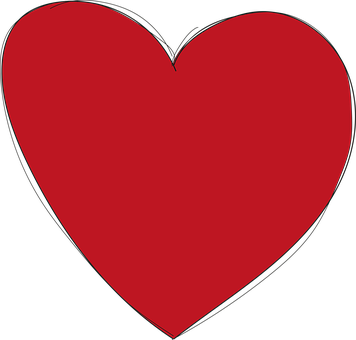 2
Ama  la  comida.
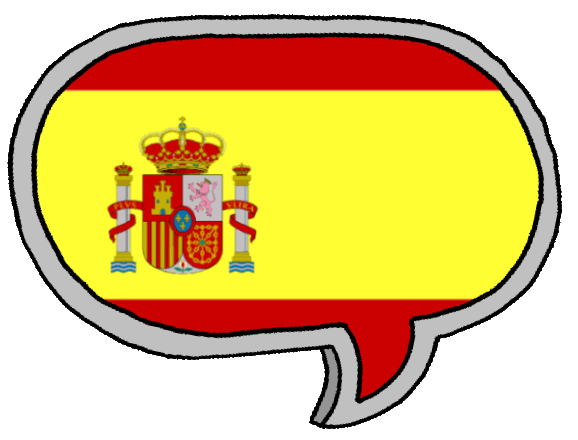 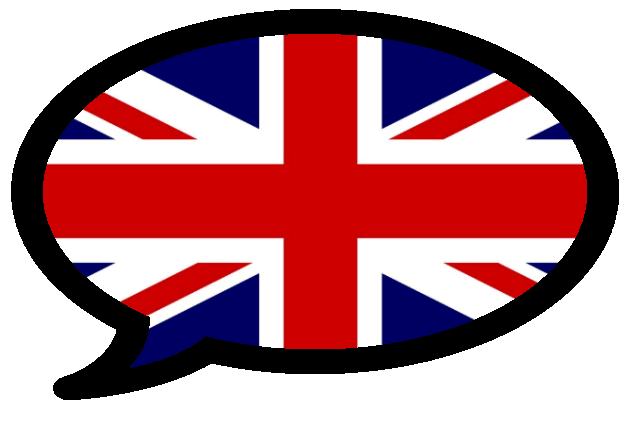 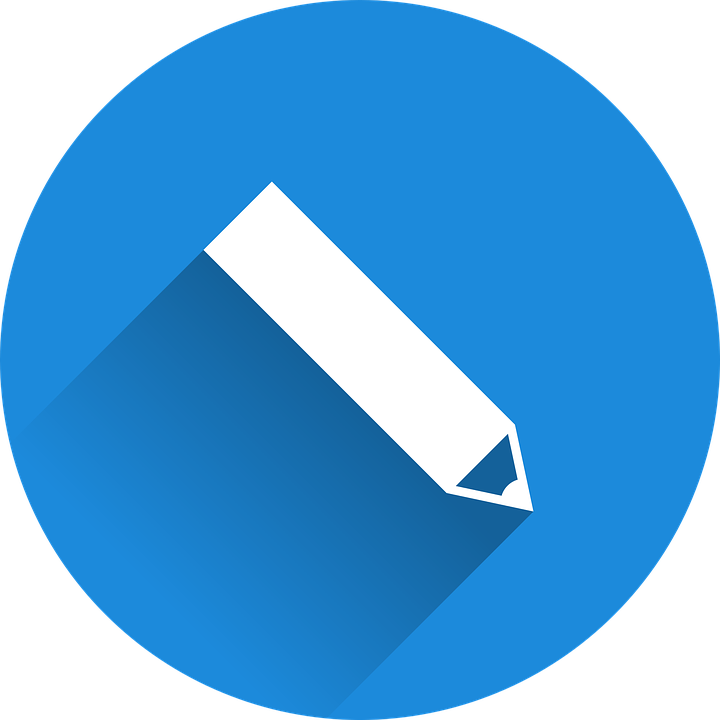 Follow up 4:
Sofía da su opinión [3/6]
da – s/he gives
su - her 
dice – s/he says
escribir
3
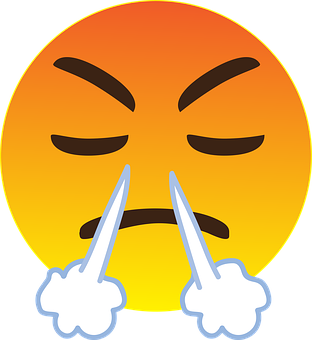 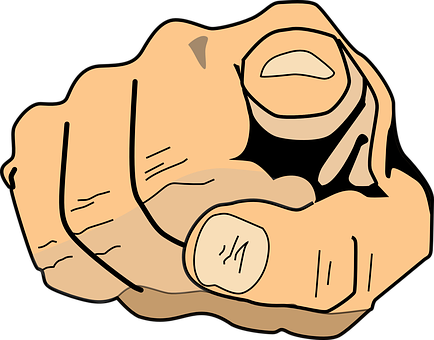 mornings
you
Odias las mañanas.
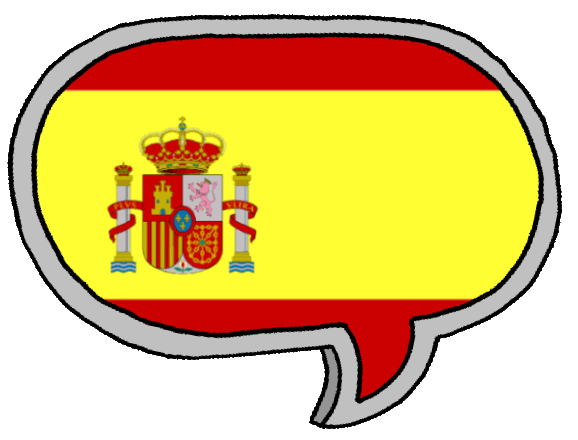 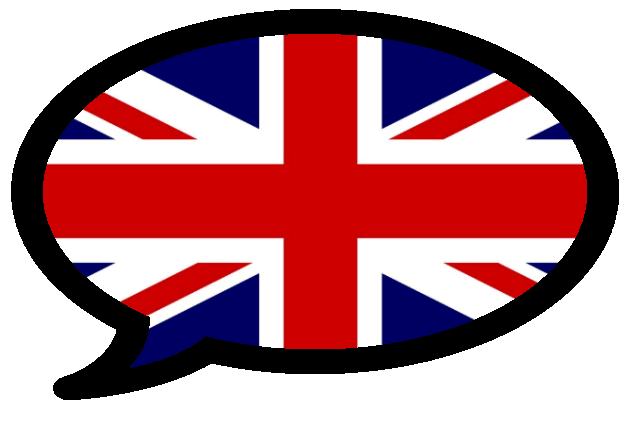 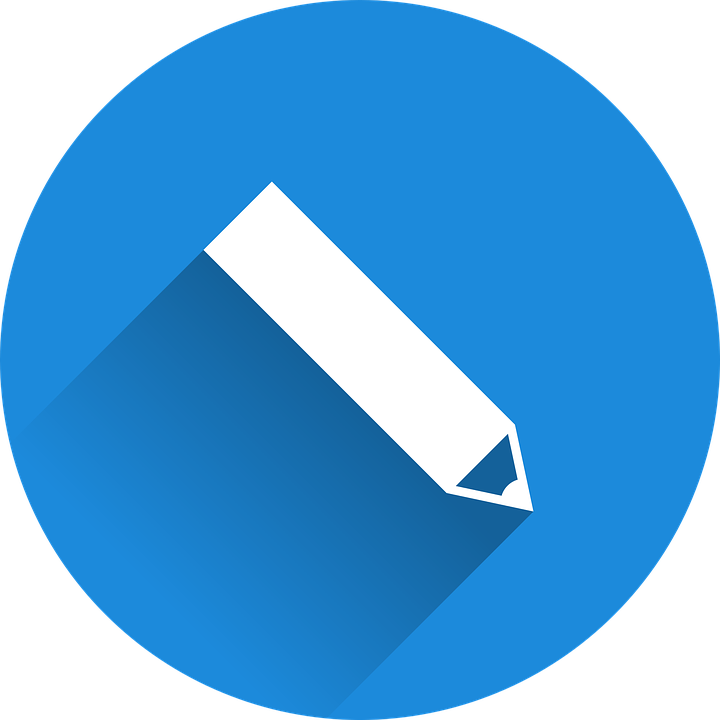 Follow up 4:
Sofía da su opinión [4/6]
da – s/he gives
su - her 
dice – s/he says
escribir
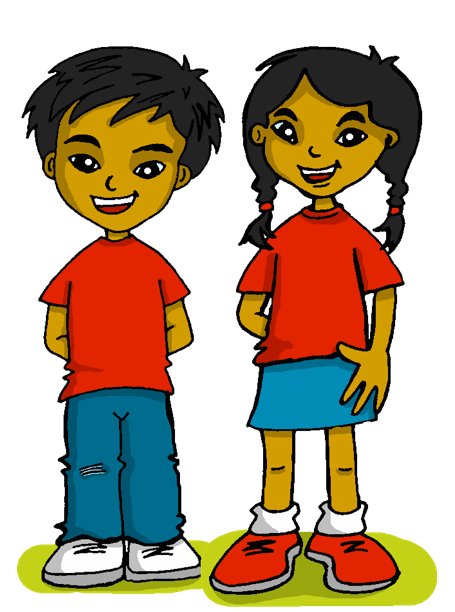 4
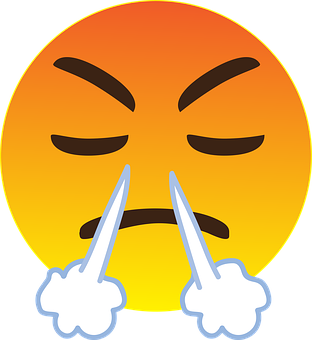 games
Odia los juegos.
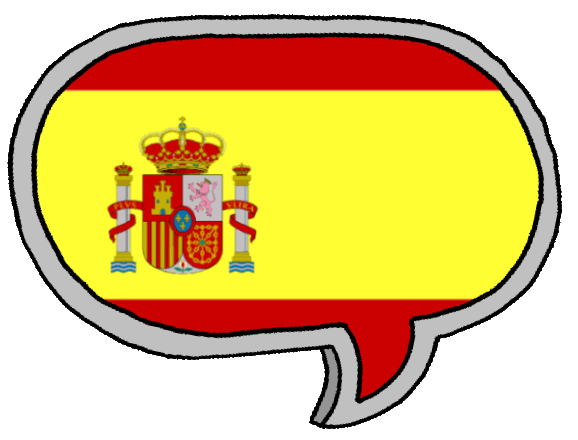 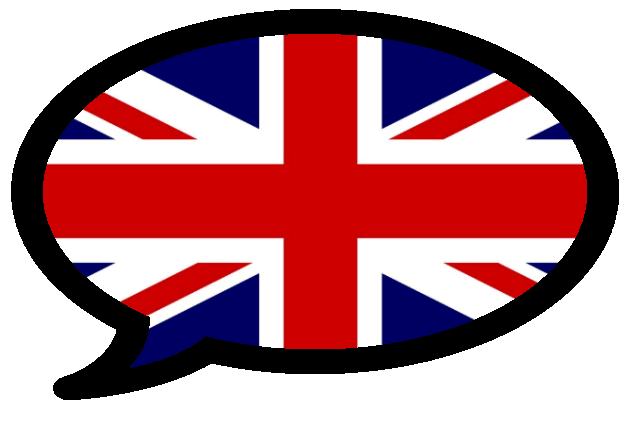 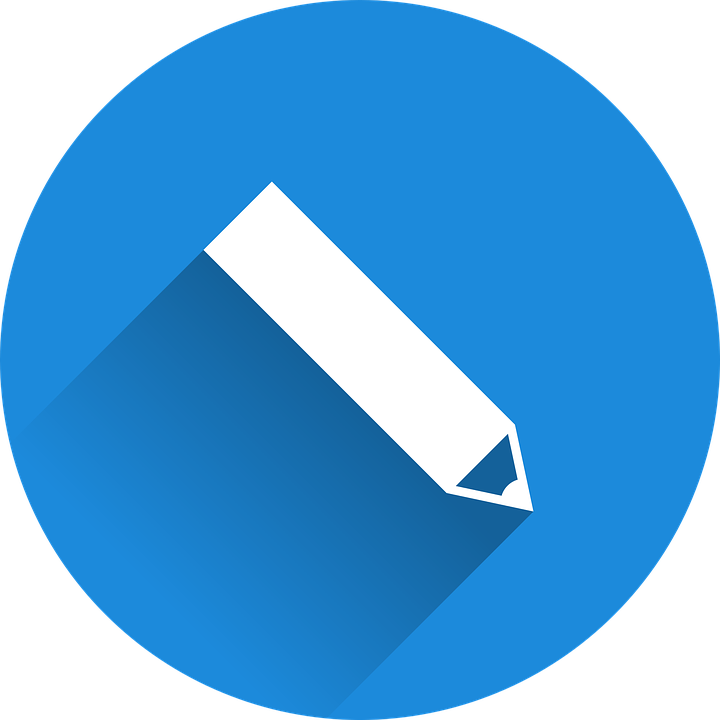 Follow up 4:
Sofía da su opinión [5/6]
da – s/he gives
su - her 
dice – s/he says
escribir
5
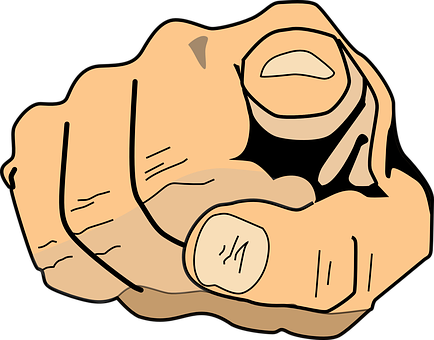 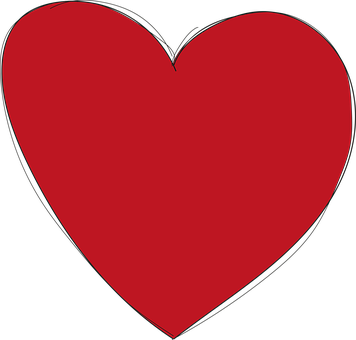 your grandma.
you
Amas a tu abuela.
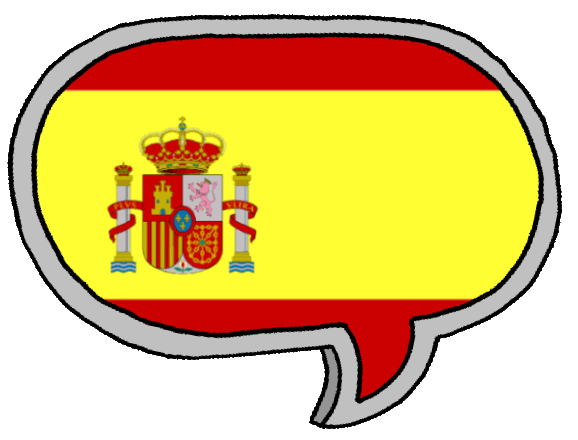 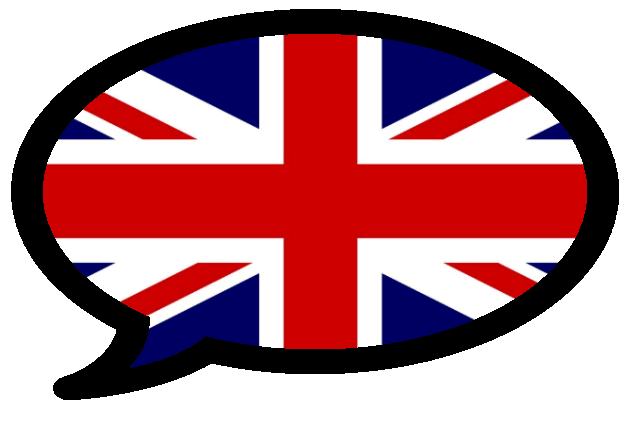 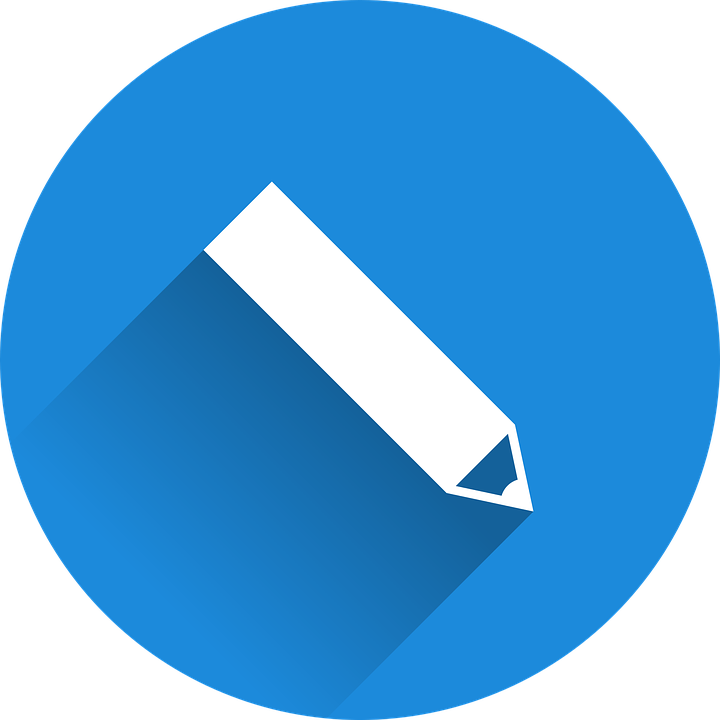 Follow up 4:
Sofía da su opinión [6/6]
da – s/he gives
su - her 
dice – s/he says
escribir
6
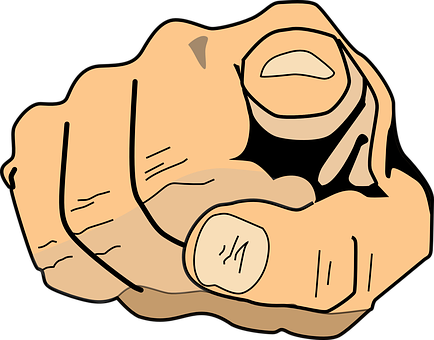 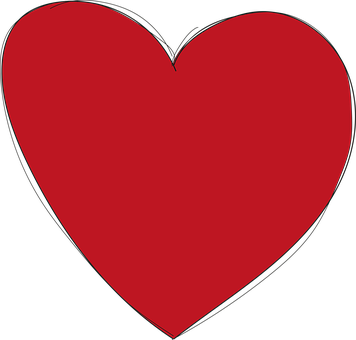 languages
you
Amas los idiomas.
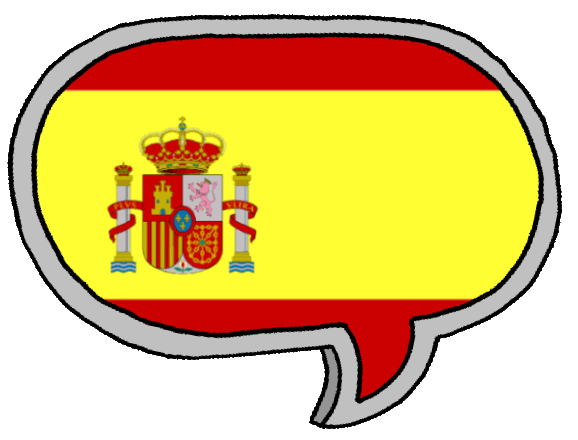 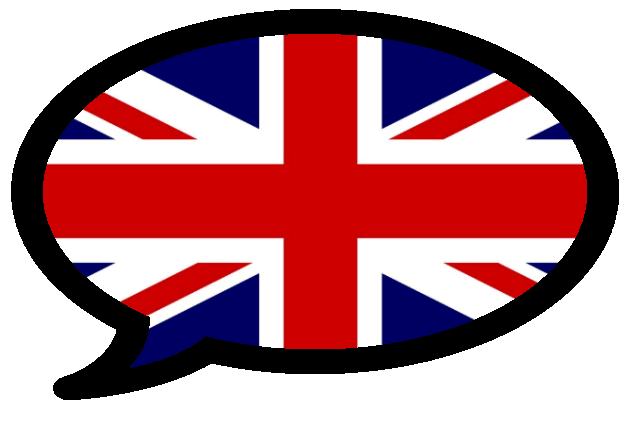 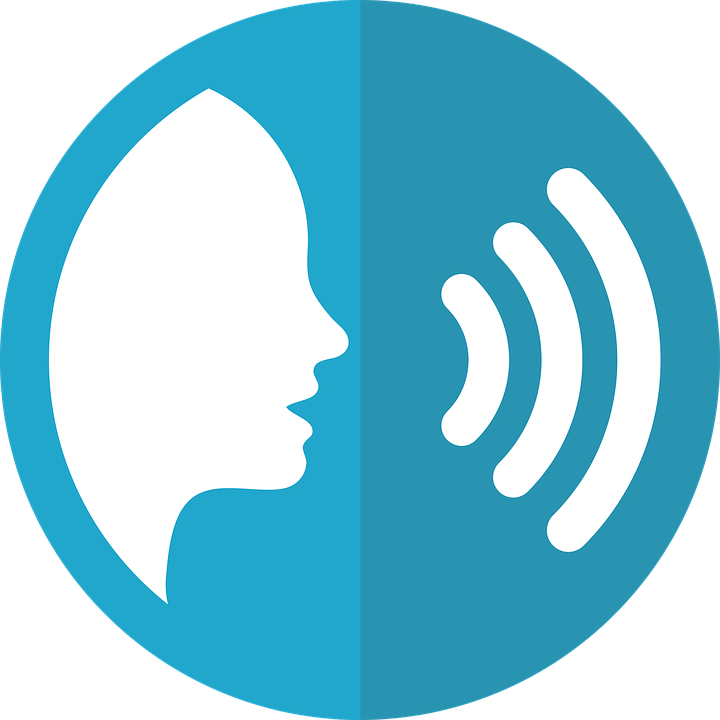 Ask and guess!
Follow up 5
Ask your partner questions to guess their secret character.
hablar
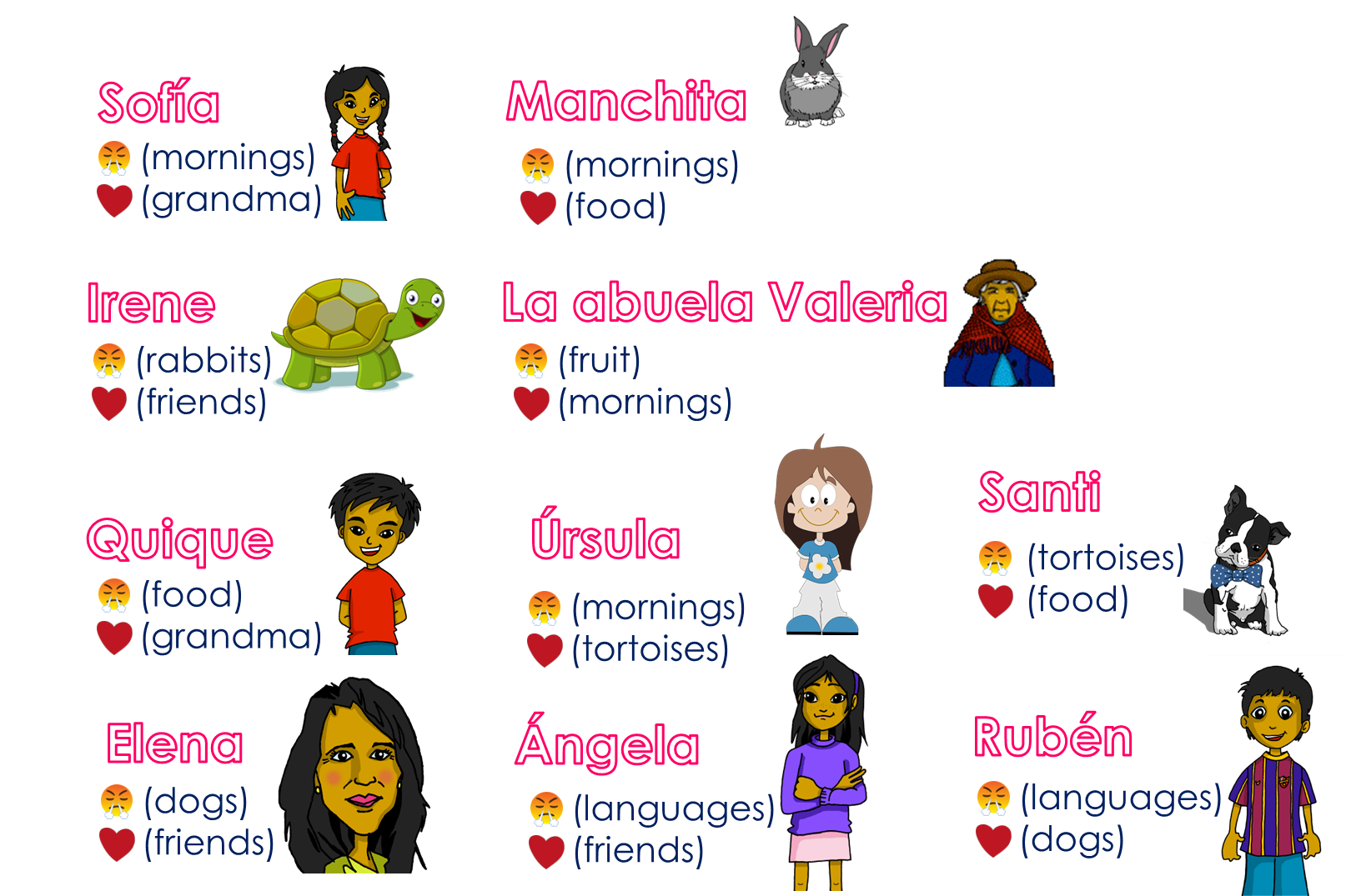 60
¿Amas [las tortugas] ?
¿Amas [la comida] ?
¿Odias [las mañanas] ?
¿Eres Manchita?
S
No …
¡Sí! Amo la comida.
Sí, odio [las mañanas].
¡Sí! 😊
0
INICIO
[Speaker Notes: Time: 8-10 minutes
Aim: To use raised intonation and adjectival agreement in oral production to guess their partner’s characters.

Read the title in Spanish and click to bring a brief explanation of the instructions.
Tell students they are going to work in pairs. Partners take it in turns to ask yes/no questions to try to figure out the other player’s character. The partner guessing needs to use amar and odiar in the 2nd person singular and the correct definite article and noun to narrow down their options correctly! Explain this to the pupils - they have to pronounce the adjective correctly, with the correct ending, otherwise their partner cannot guess who they are.
Click x2 to bring the speech bubbles to make sure students are clear about what the exchange should look like (¿Odias ..? / Sí / No).
Click x2 to model an example of how correct adjective ending is key for the task. – read the speech bubbles (“¿Odias las mañanas?” / ¡Sí!). Show students on the board how that narrows down their options and click to bring X shape to cover up. Click x2 to trigger the next question now with the adjective in the male form. The response is “Yes” so we now know it’s “Manchita”.
2. Teachers can model another round with the whole class (getting students to ask the questions) before getting them started in pairs.

3. Give students 30 seconds to write down 4 names (mixture of male/female). Click on “Inicio” to trigger timer. 

4. The aim is to work with your partner, to identify all 8 people as quickly as possible.

NB. Print the template slide (slide 20) in A5 so that students can cross out as they play. 

Nouns used in the task:
las mañanas
La abuela
La comida
Los conejos
La fruta
Las tortugas
Los amigos
Los idiomas
Los perros]
Follow up 5
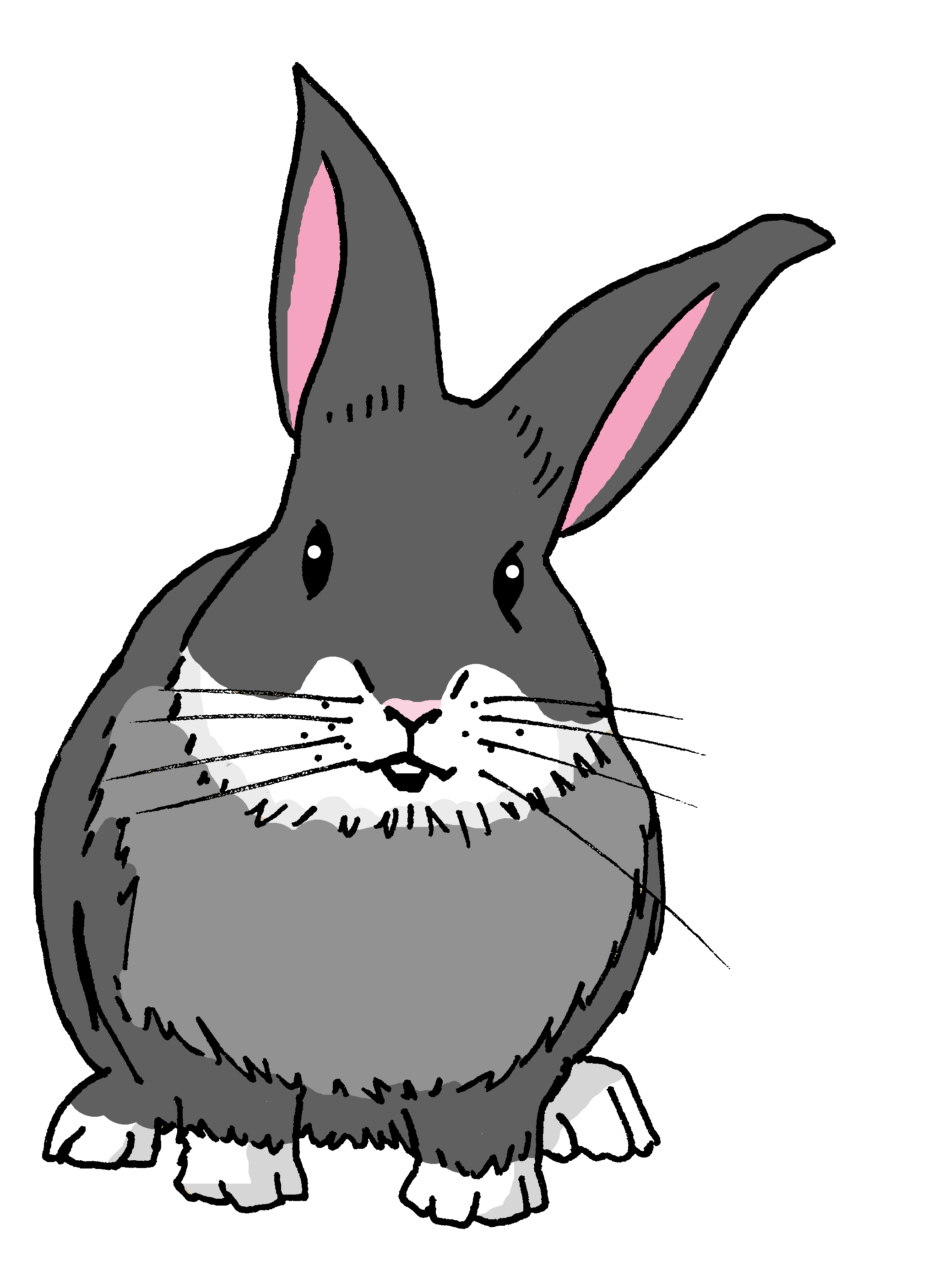 ¿Amas…?
¿Odias…?
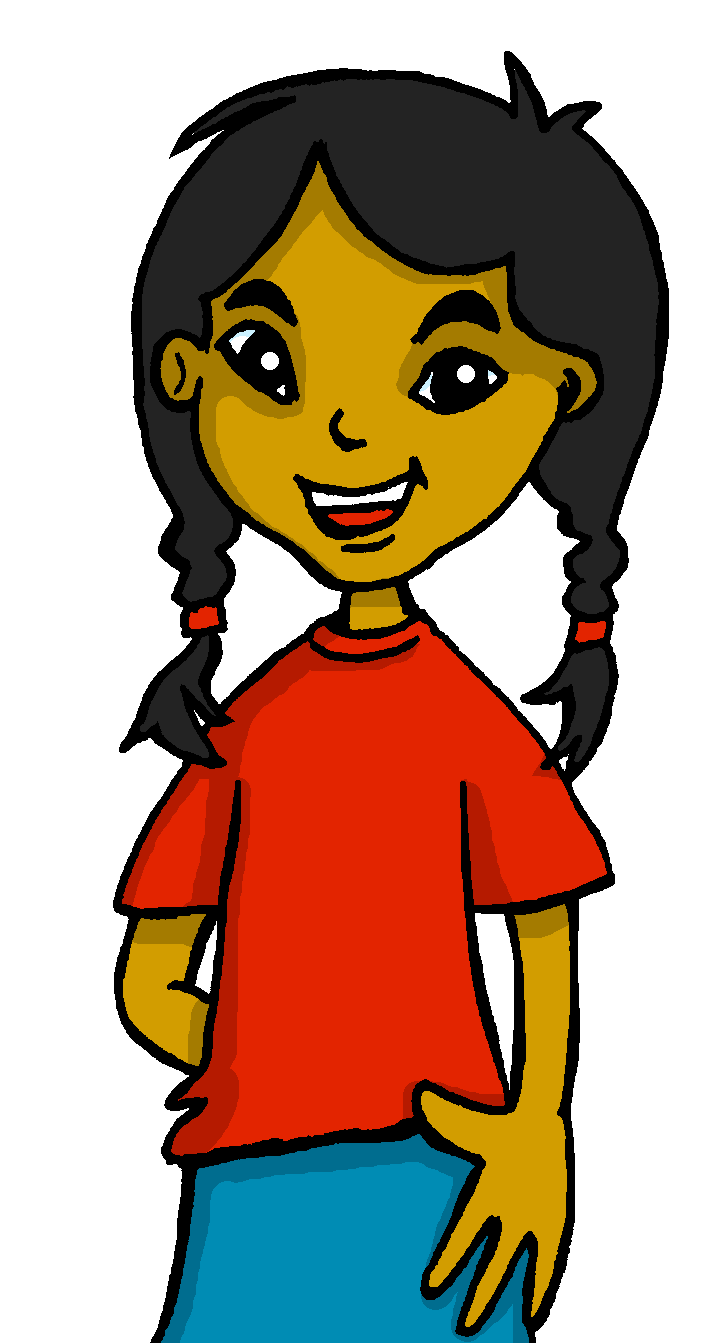 Manchita
Sofía
(mornings)
(grandma)
(mornings)
(food)
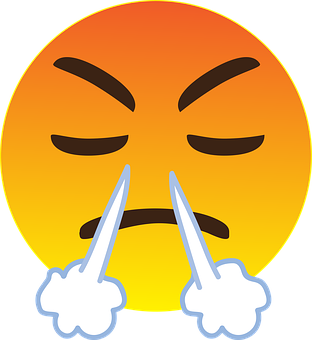 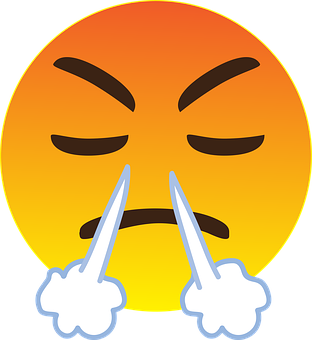 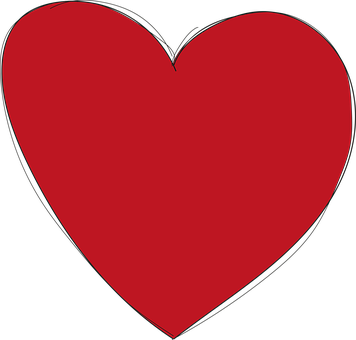 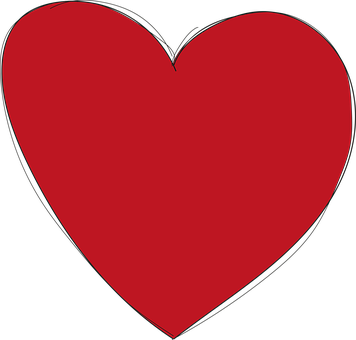 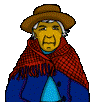 La abuela Valeria
Irene
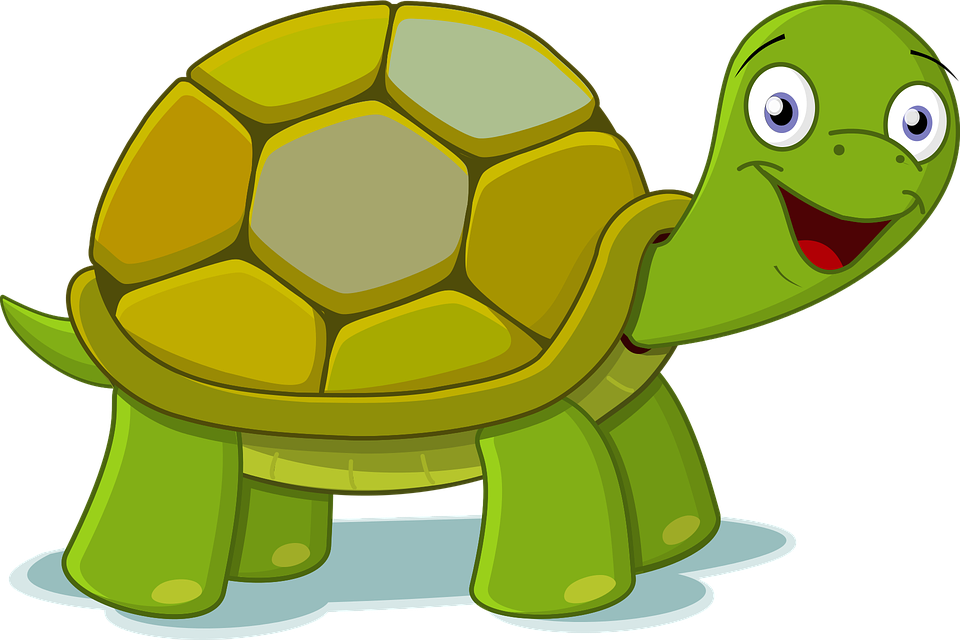 (fruit)
(mornings)
(rabbits)
(friends)
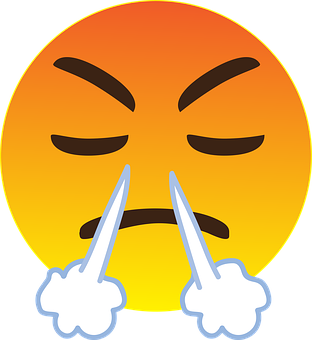 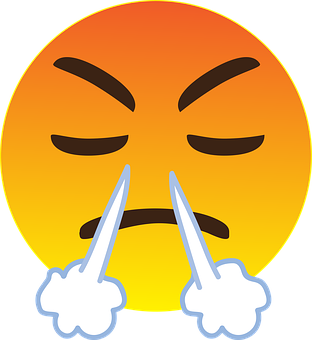 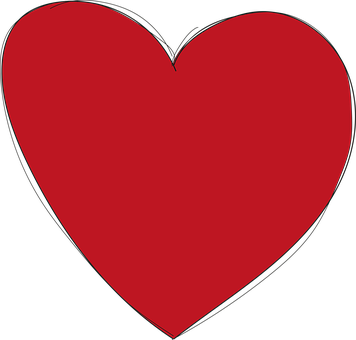 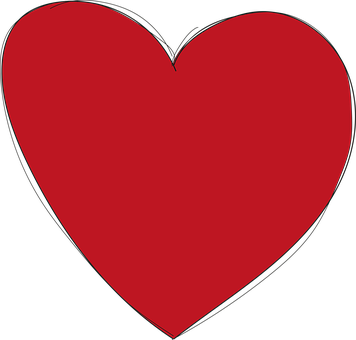 ¡Sí! ¡No!
Odio…
Amo..
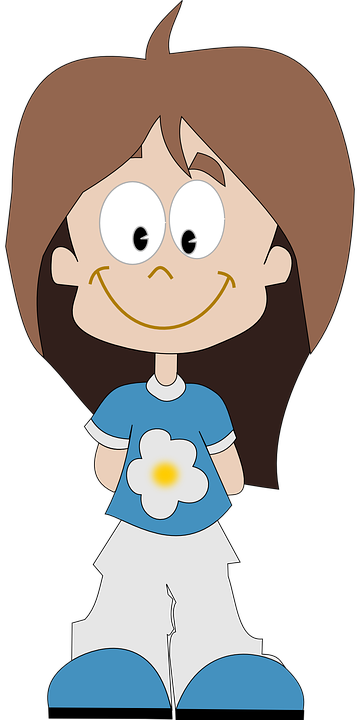 Santi
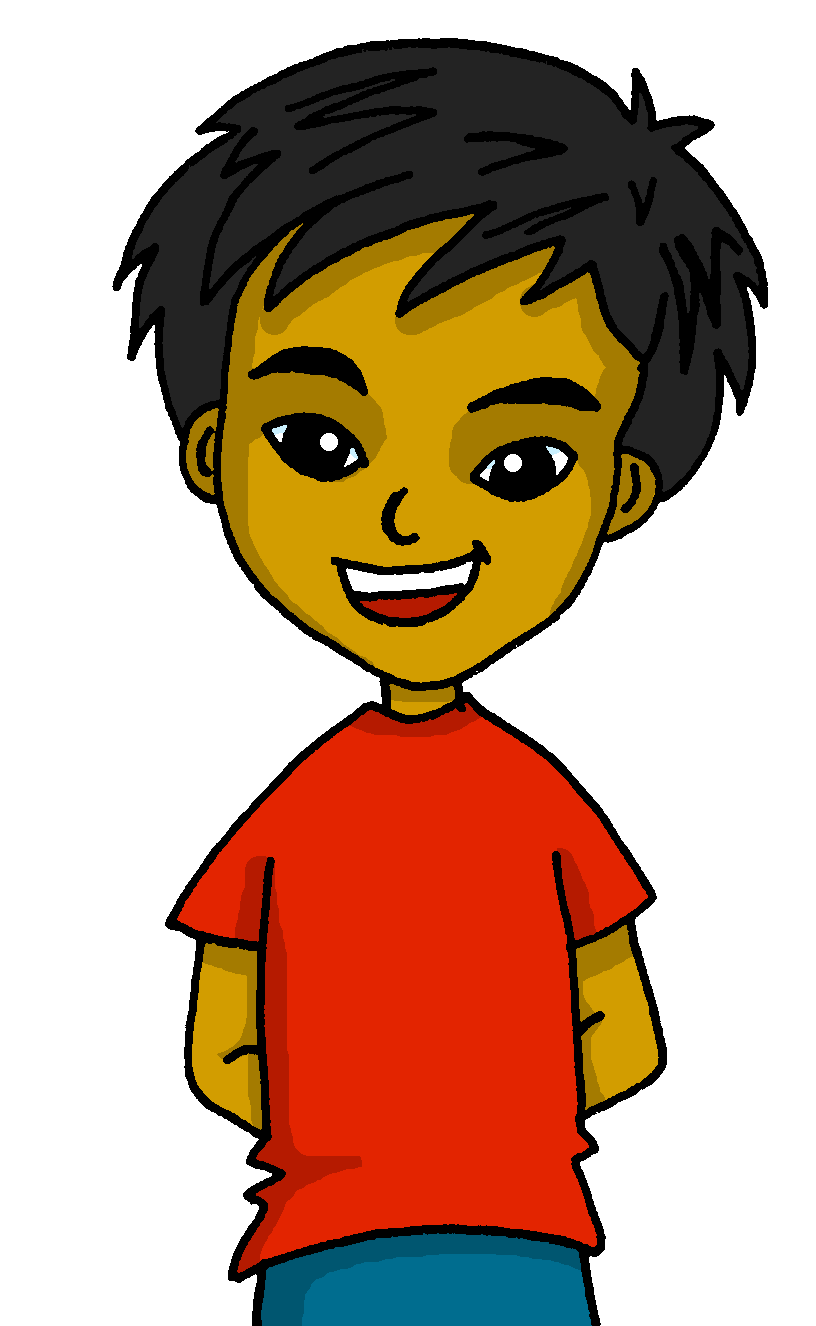 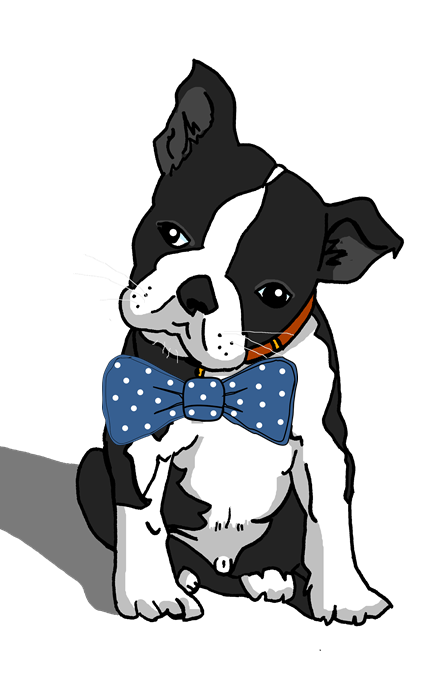 Úrsula
Quique
(tortoises)
(food)
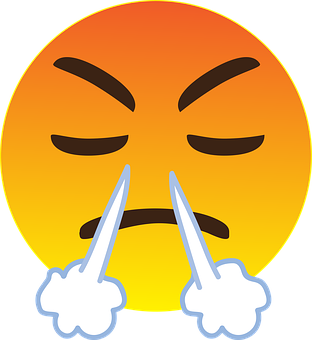 (food)
(grandma)
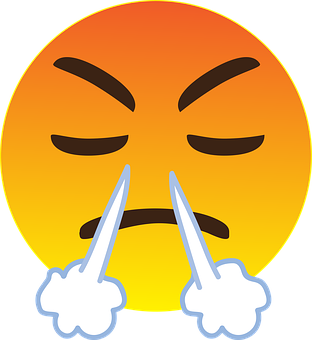 (mornings)
(tortoises)
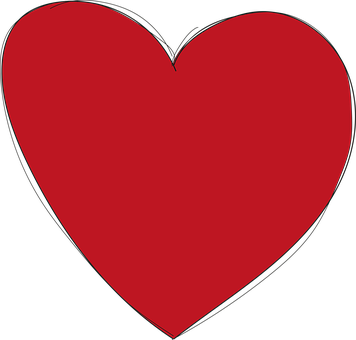 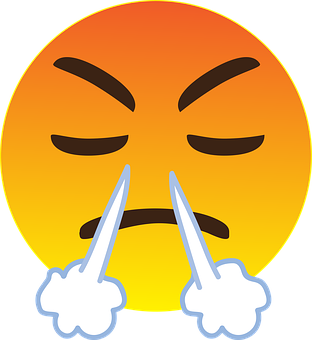 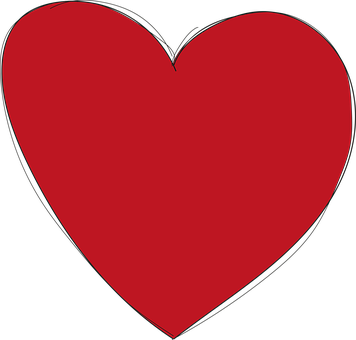 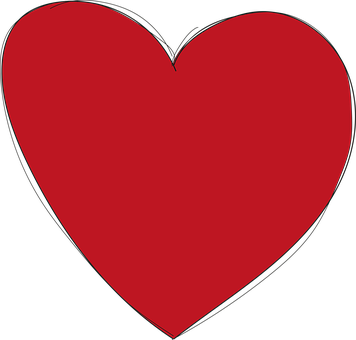 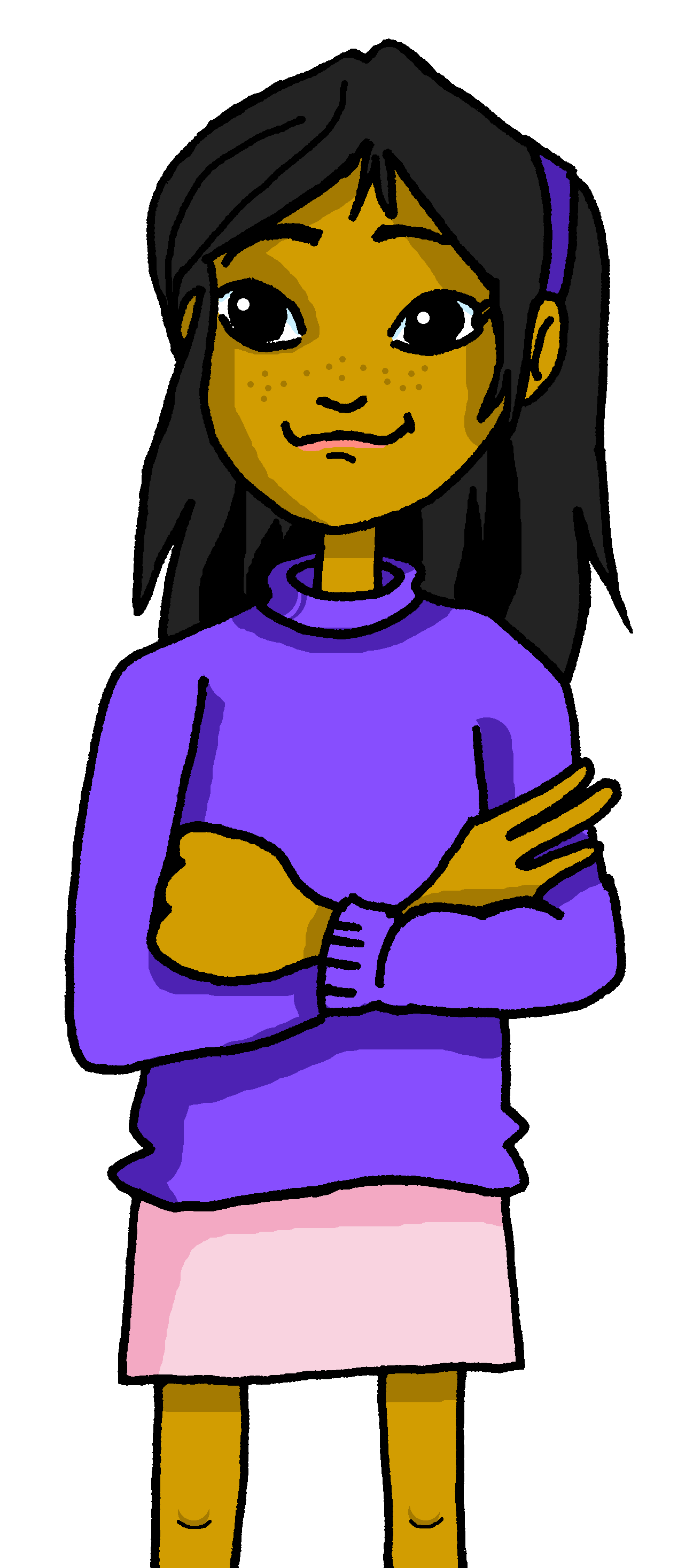 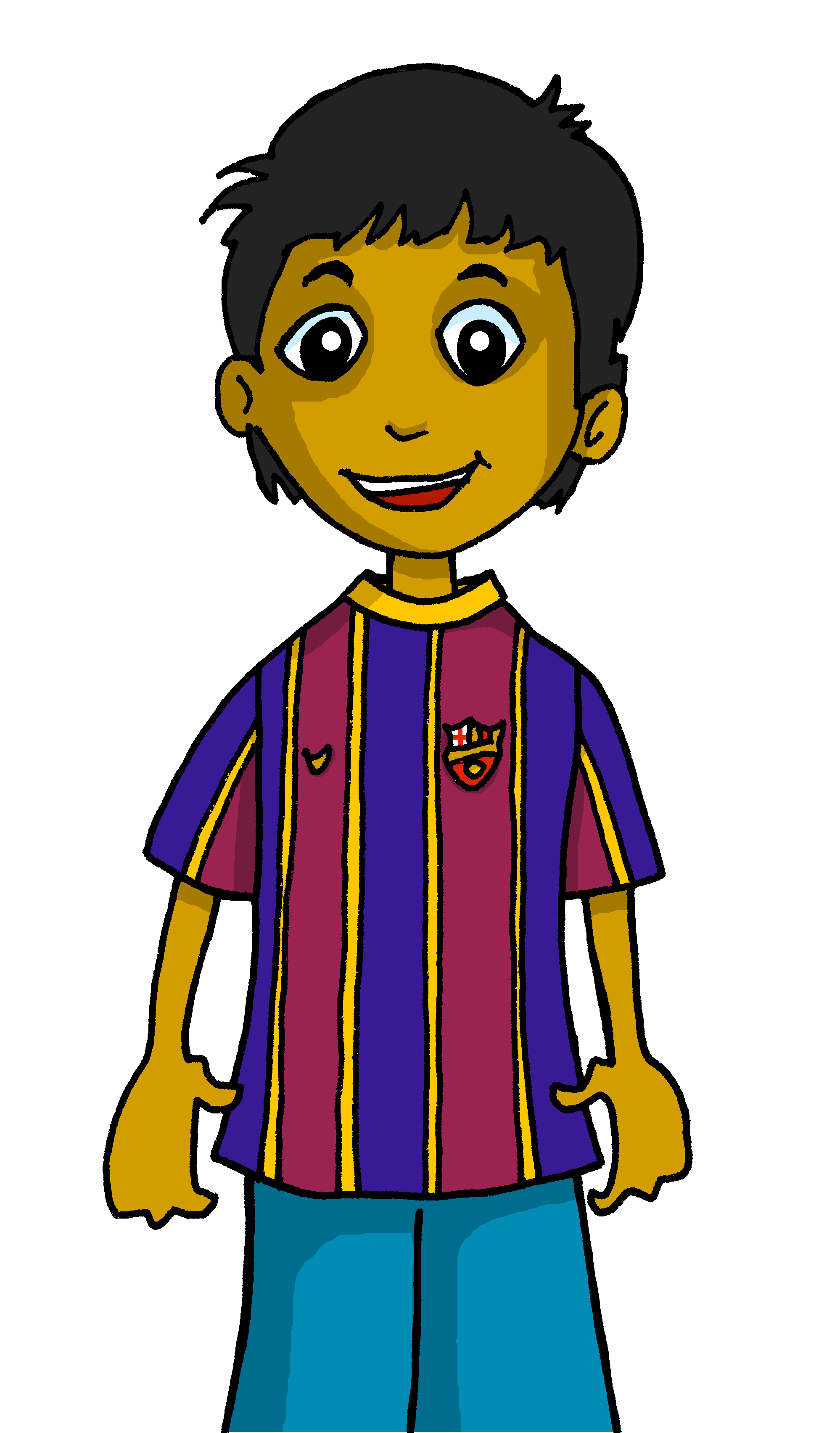 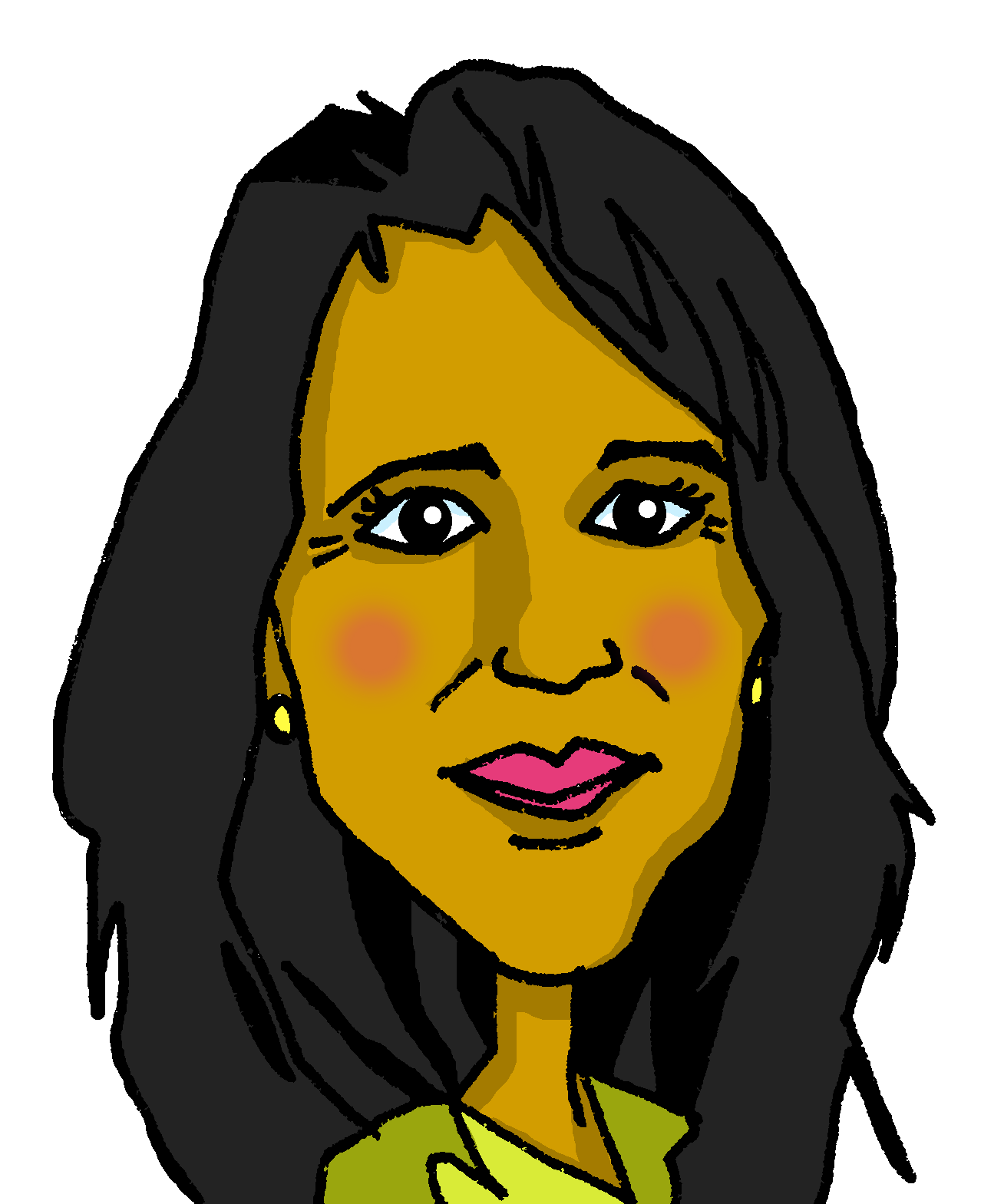 Rubén
Elena
Ángela
⚠ Remember the article (el, la, los, las).
(languages)
(dogs)
(dogs)
(friends)
(languages)
(friends)
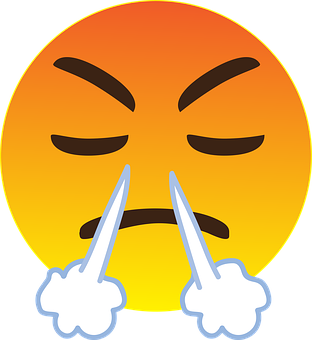 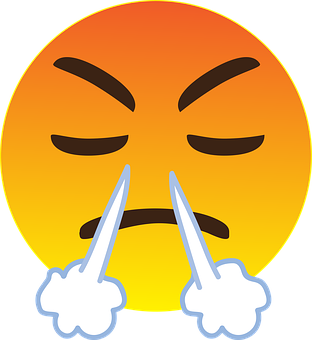 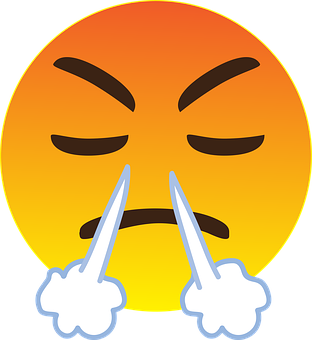 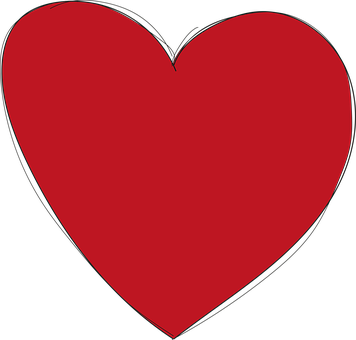 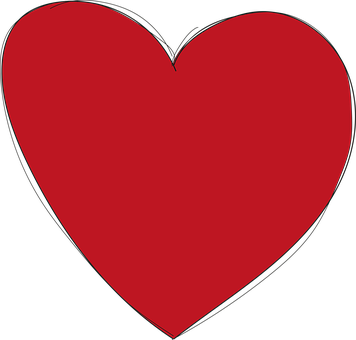 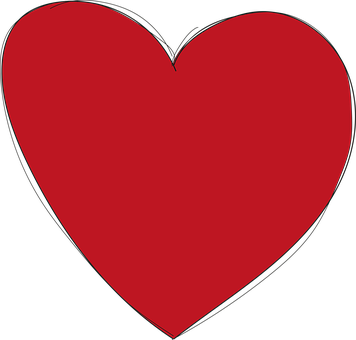 [Speaker Notes: Master slide for guess who game. Print the template slide in A5 so that students can cross out as they play.]

follow up extra:
Escribe en inglés: can you get at least 15 points?
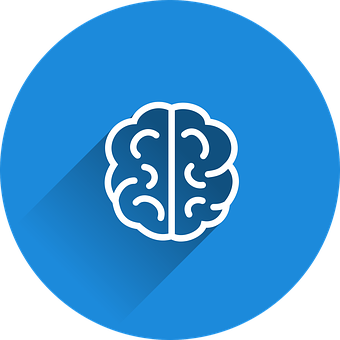 vocabulario
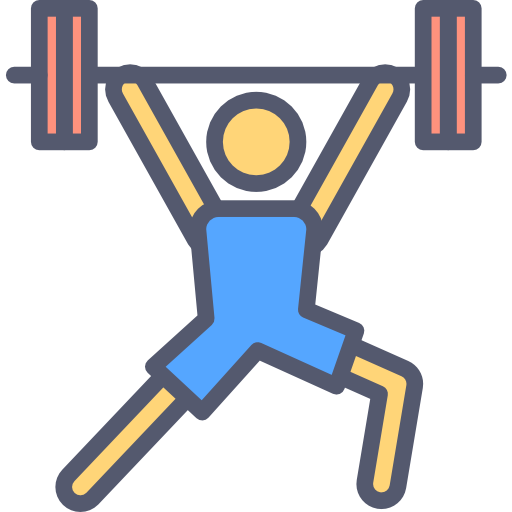 12
4
5
x3
9
10
11
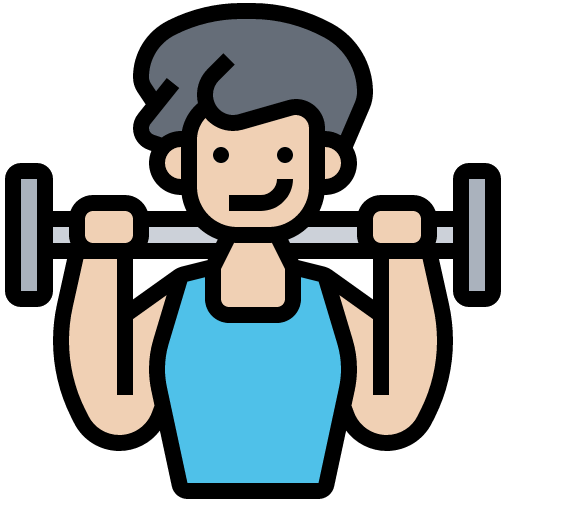 3
I
He
x2
a/an, one
She
but
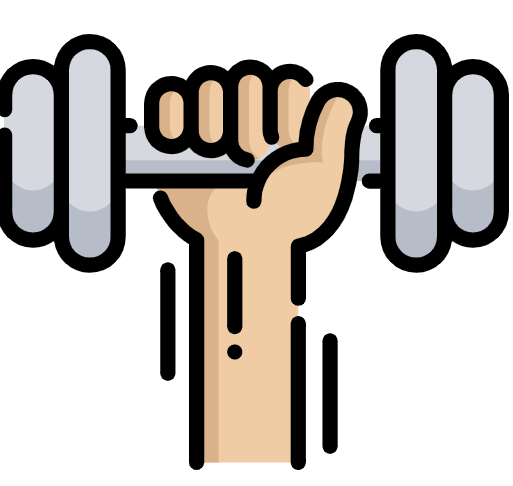 to hate, hating
grandma
the (m., pl.)
x1
to love, loving
food
the (f., pl.)
[Speaker Notes: Timing: 5 minutes

Aim: to practise written production of vocabulary from this week and this week’s revisited sets.

Procedure:1. Give pupils a blank grid.  They fill in the English meanings of any of the words they know, trying to reach 15 points in total.

Note:The most recently learnt and practised words are pink, words from the first revisit are green and those from the second revisit are blue, thus more points are awarded for them, to recognise that memories fade and more effort (heavy lifting!) is needed to retrieve them.]

follow up extra:
Escribe en español: can you get at least 15 points?
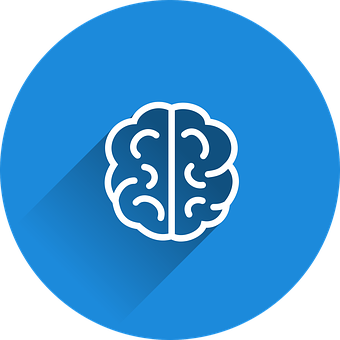 vocabulario
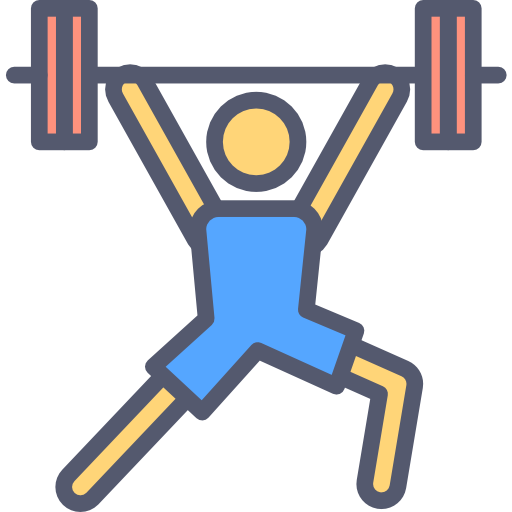 nueve
cuatro
diez
x3
cinco
doce
once
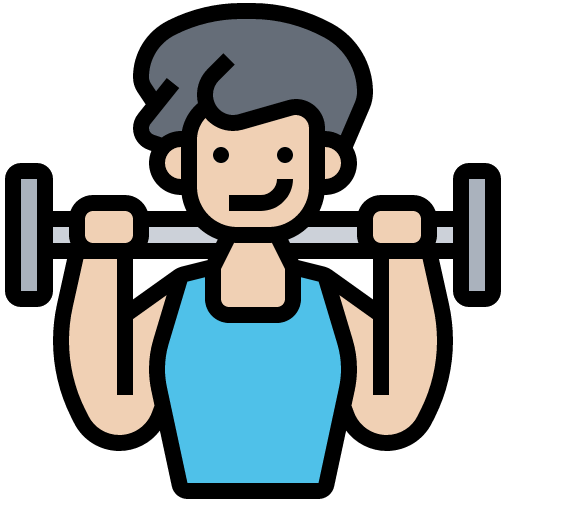 pero
un
ella
x2
yo
él
tres
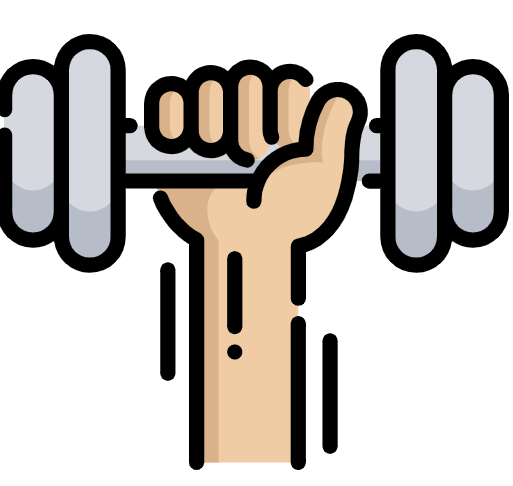 la comida
los
las
x1
odiar
amar
la abuela
[Speaker Notes: Timing: 5 minutes

Aim: to practise written production of vocabulary from this week and this week’s revisited sets.

Procedure:1. Give pupils a blank grid.  They fill in the Spanish meanings of any of the words they know, trying to reach 15 points in total.

Note:The most recently learnt and practised words are pink, words from the first revisit are green and those from the second revisit are blue, thus more points are awarded for them, to recognise that memories fade and more effort (heavy lifting!) is needed to retrieve them.]
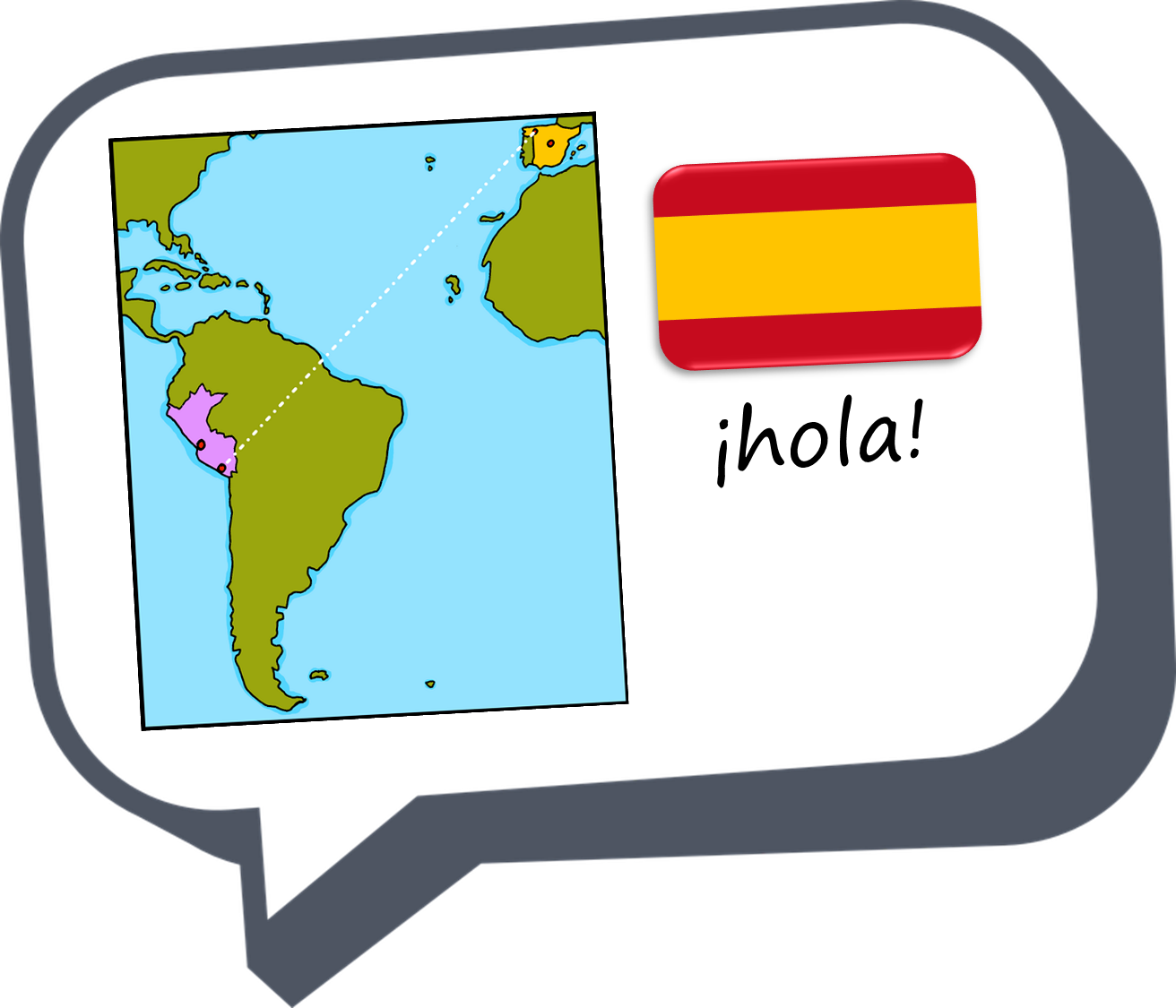 ¡adiós!
rojo

follow up 2b:
Handout 5
Escribe en inglés: can you get at least 15 points?
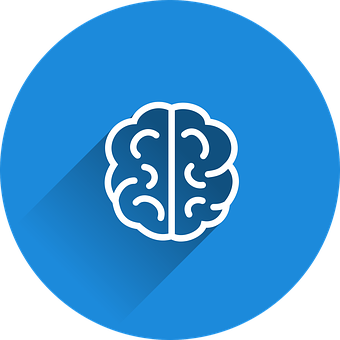 vocabulario
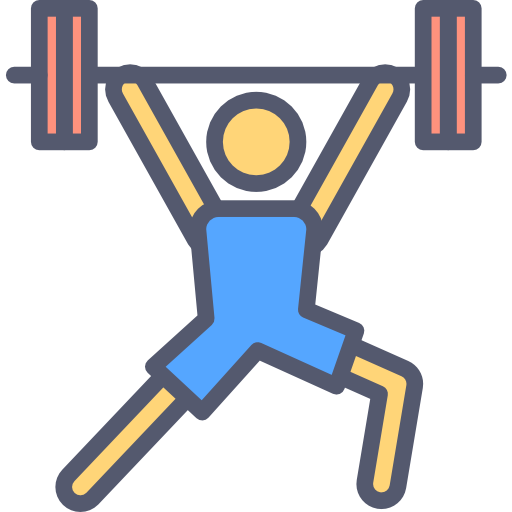 x3
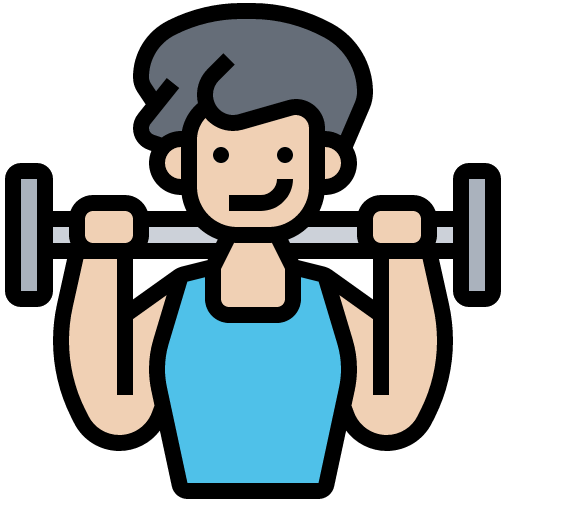 x2
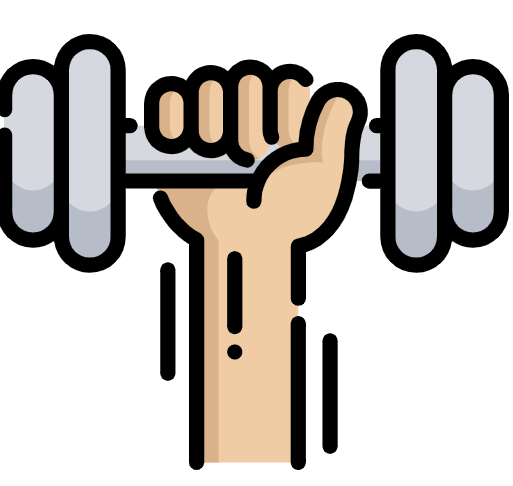 x1
[Speaker Notes: HANDOUT 5]

follow up 2b:
Handout 5
Escribe en español: can you get at least 15 points?
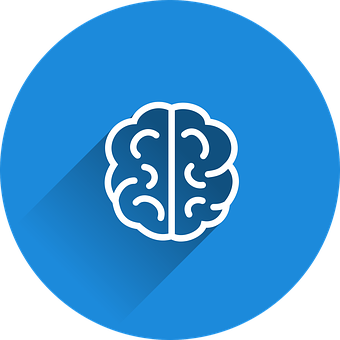 vocabulario
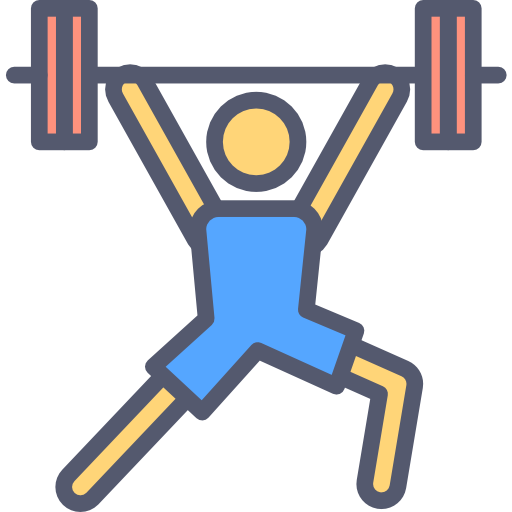 x3
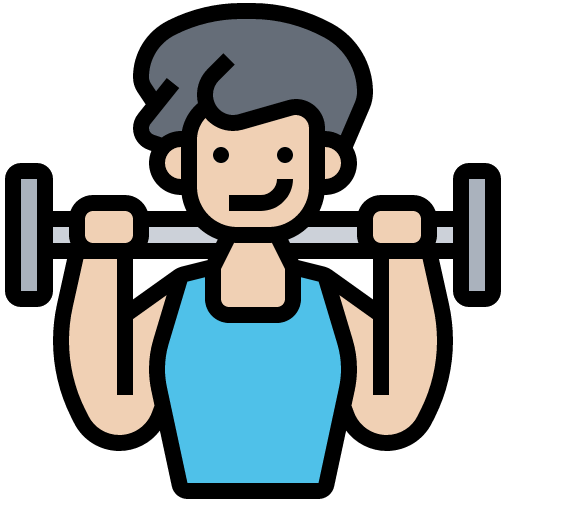 x2
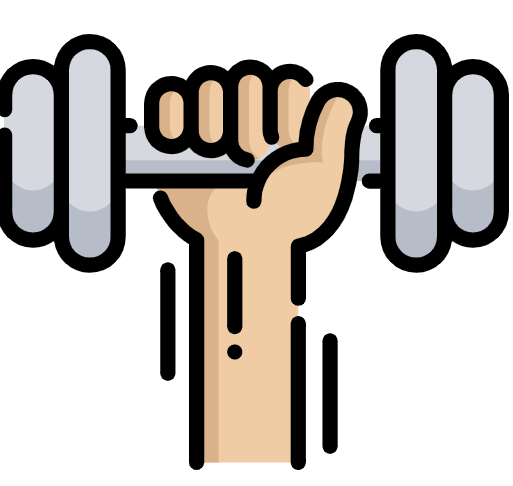 x1
[Speaker Notes: HANDOUT 5]